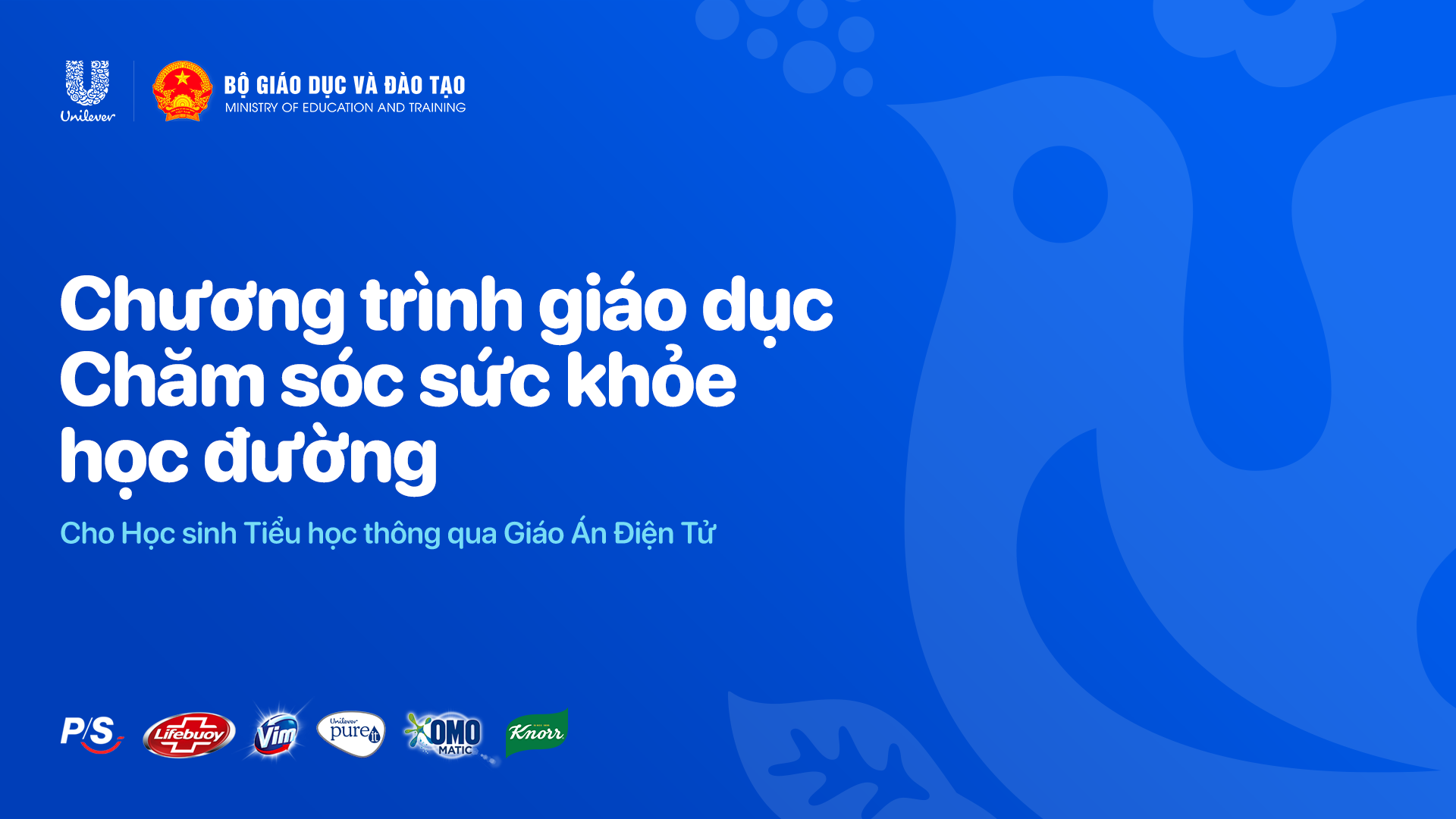 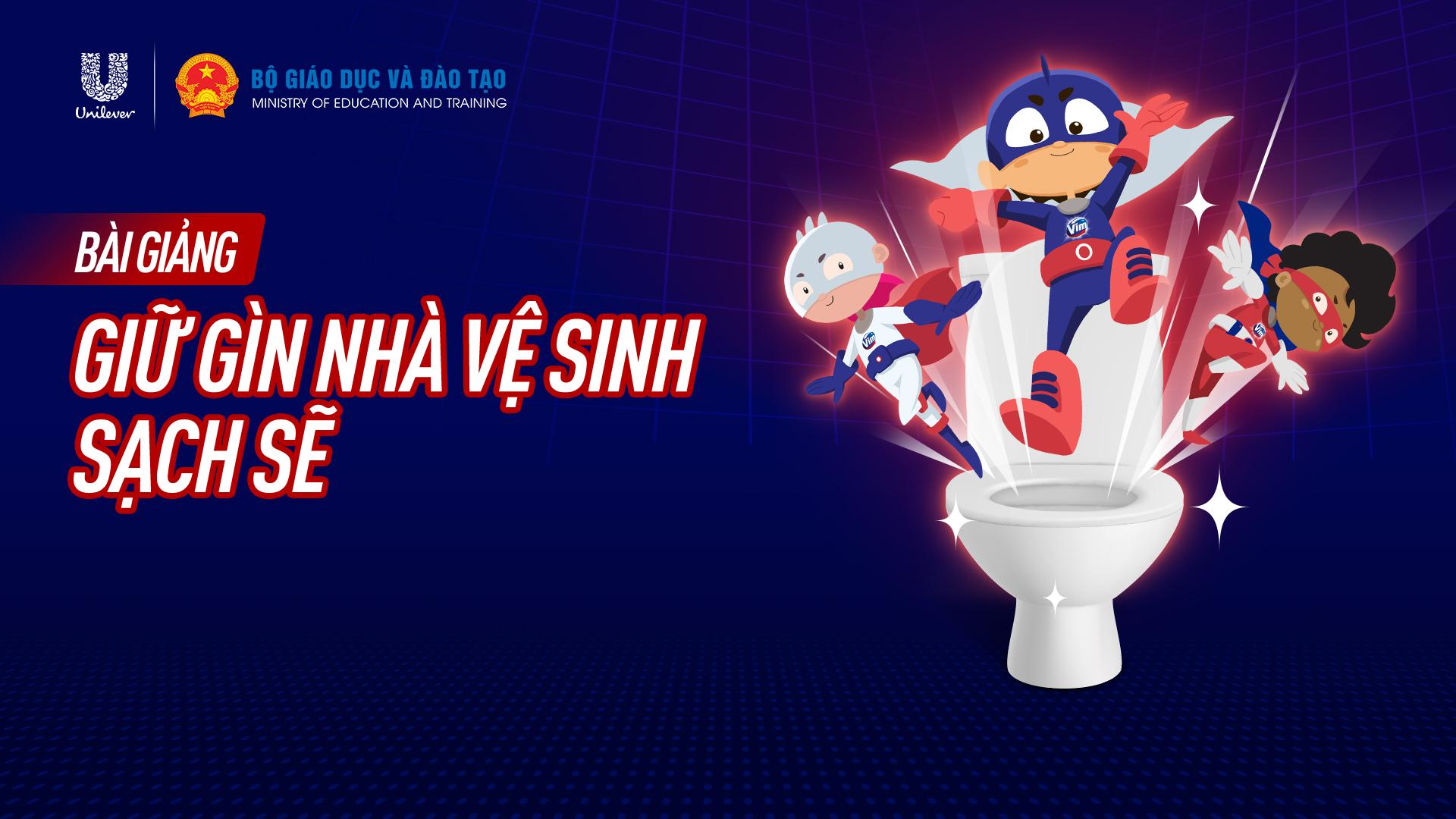 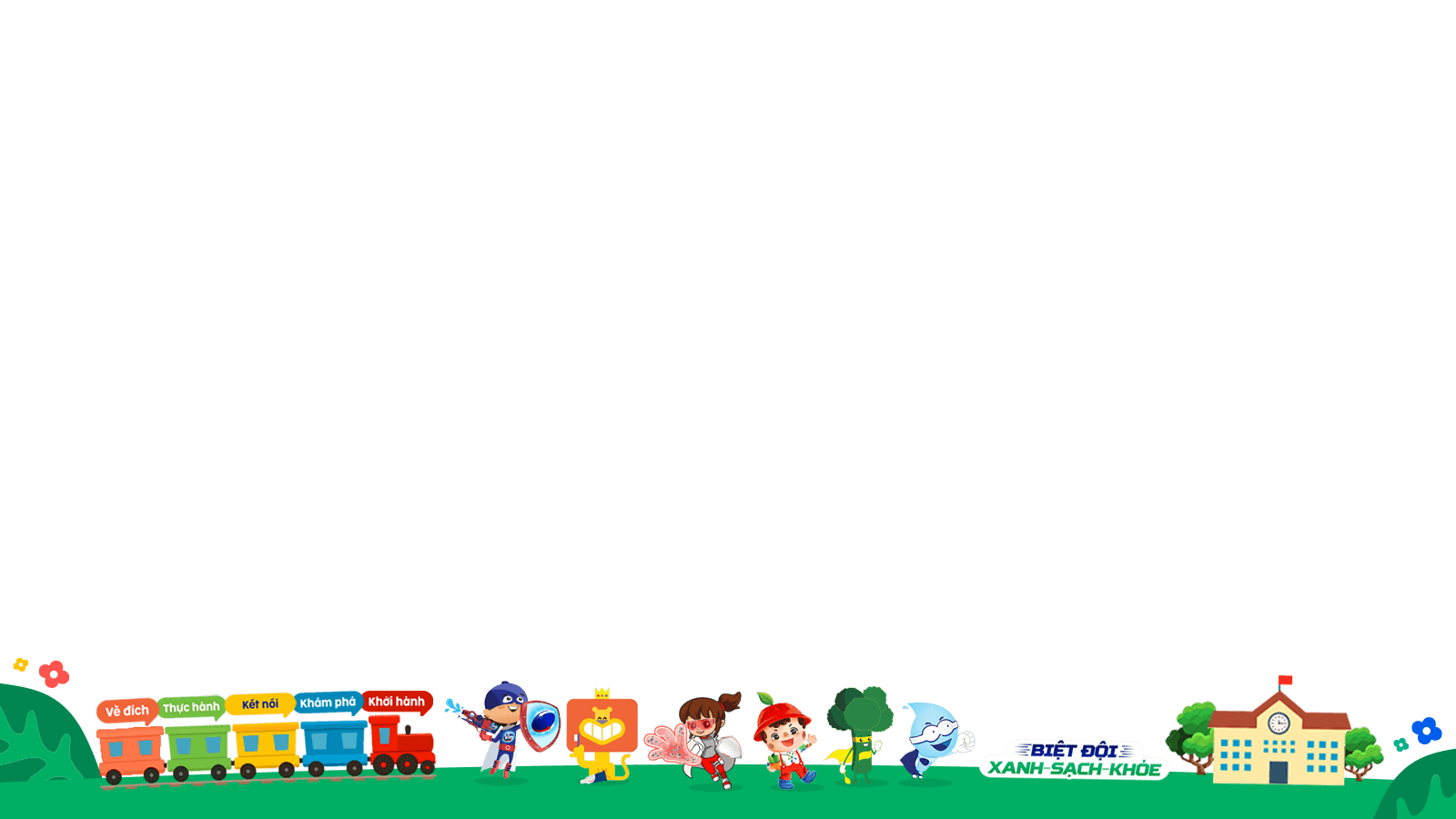 [Speaker Notes: Thay đổi copy thành “Giữ gìn và sử dụng”]
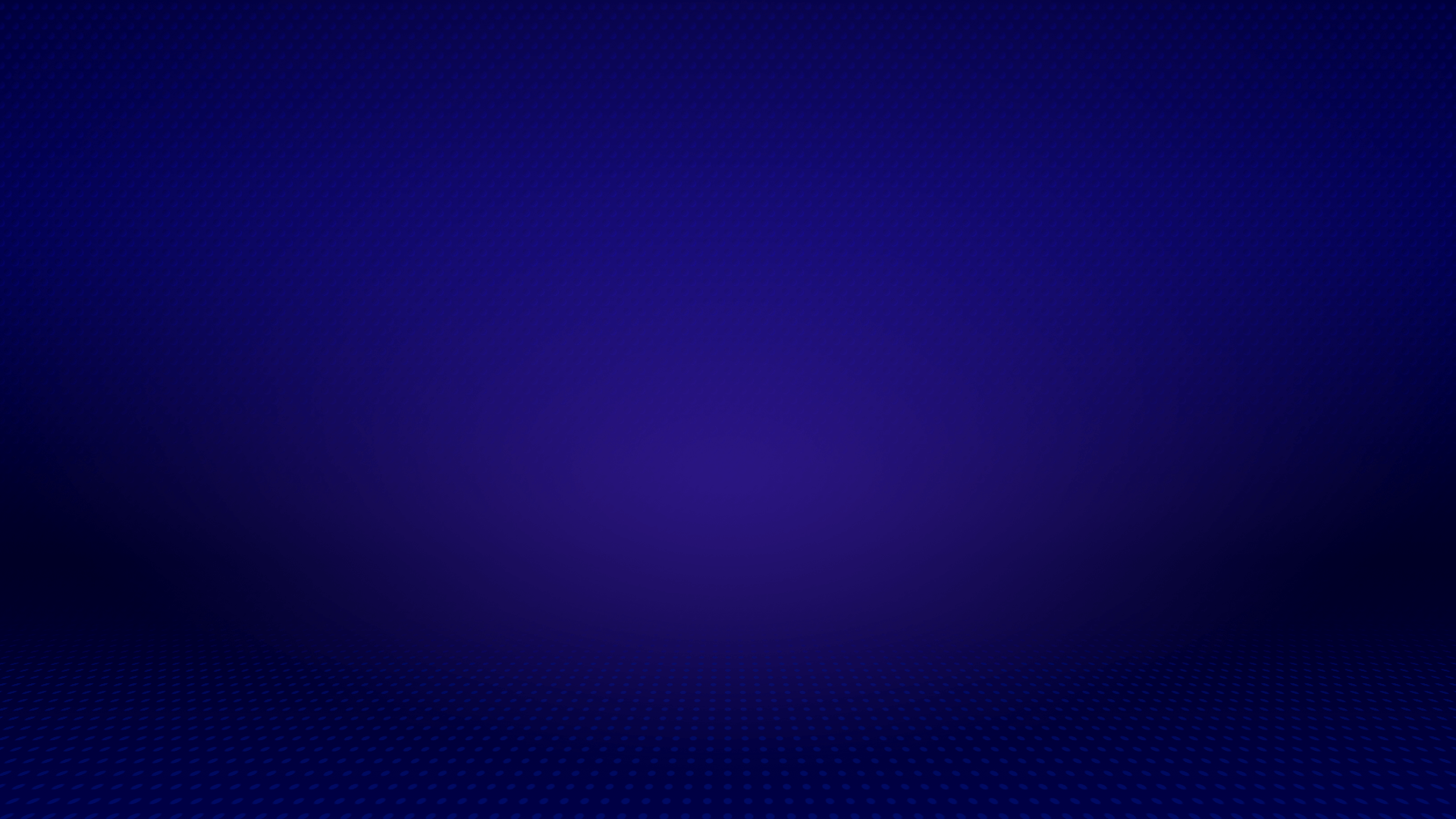 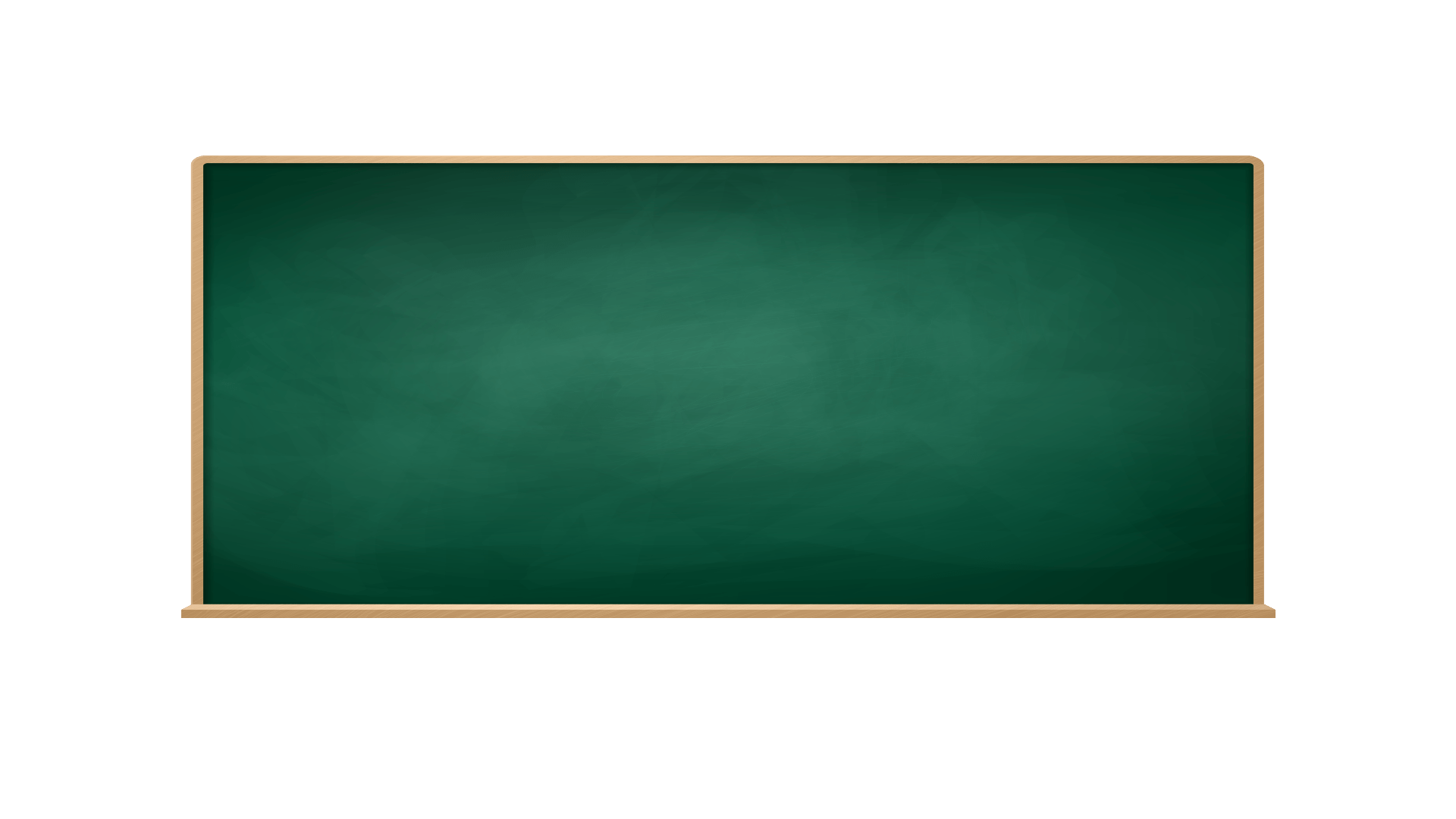 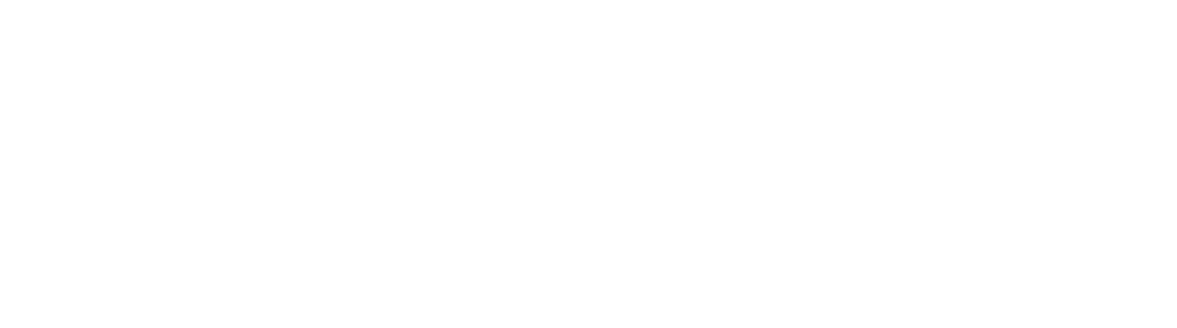 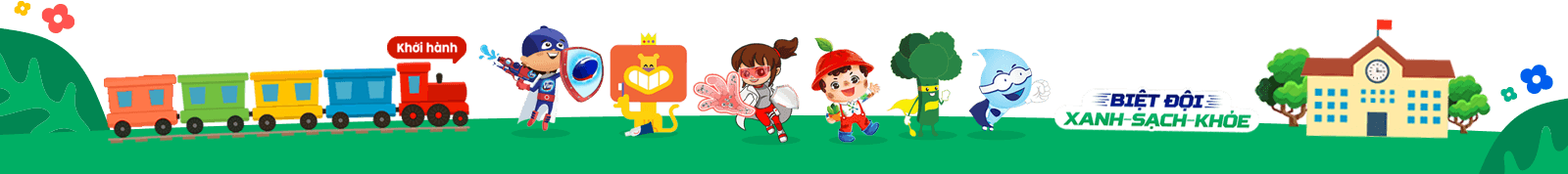 *Hình ảnh sẽ được thiết kế sau
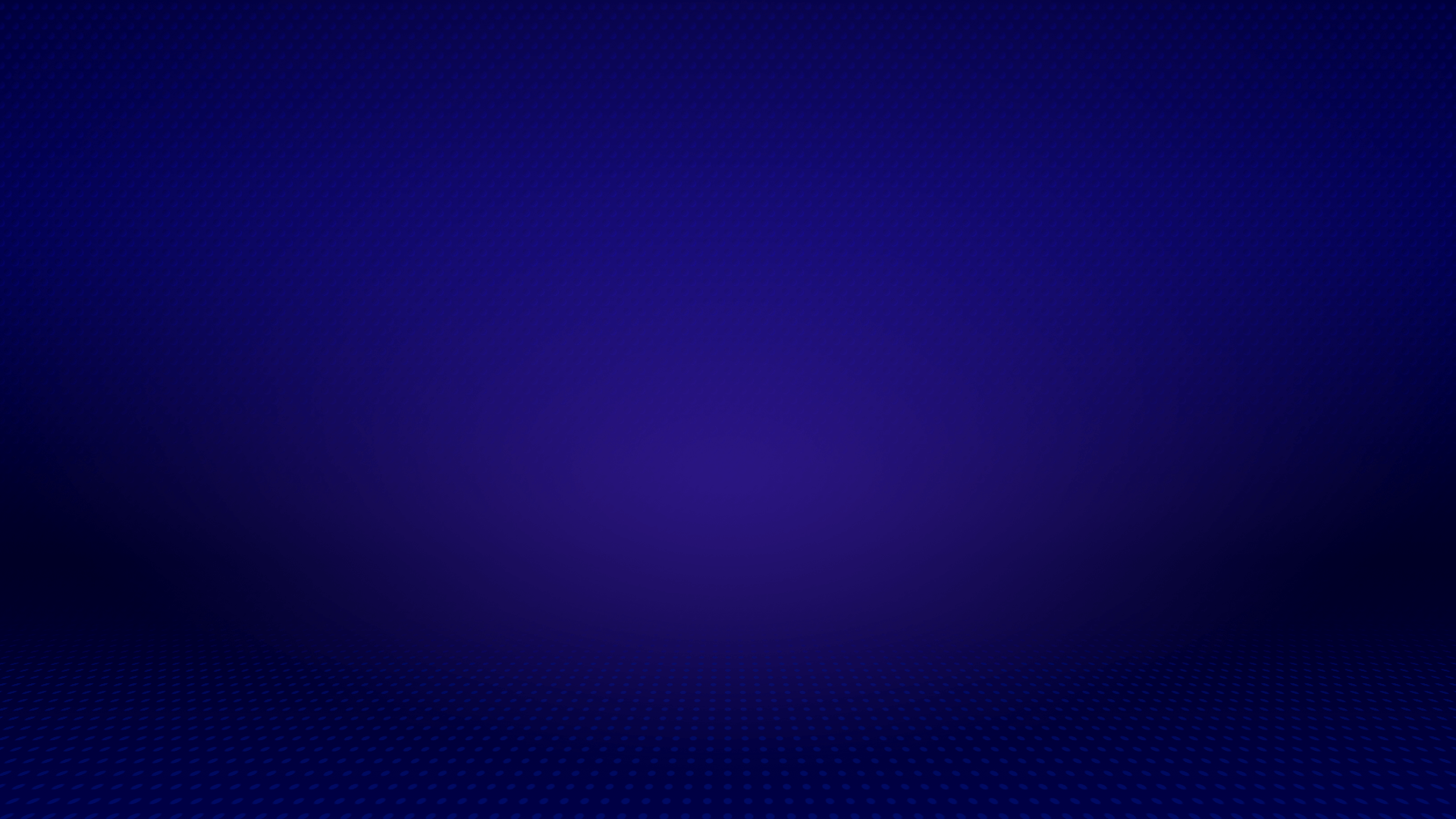 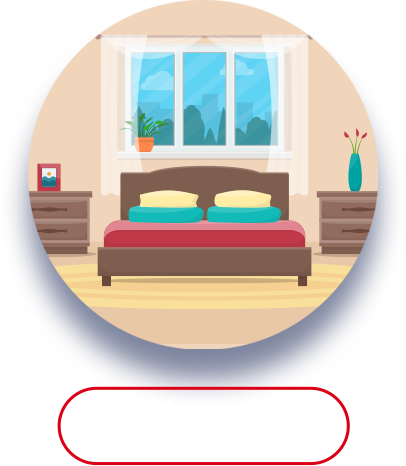 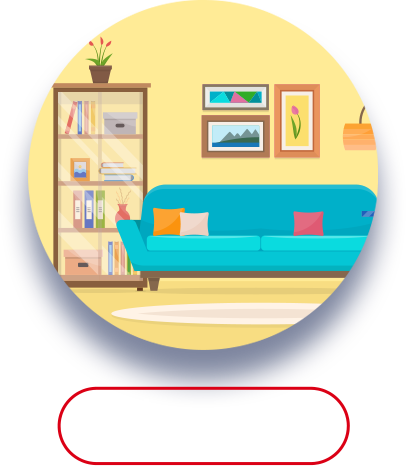 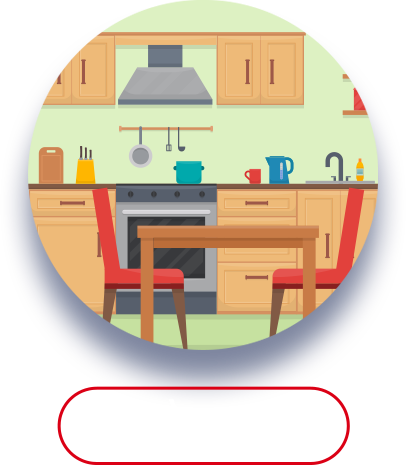 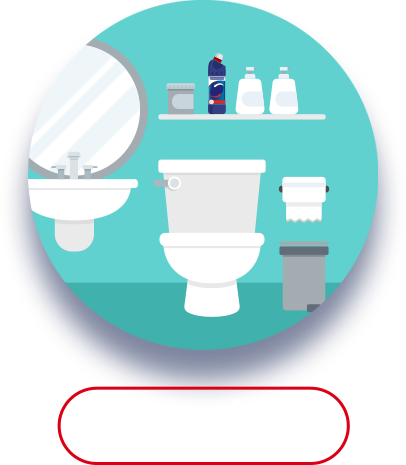 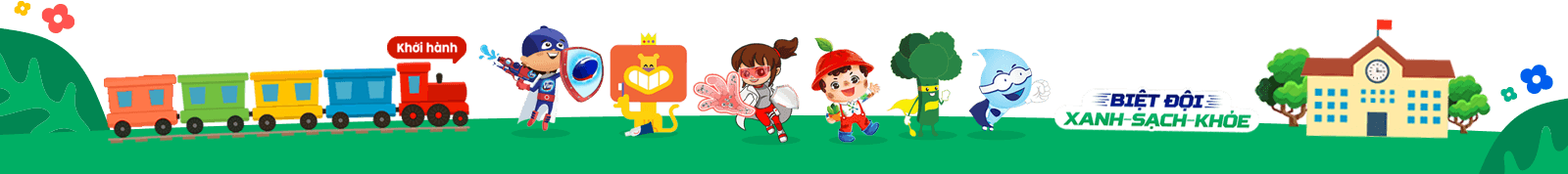 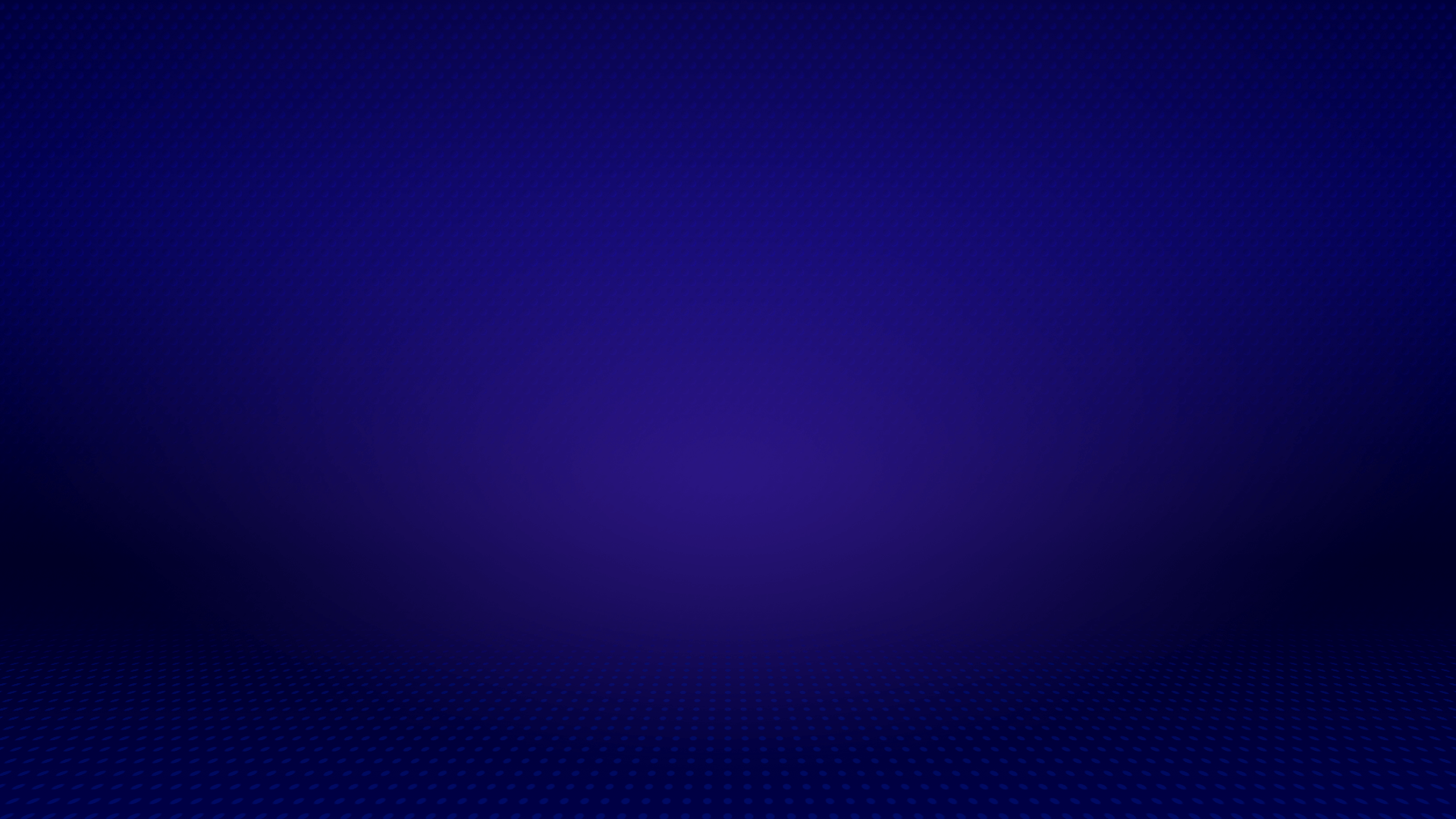 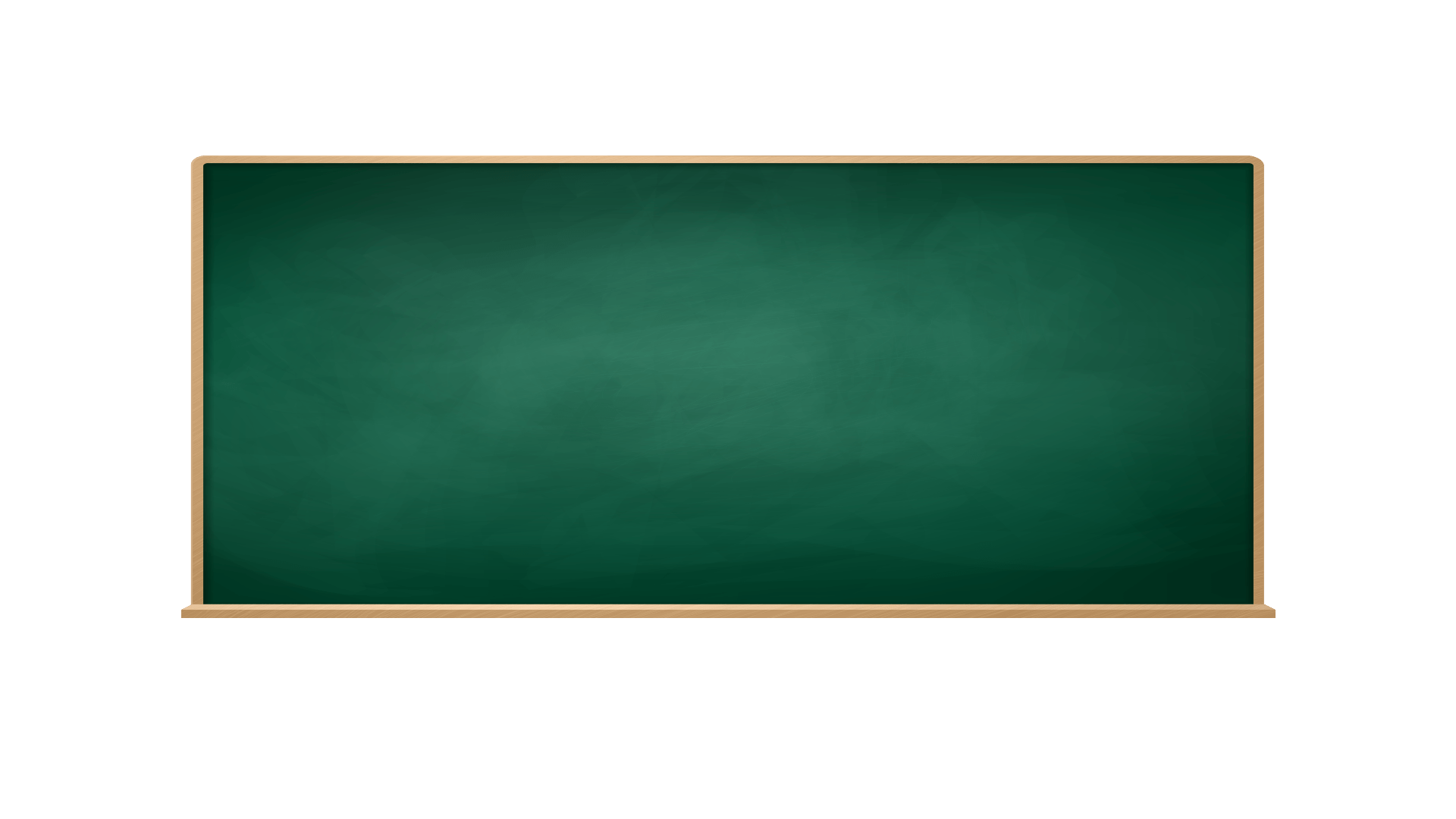 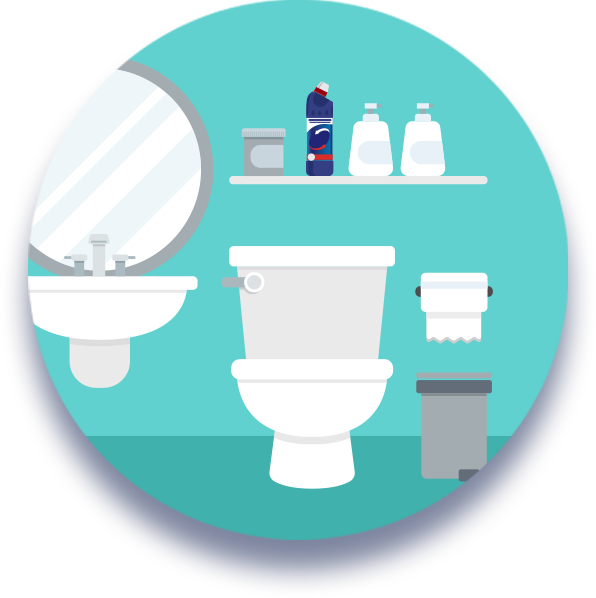 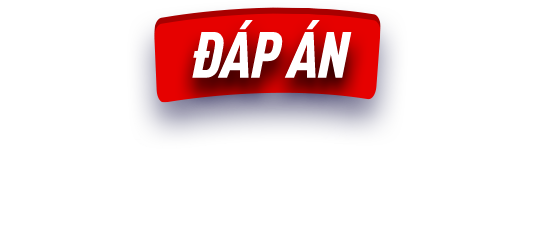 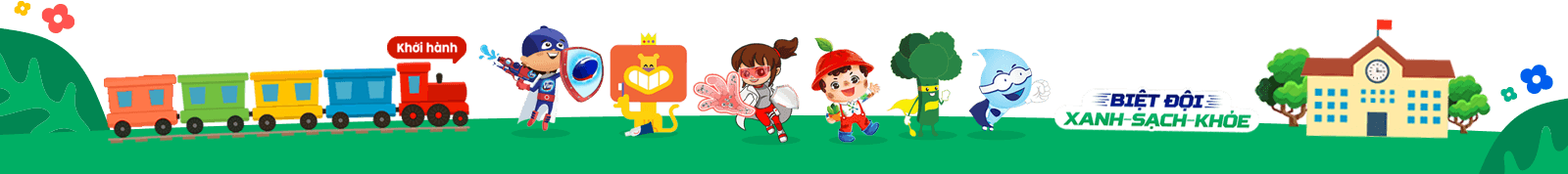 *Hình ảnh sẽ được thiết kế sau
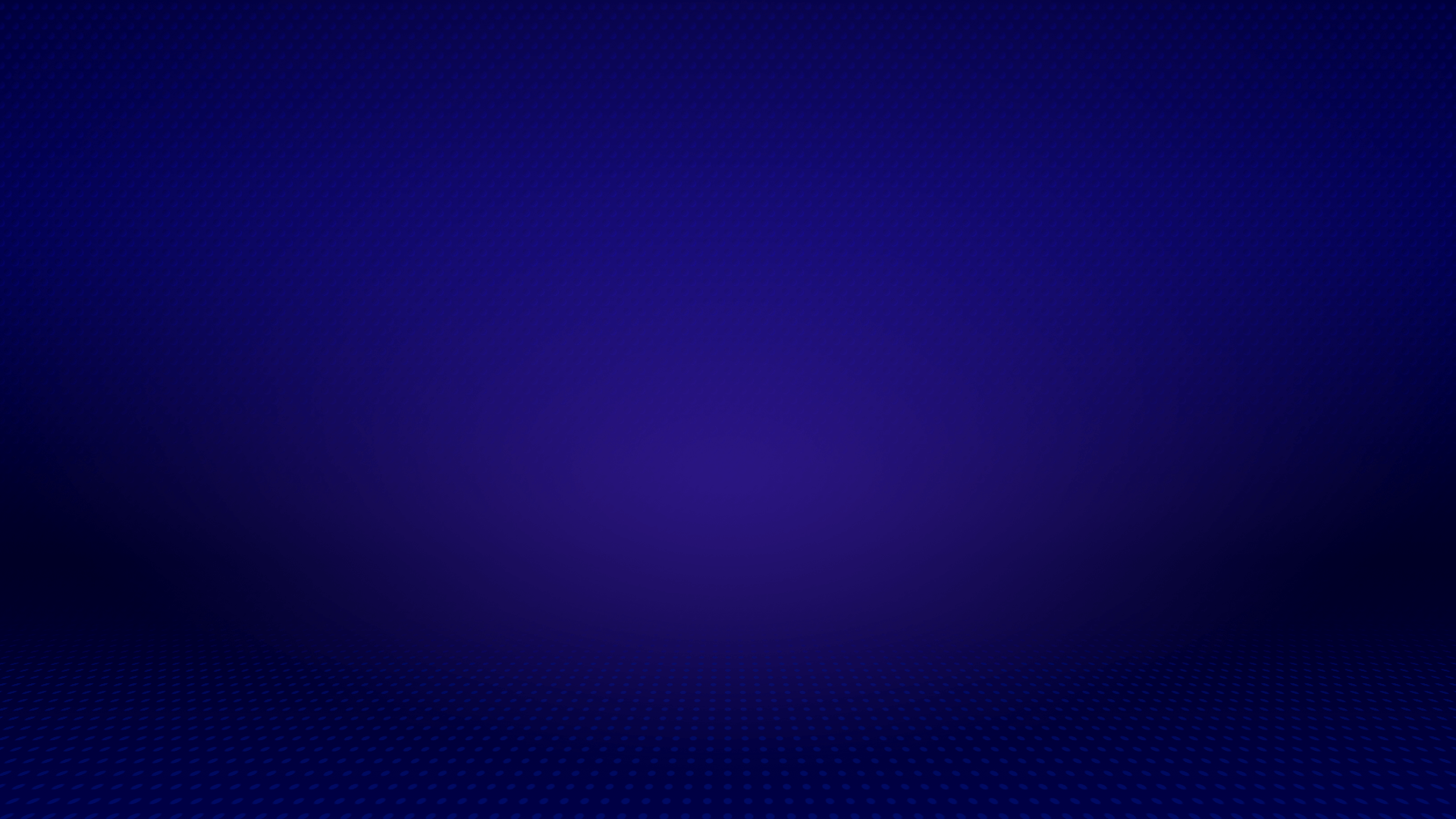 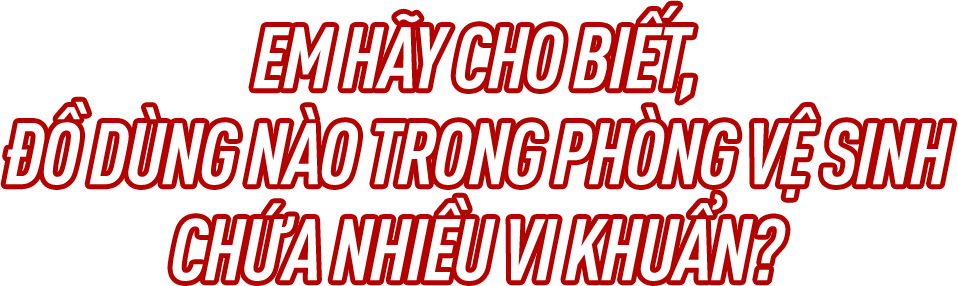 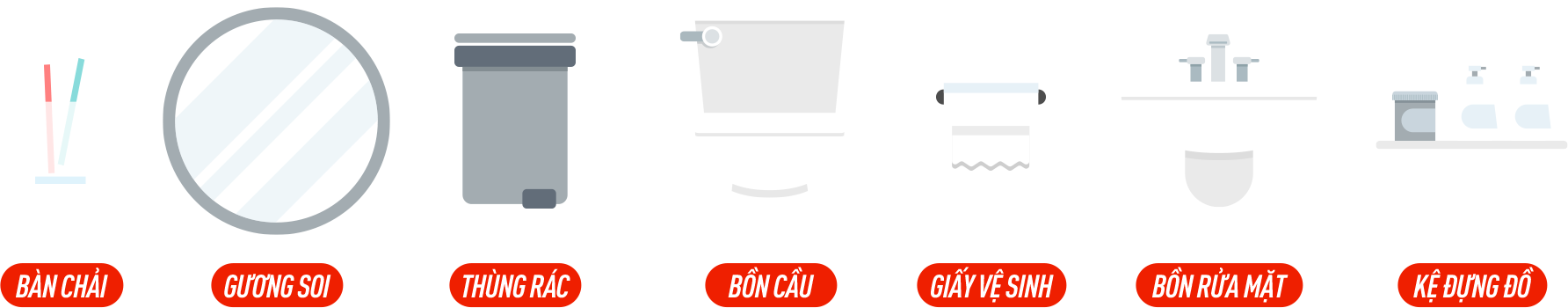 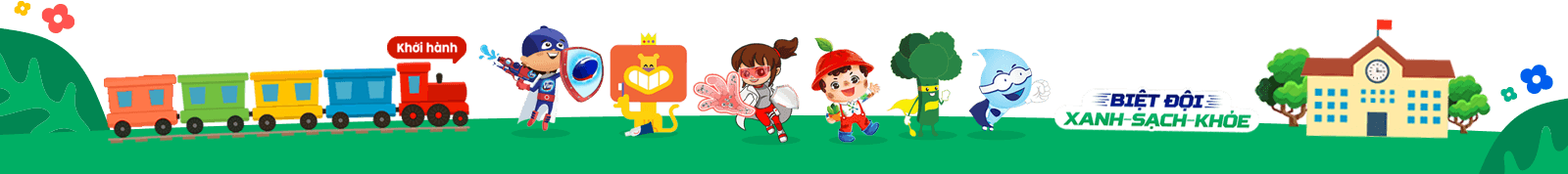 *Hình ảnh sẽ được thiết kế sau
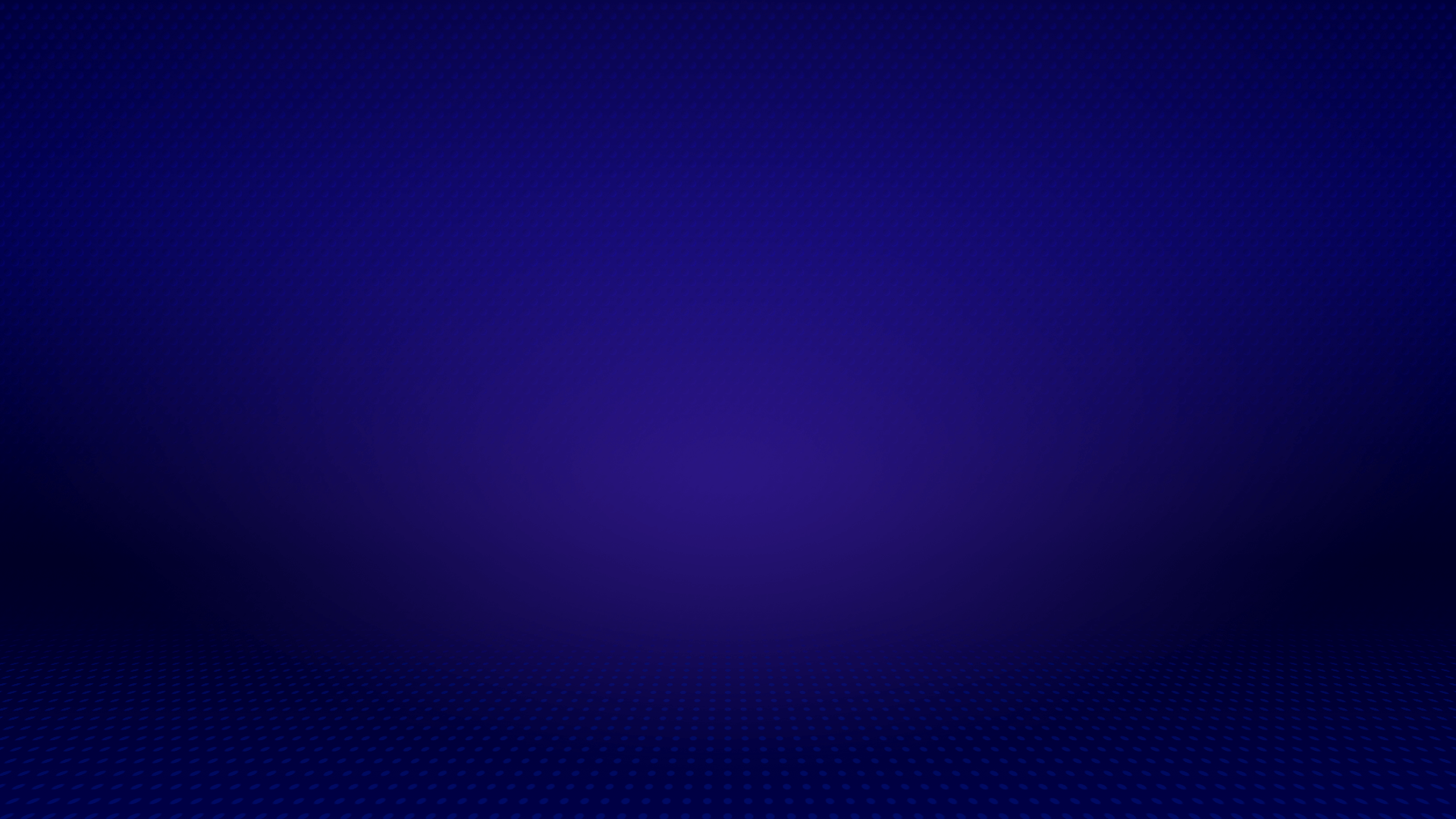 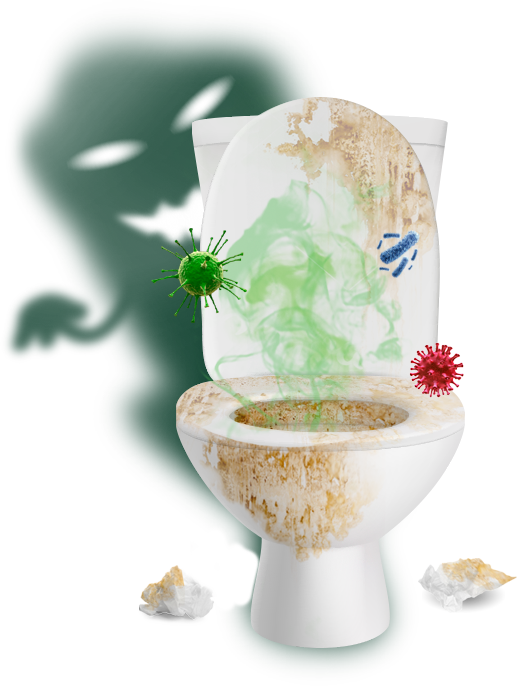 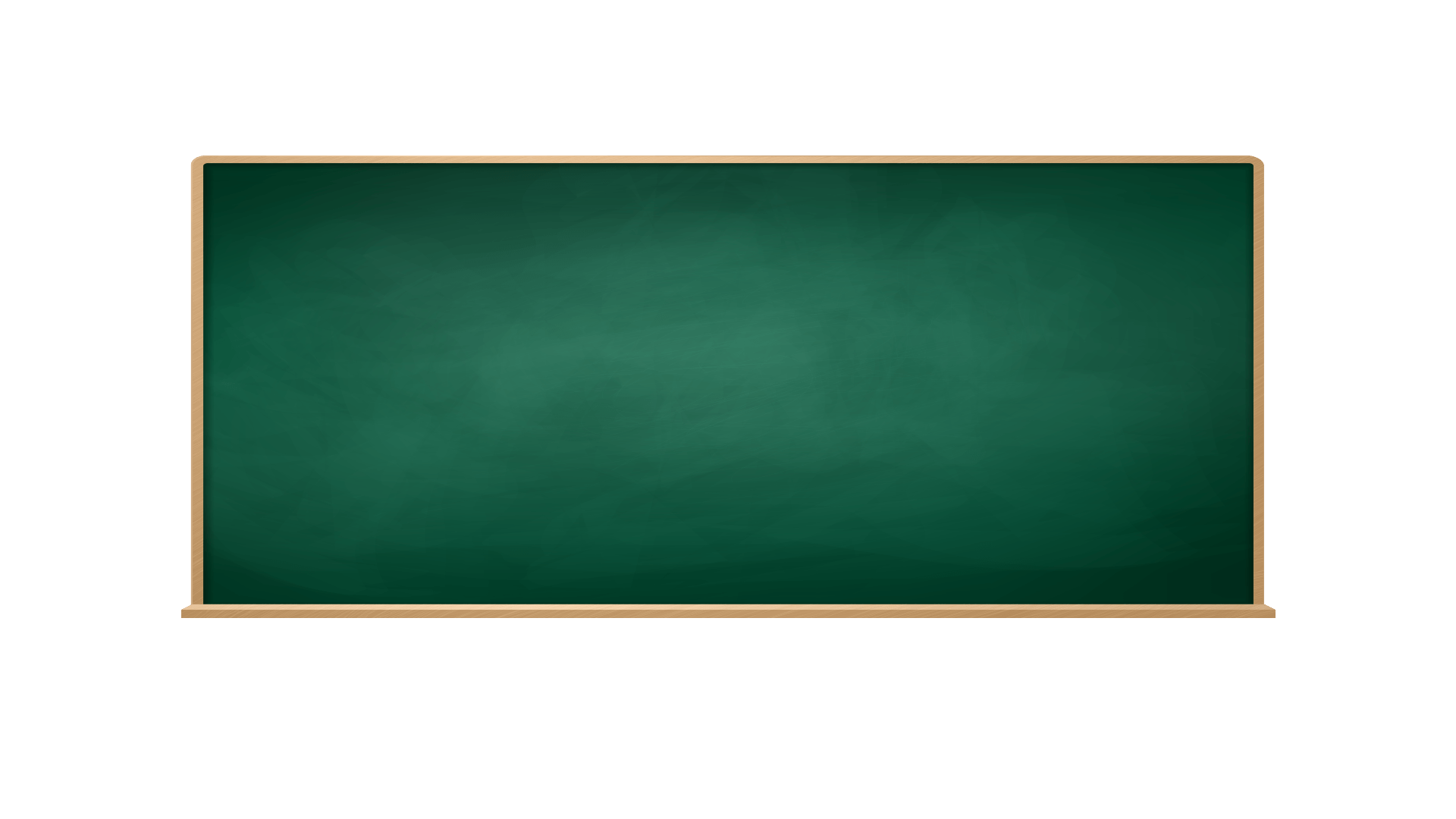 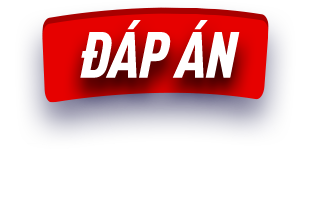 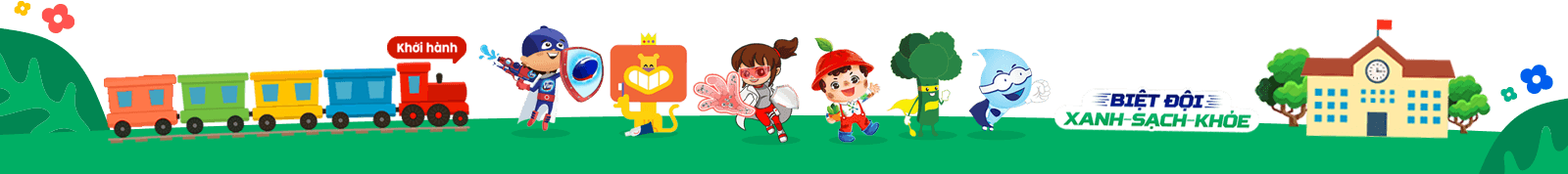 [Speaker Notes: cái này toilet phải có vi khuẩn trên bồn cầu chứ ko phải là dính bẩn]
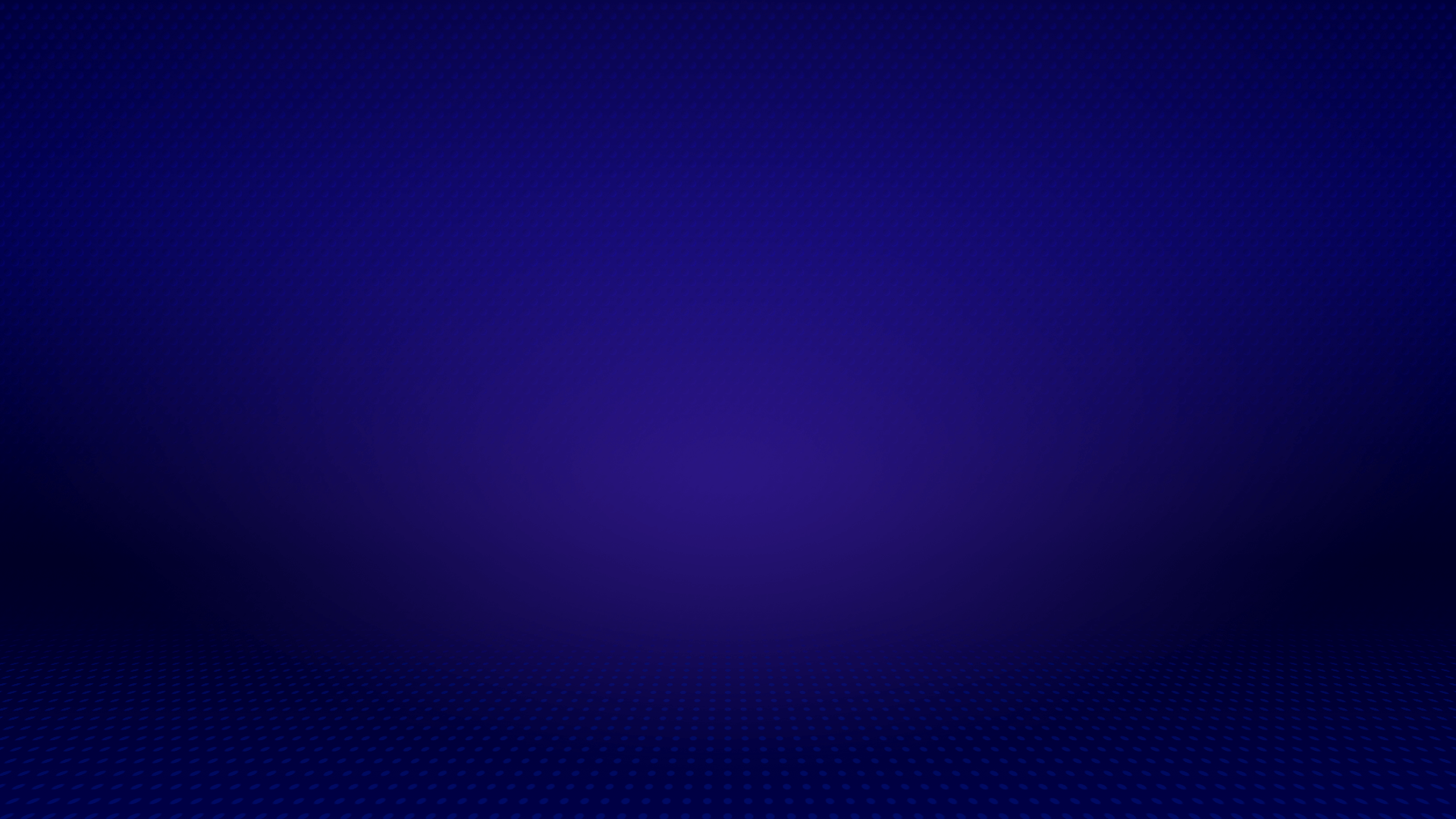 Con đi vệ sinh chưa?
Sao con nhăn nhó vậy? Có chuyện gì với con?
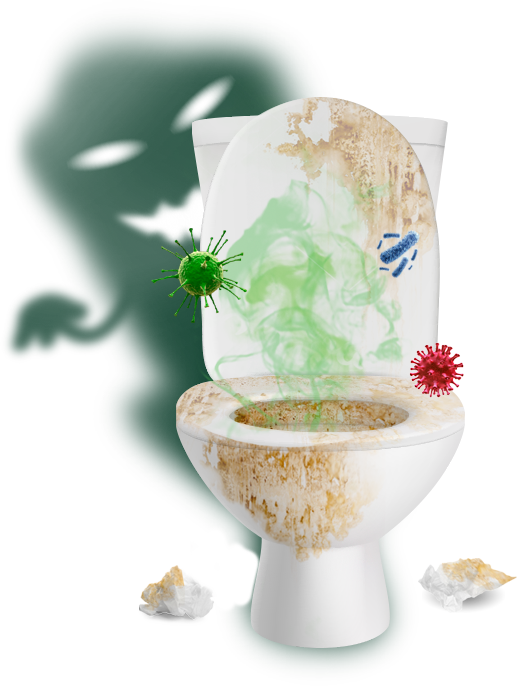 Dạ, chưa. Nhà vệ sinh bẩn quá ạ.
Dạ, con đau bụng quá ạ.
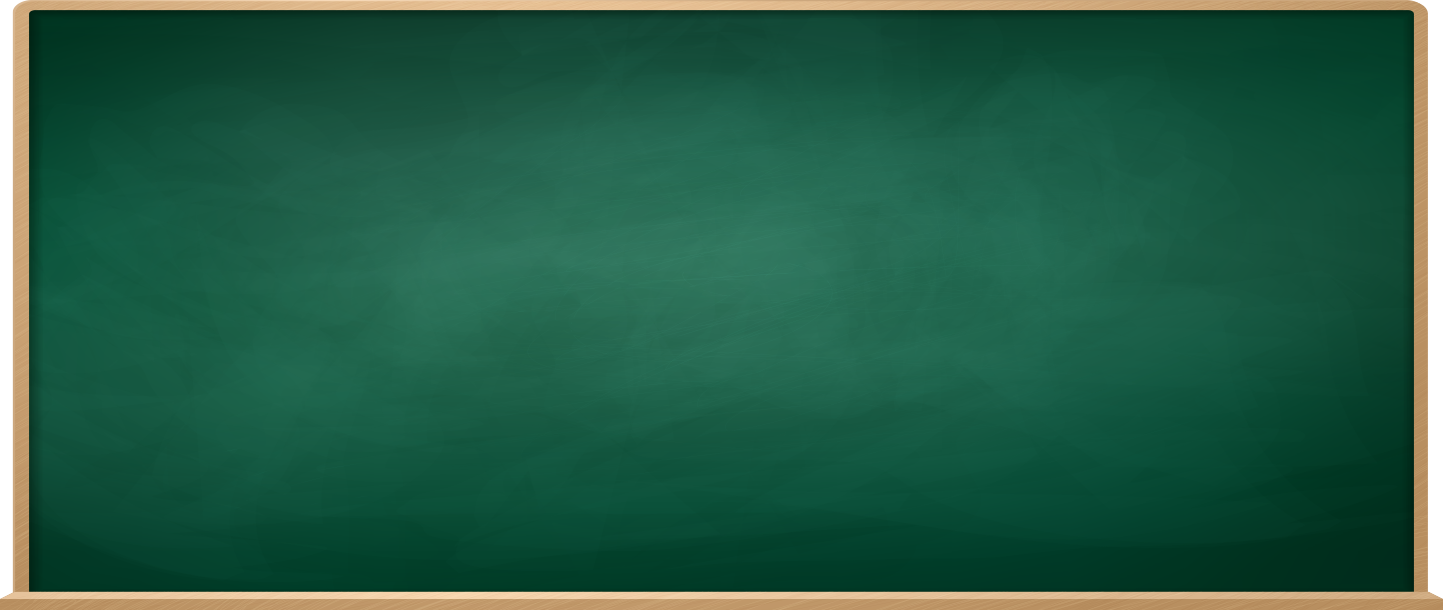 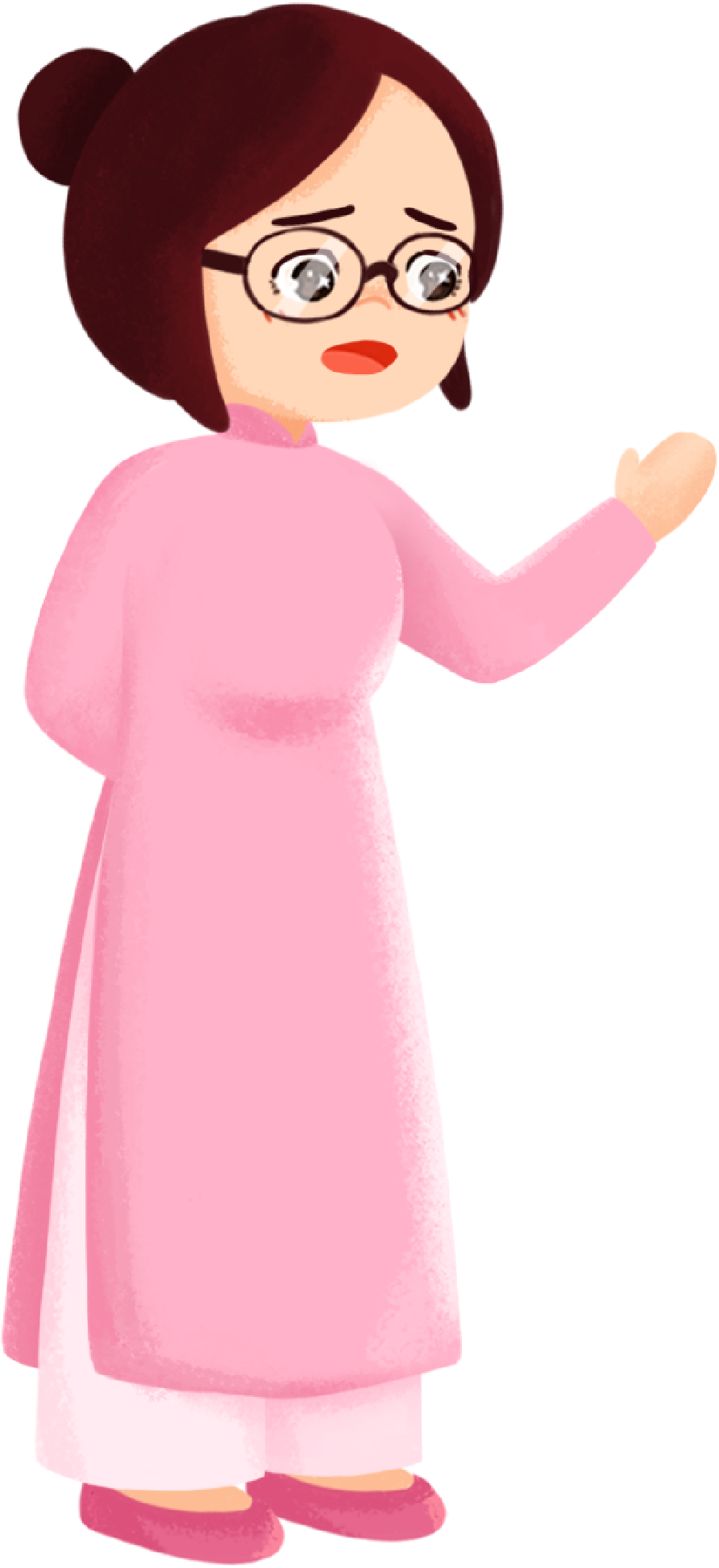 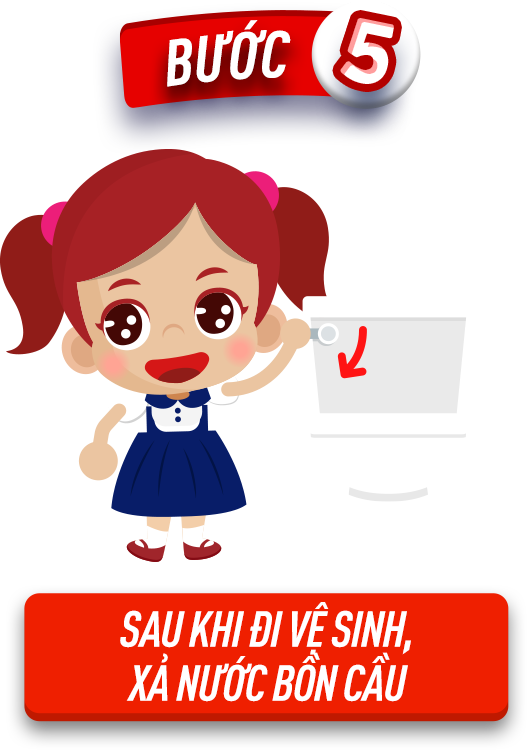 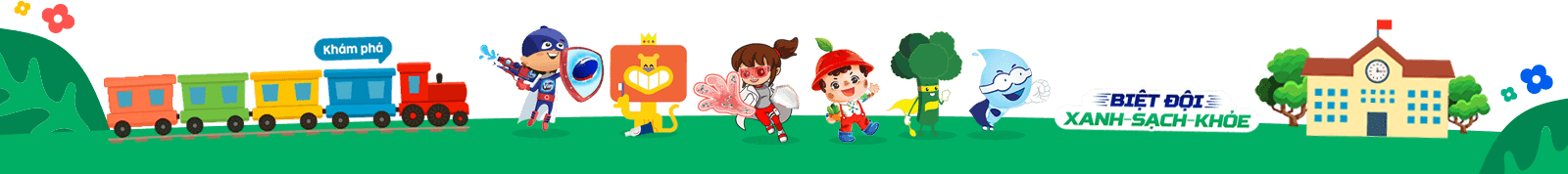 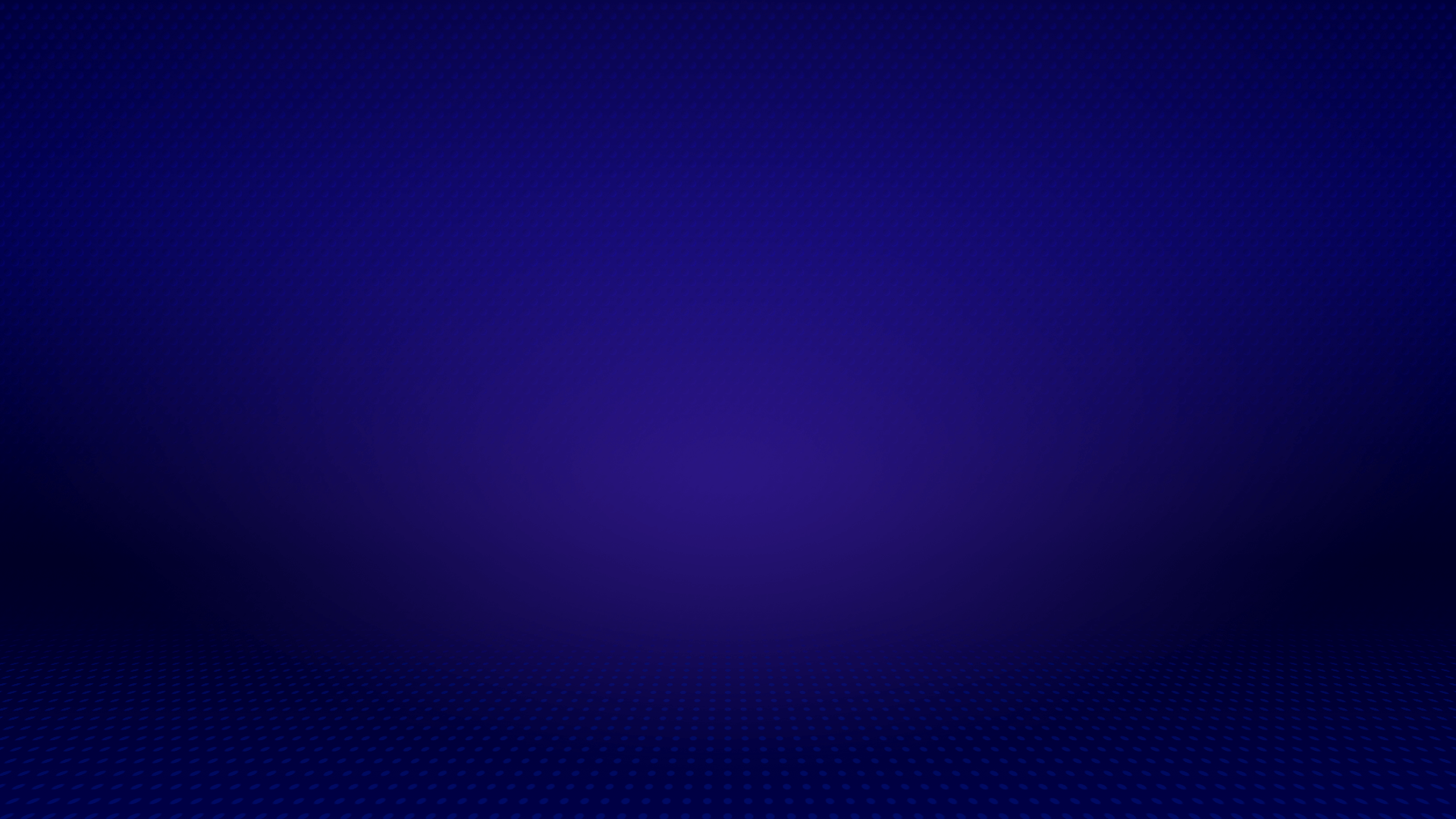 Chúng ta không nên nhịn đi vệ sinh vì sẽ có hại cho sức khỏe. Ngoài ra, các con cần giữ nhà vệ sinh sạch sẽ!
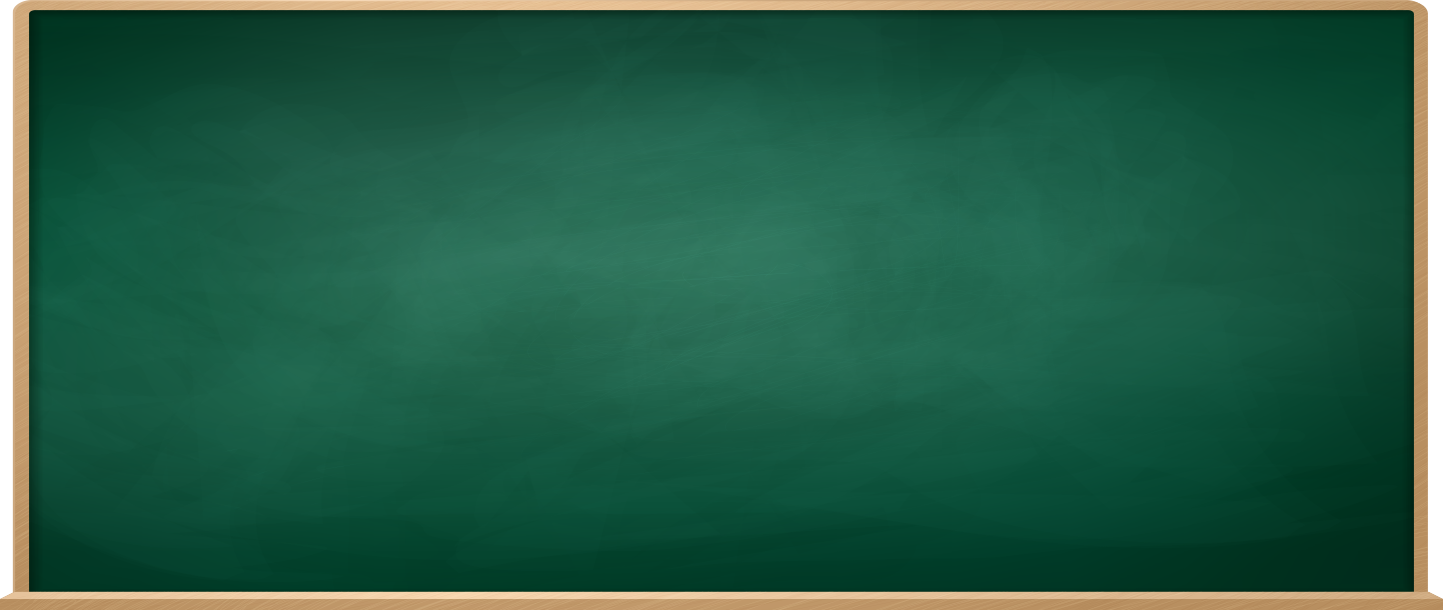 Nhà vệ sinh bẩn sẽ làm các bạn ngại đi vệ sinh, gây ra nhiều bệnh tật và ức chế.
Nhà vệ sinh bẩn còn  gây ra bệnh tả, lỵ, chân tay miệng.
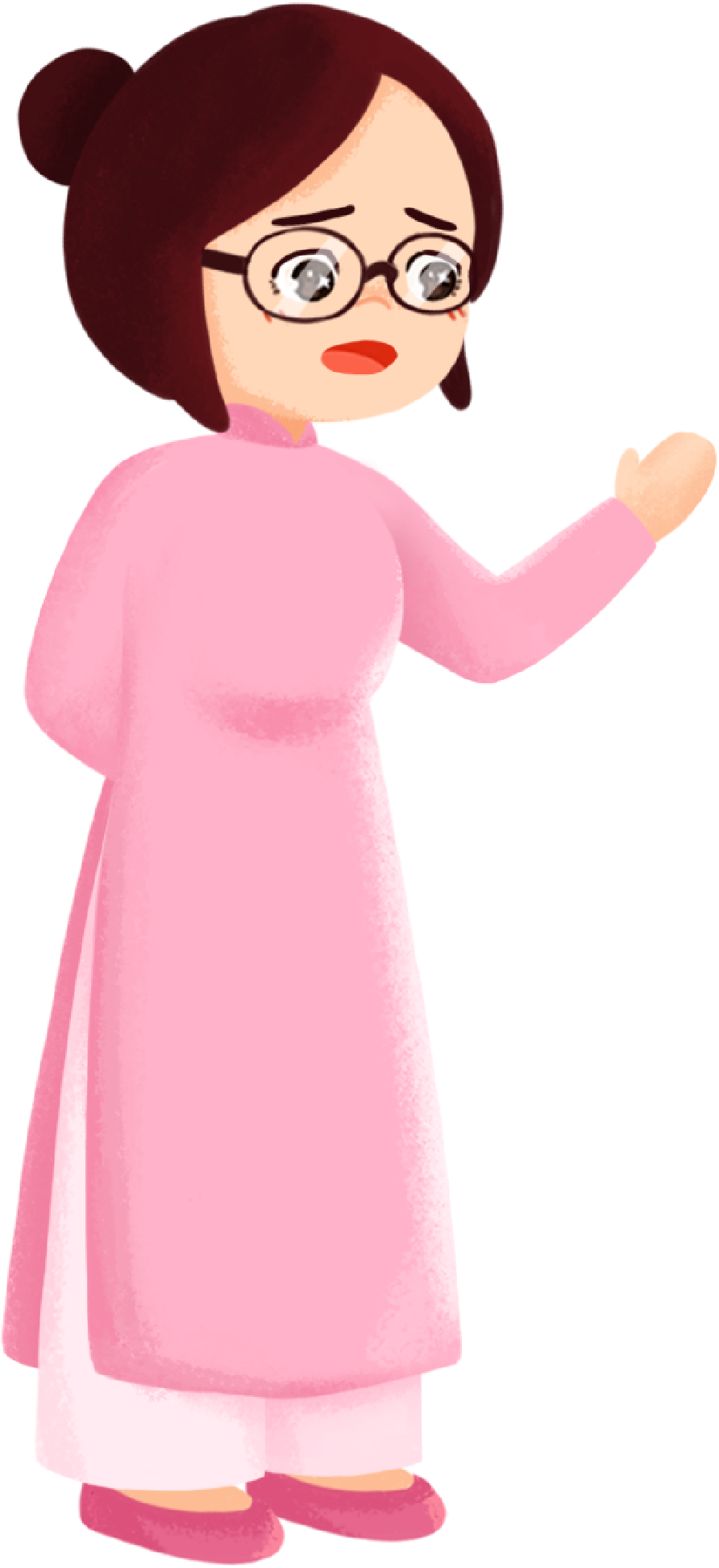 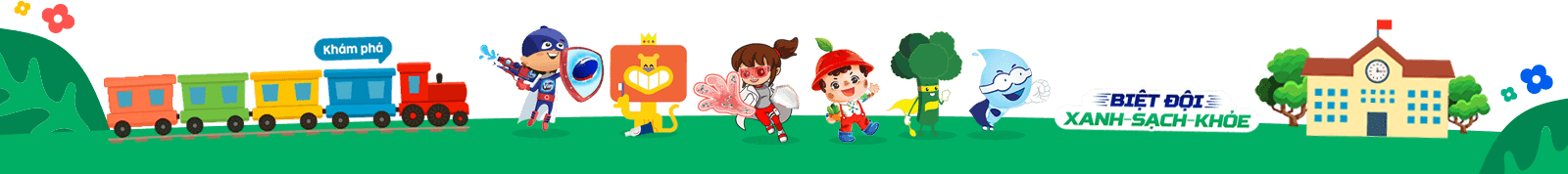 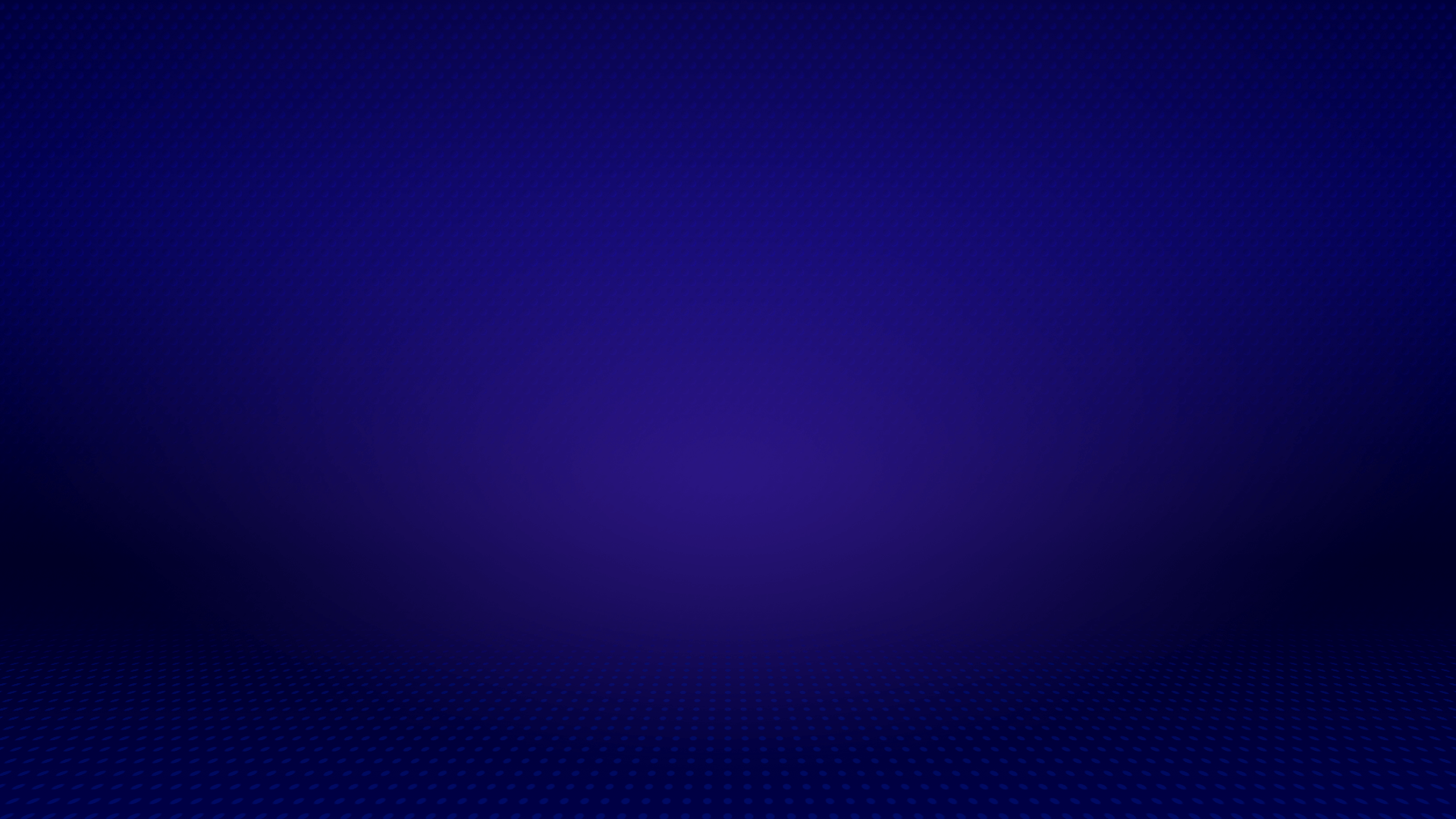 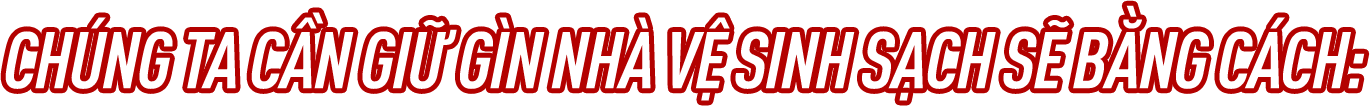 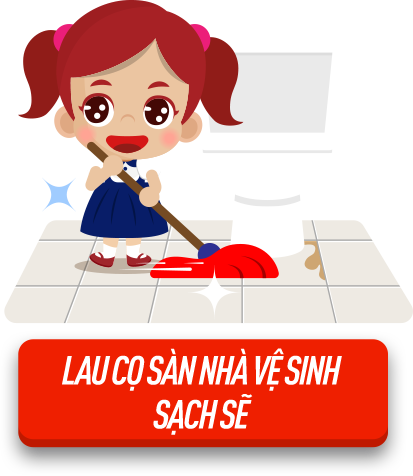 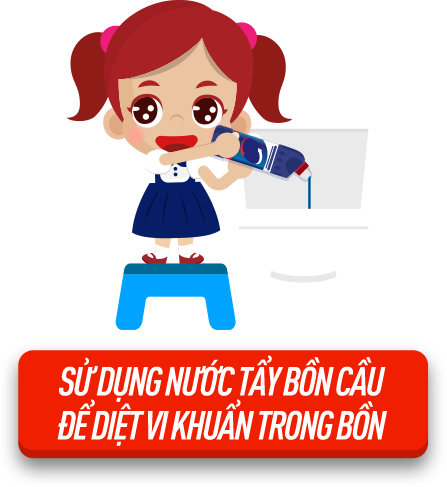 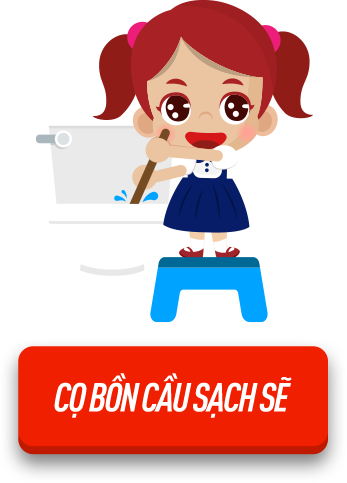 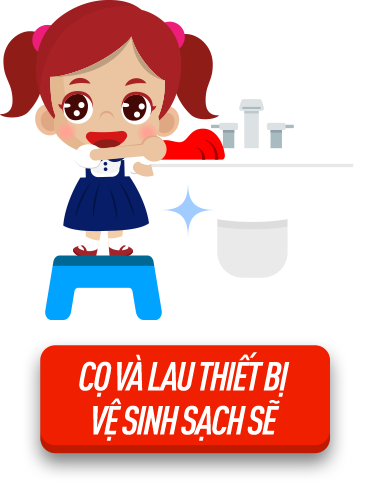 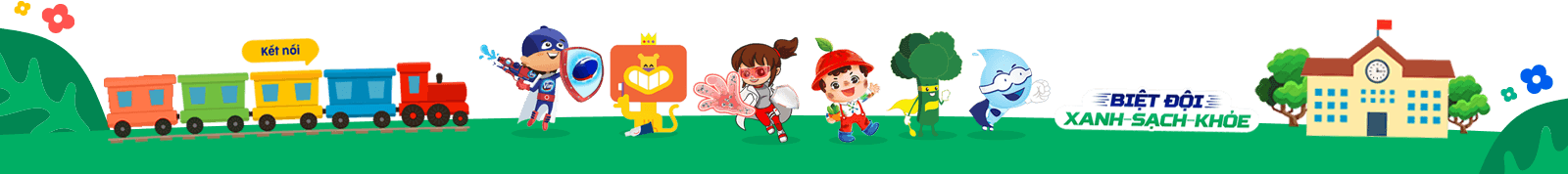 [Speaker Notes: bị dư hàng trên]
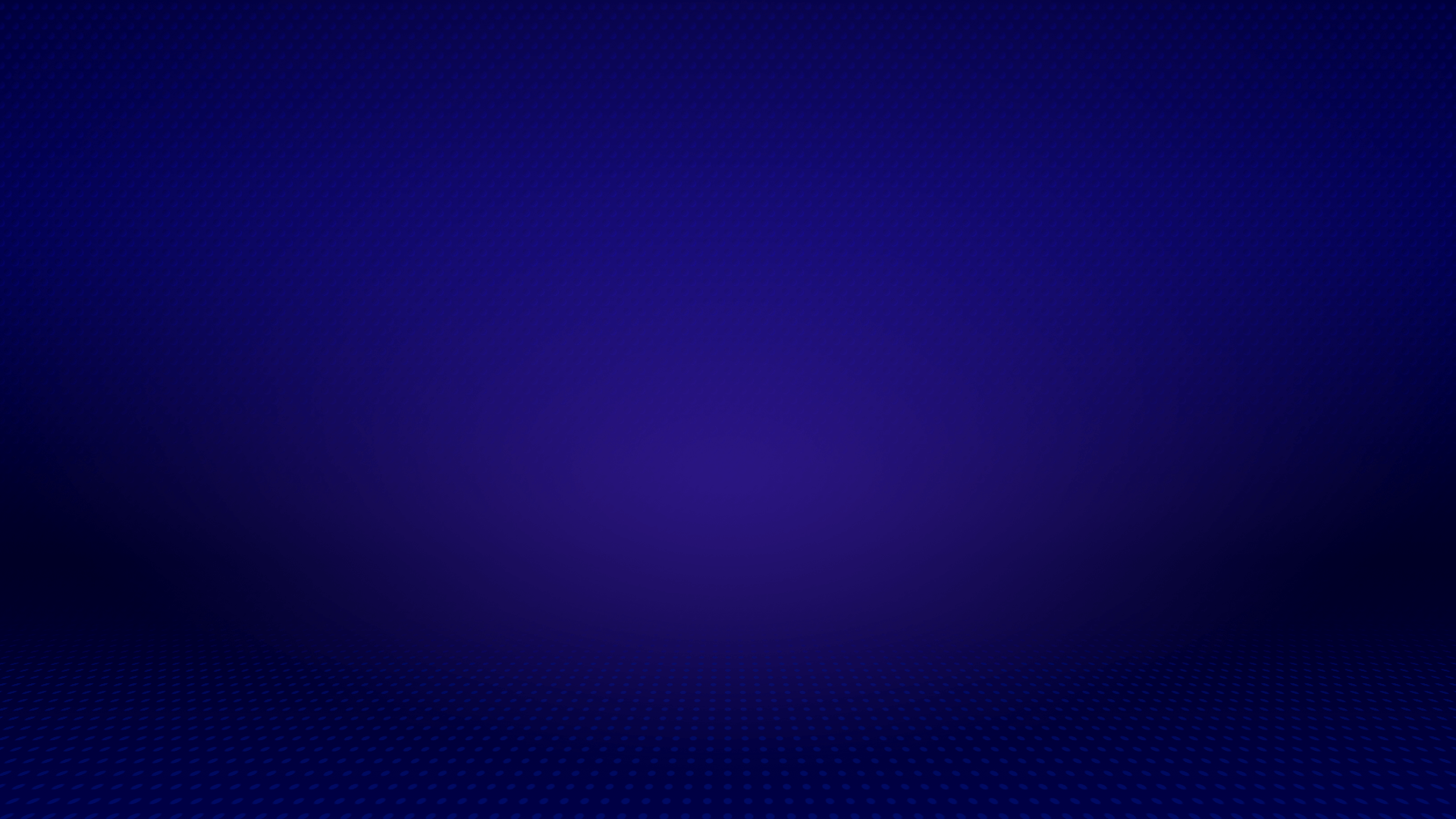 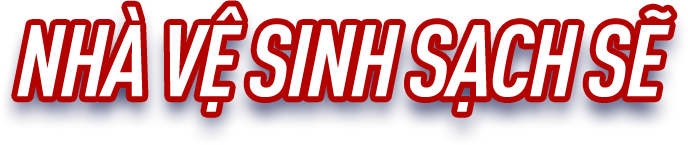 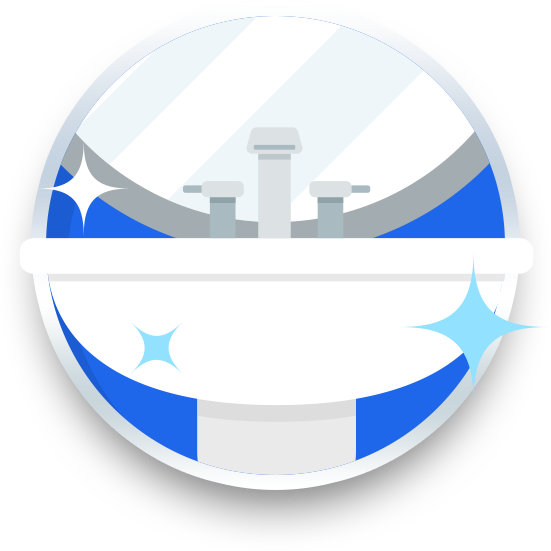 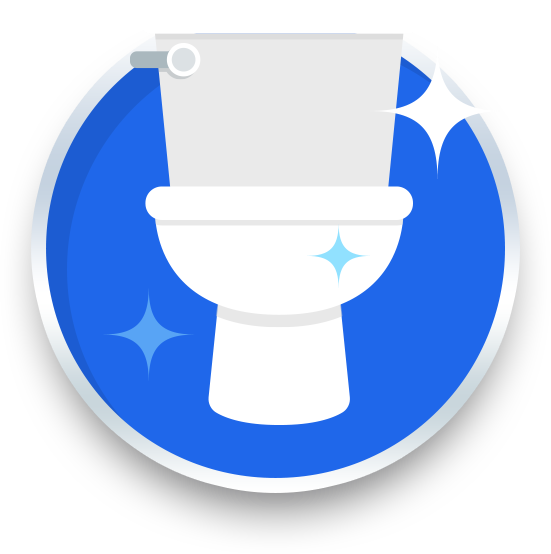 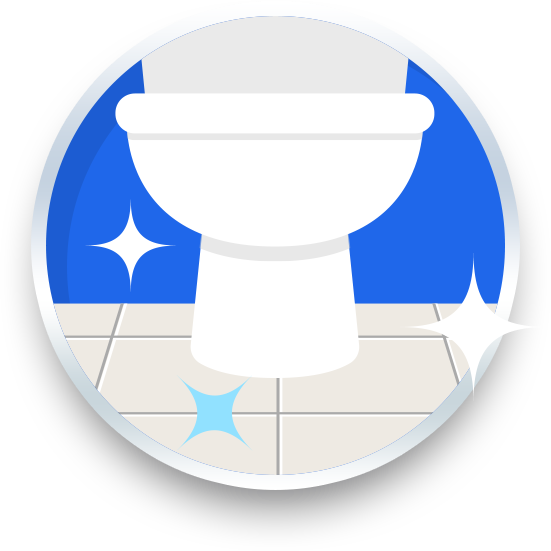 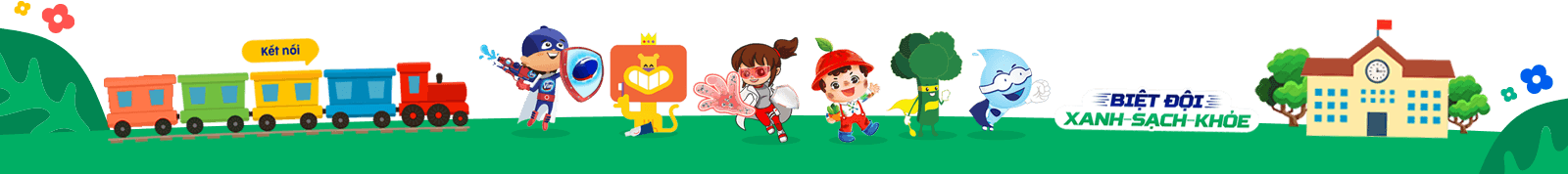 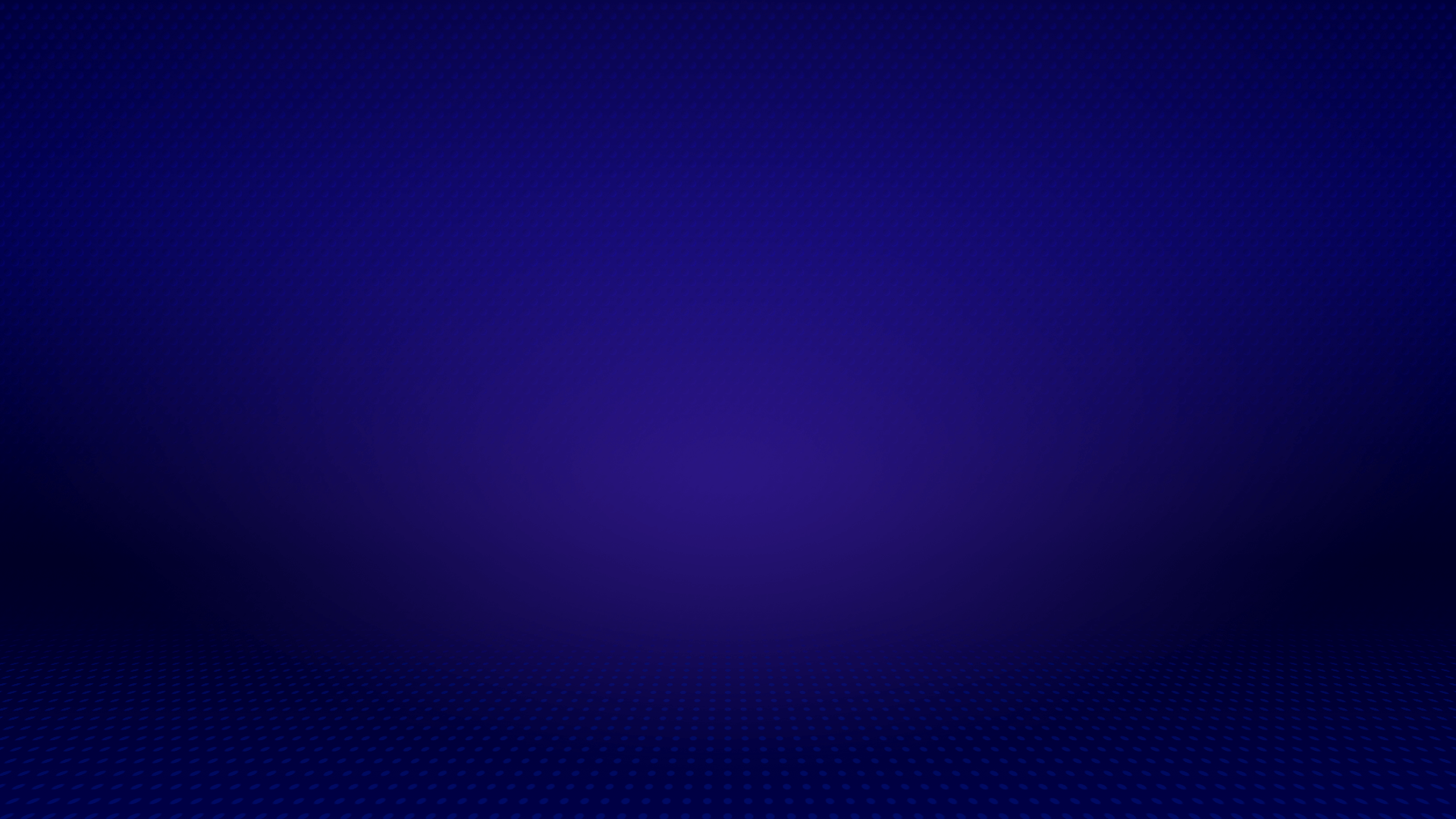 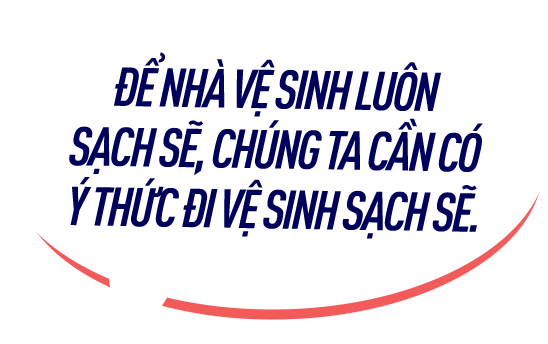 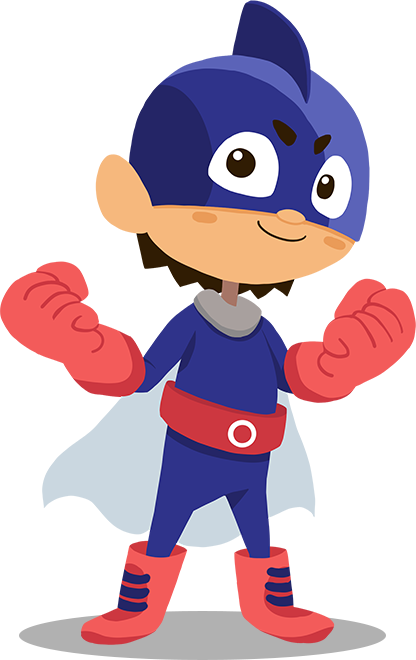 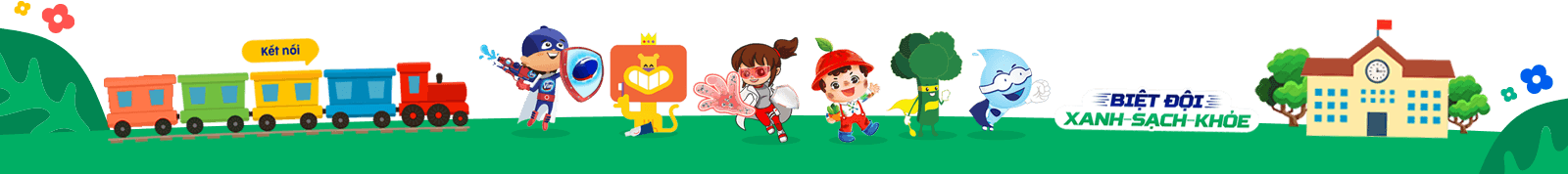 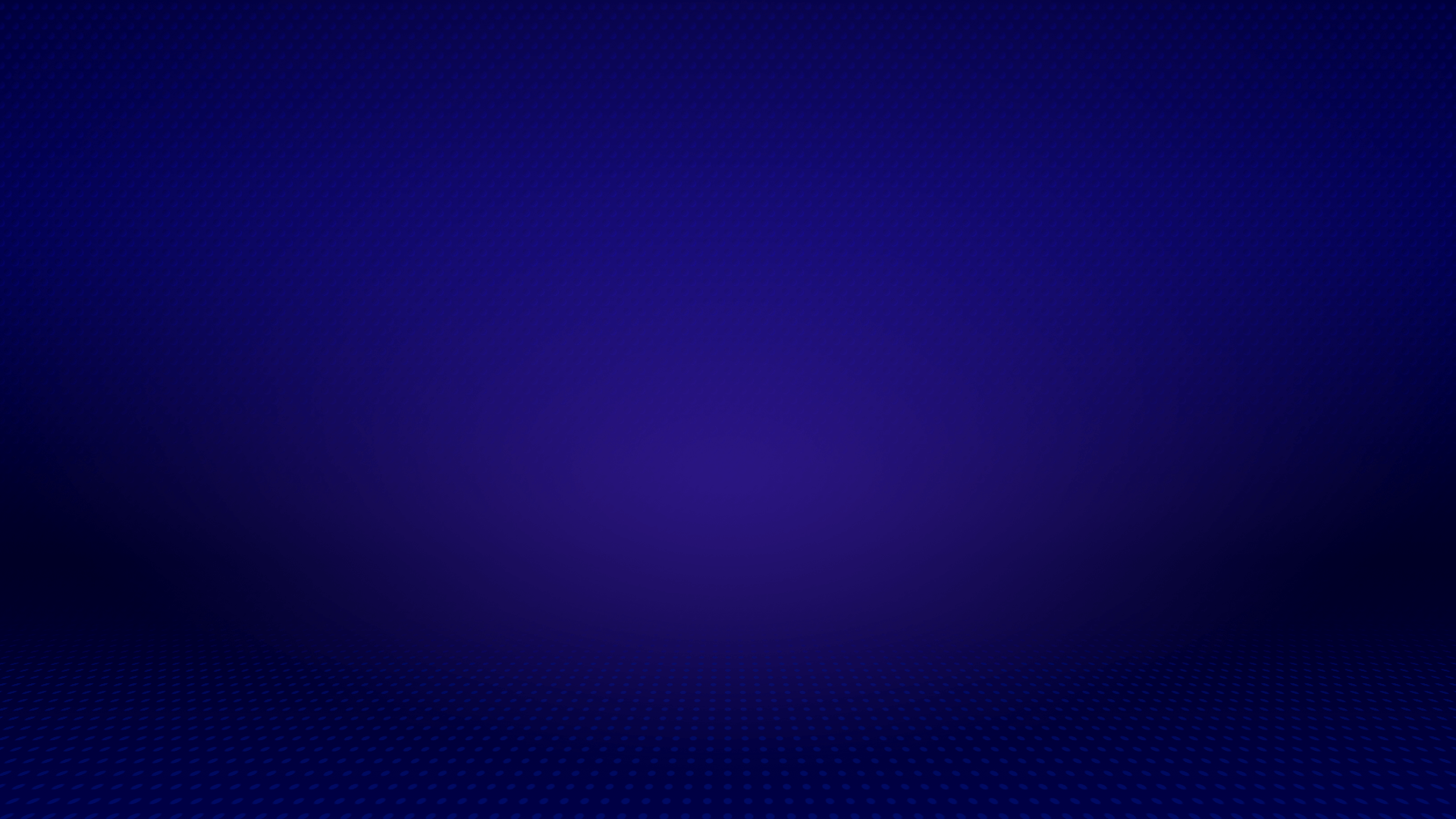 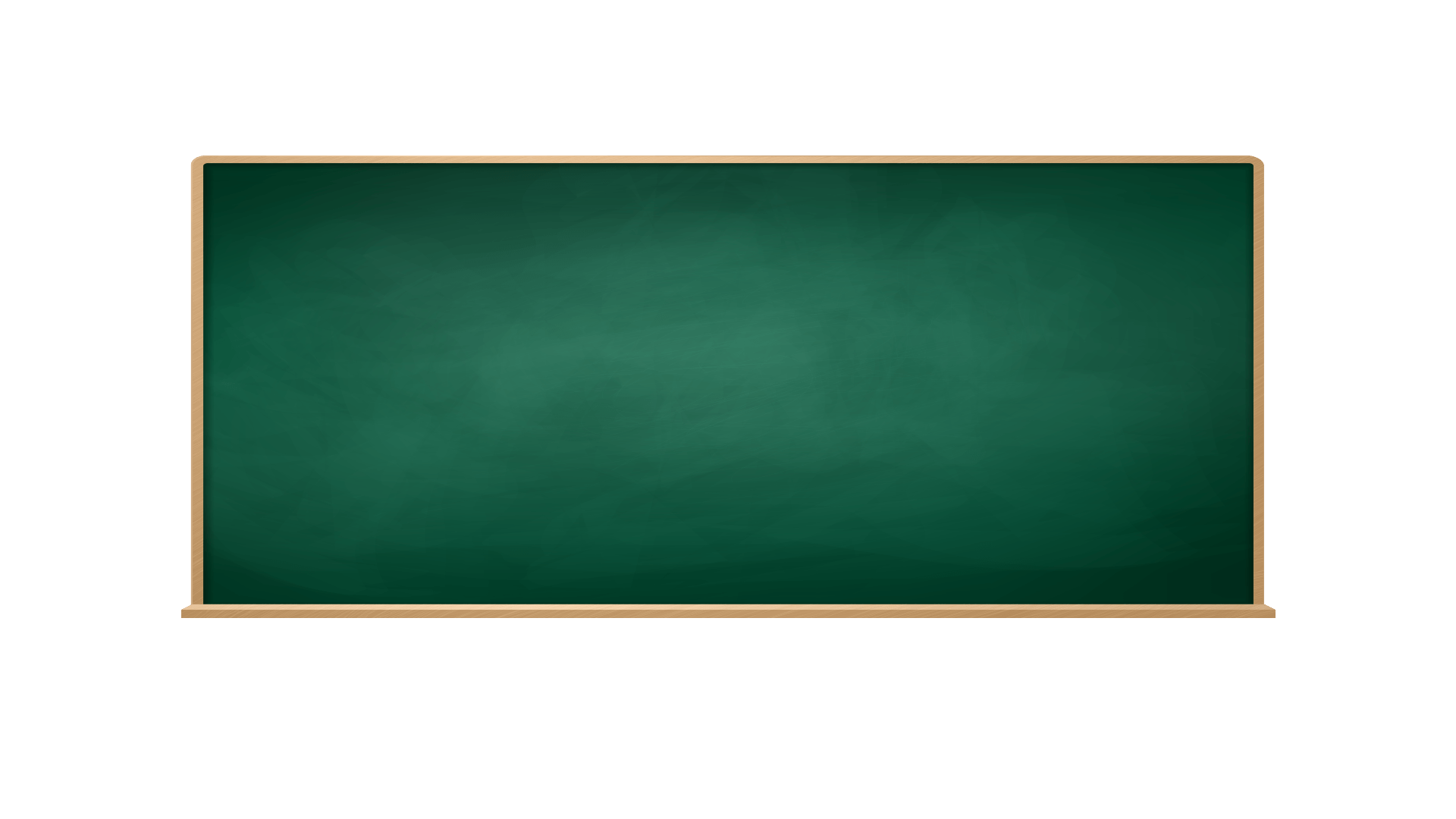 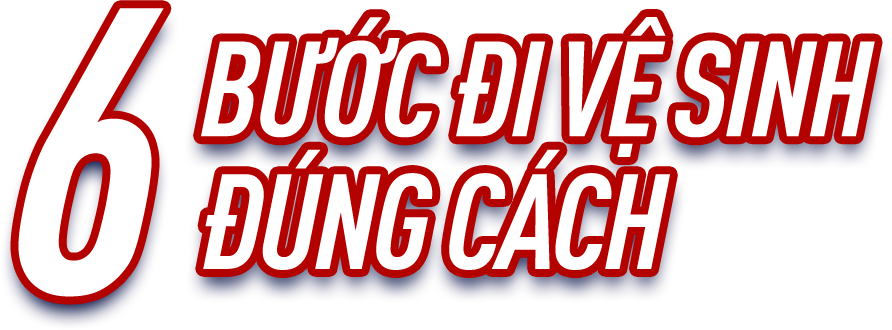 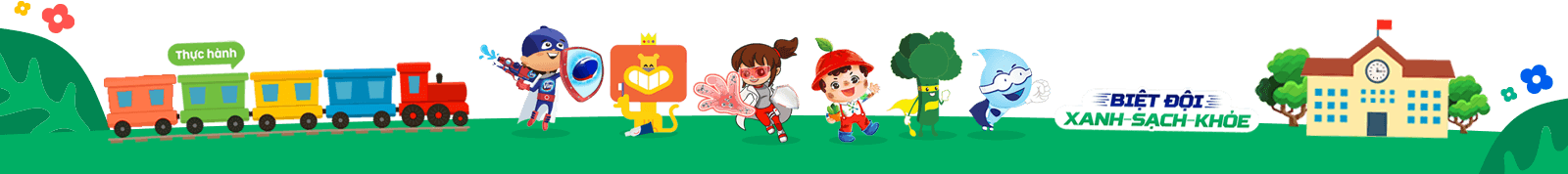 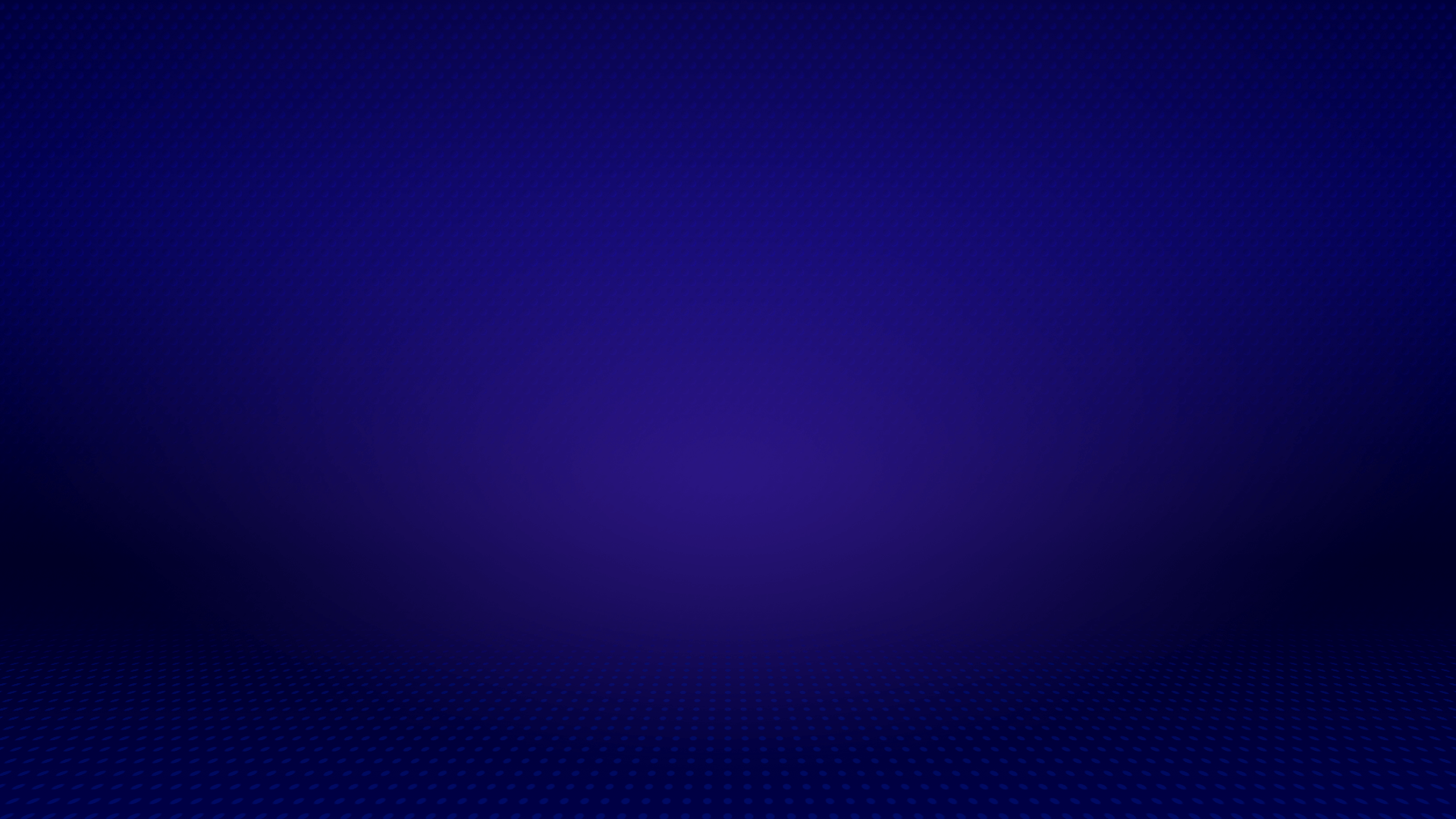 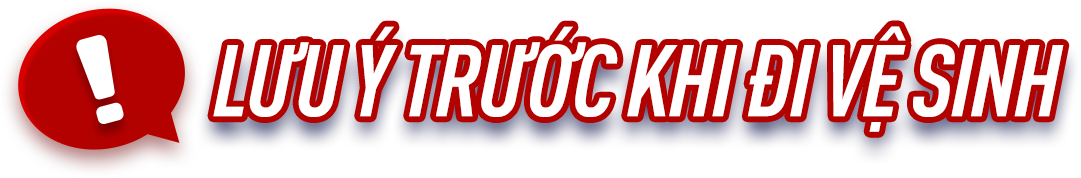 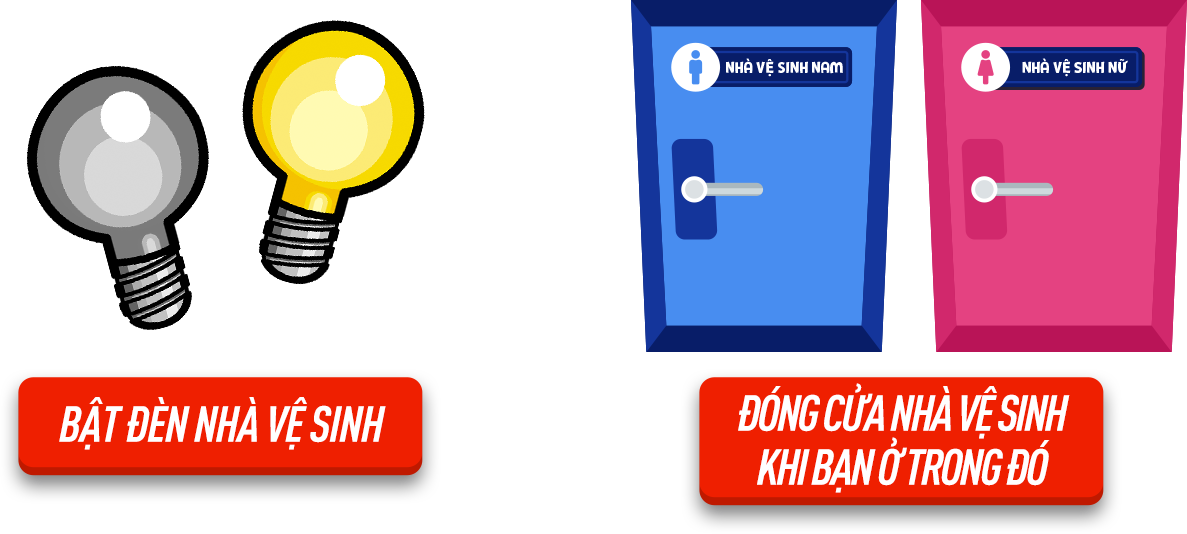 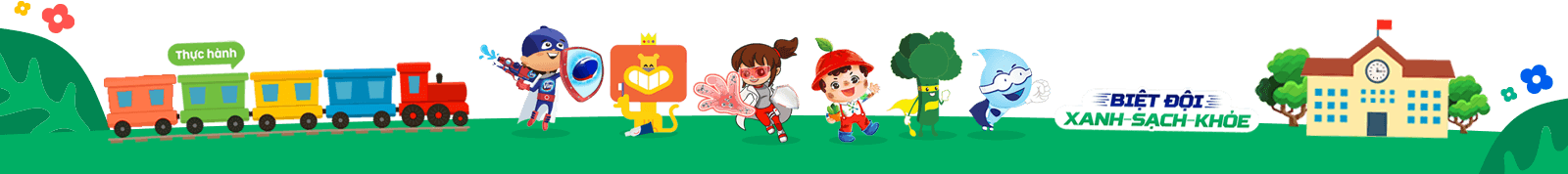 [Speaker Notes: không phải bước mà là : Lưu ý trước khi đi vệ sinh
copy : bật đèn nhà vệ sinh + đóng cửa nhà vệ sinh khi bạn ở trong đó]
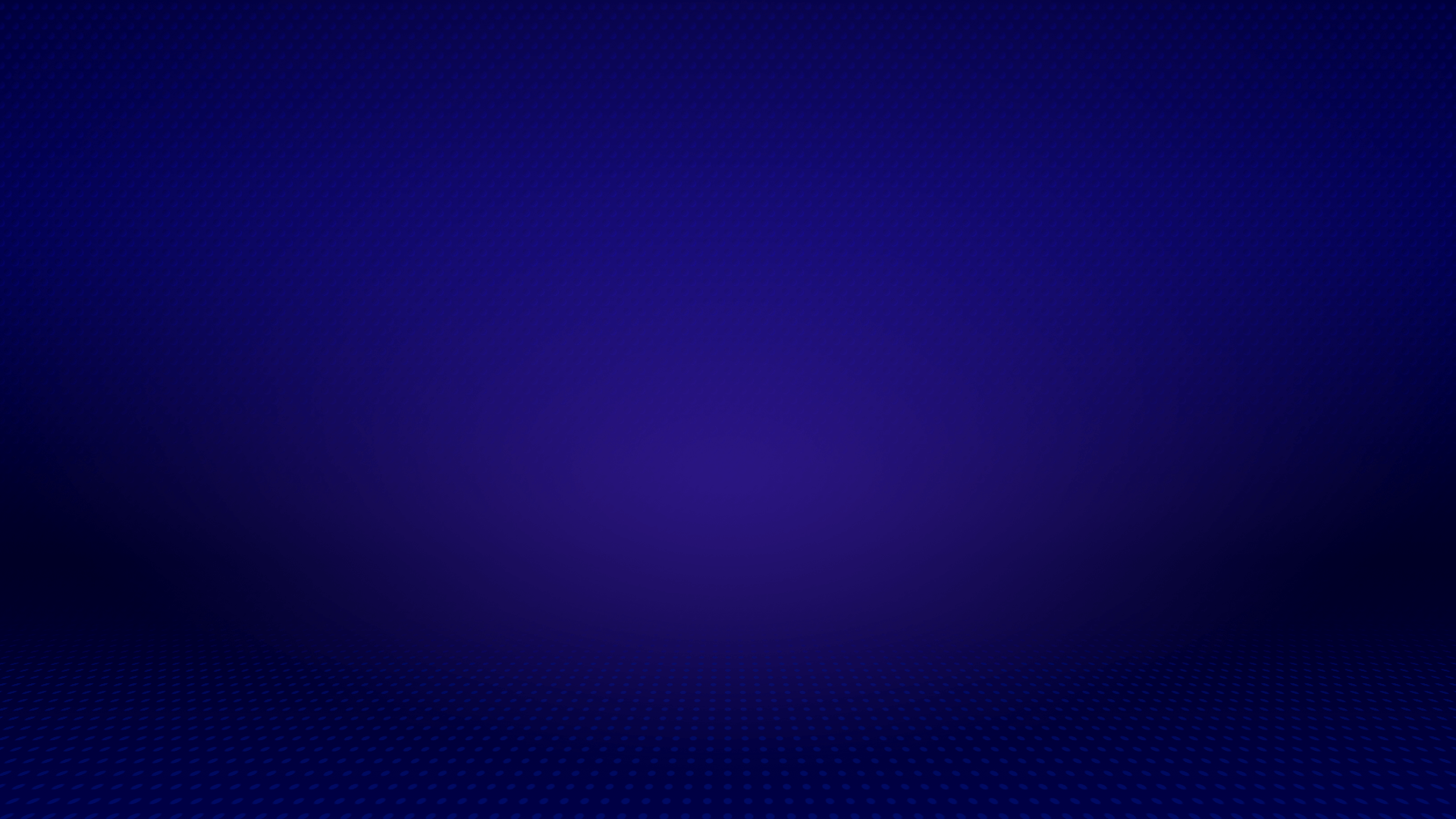 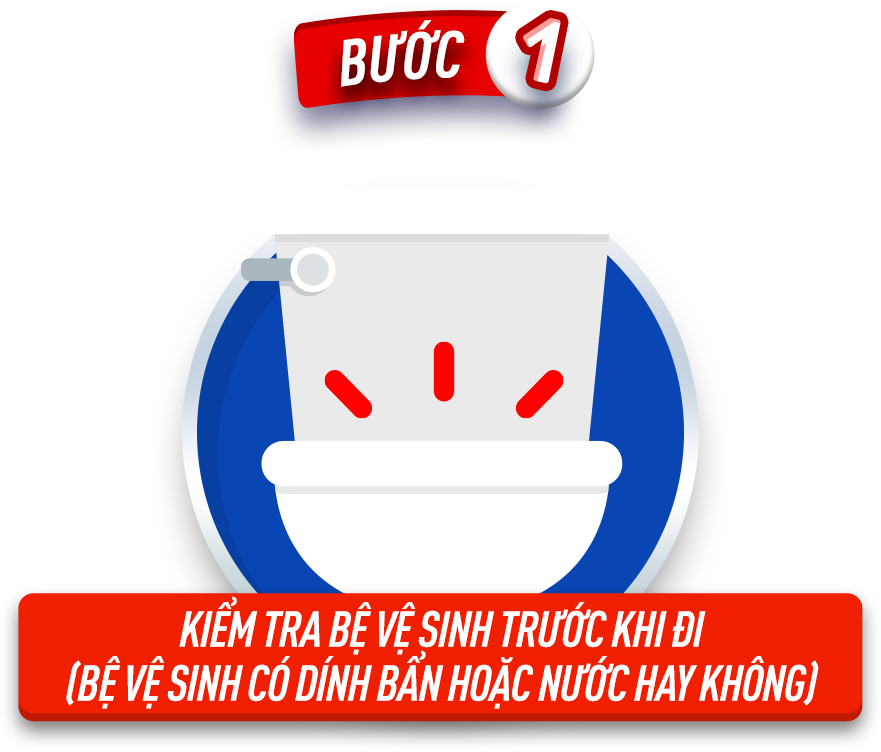 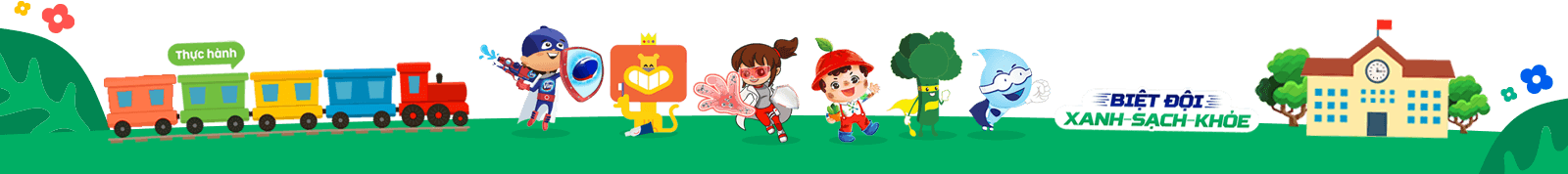 [Speaker Notes: bước 1]
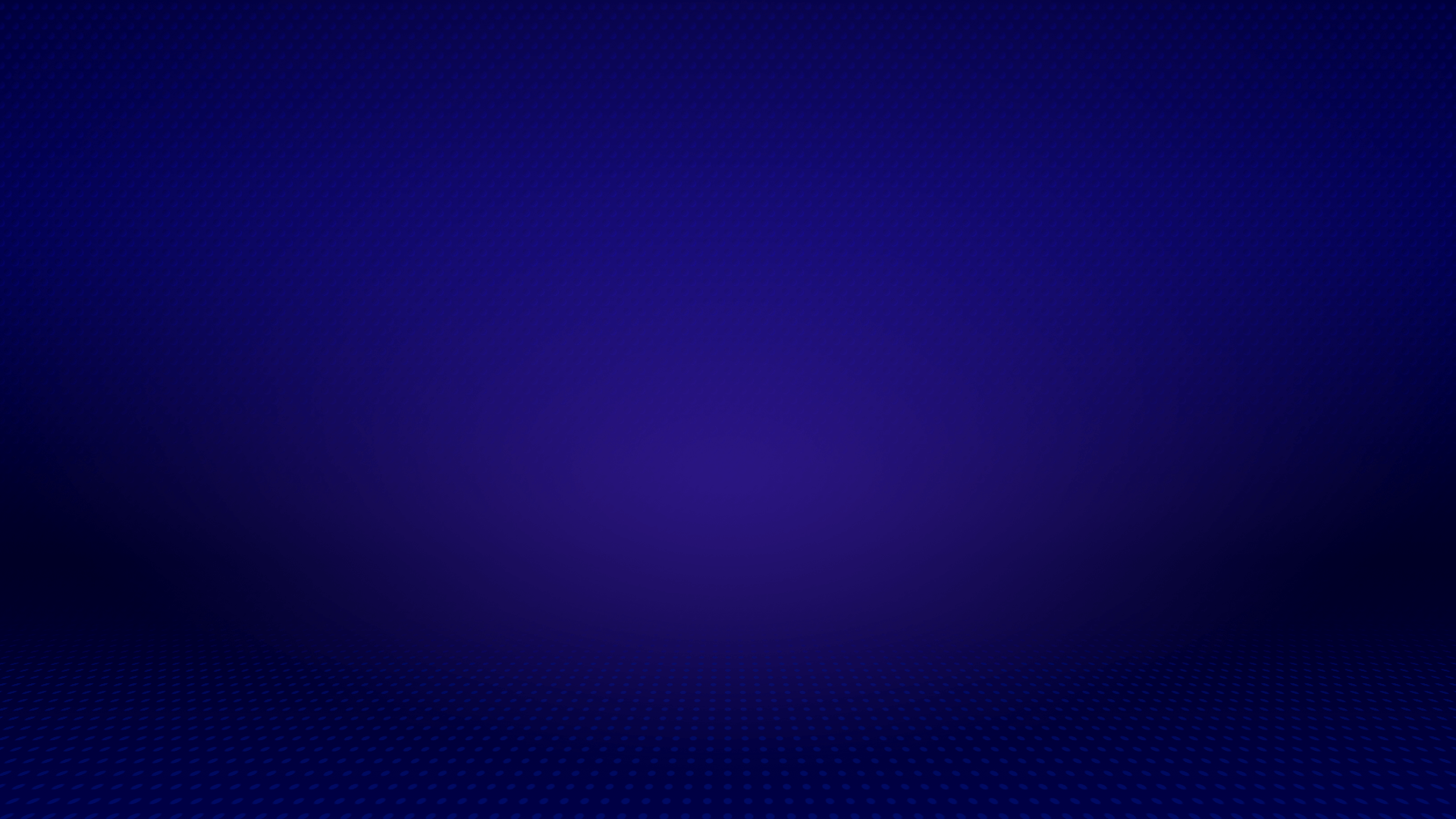 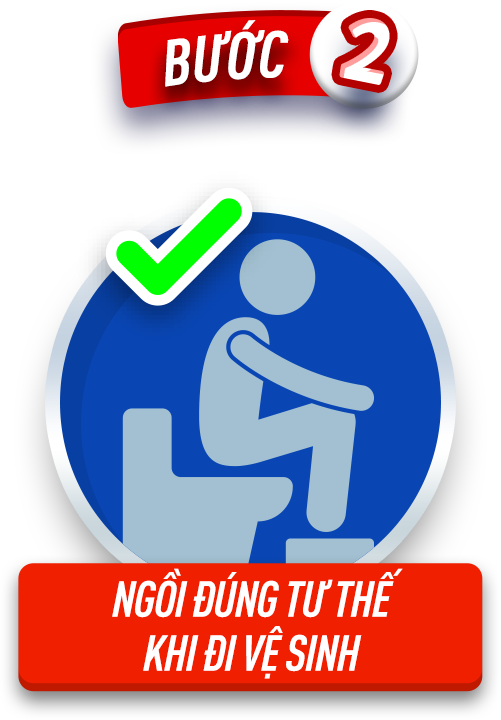 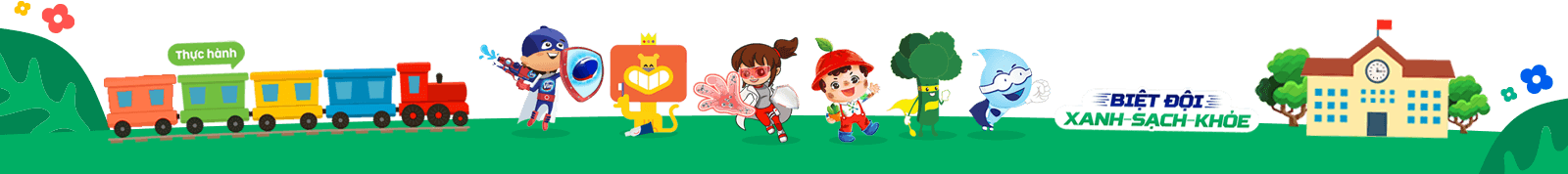 [Speaker Notes: bước 1]
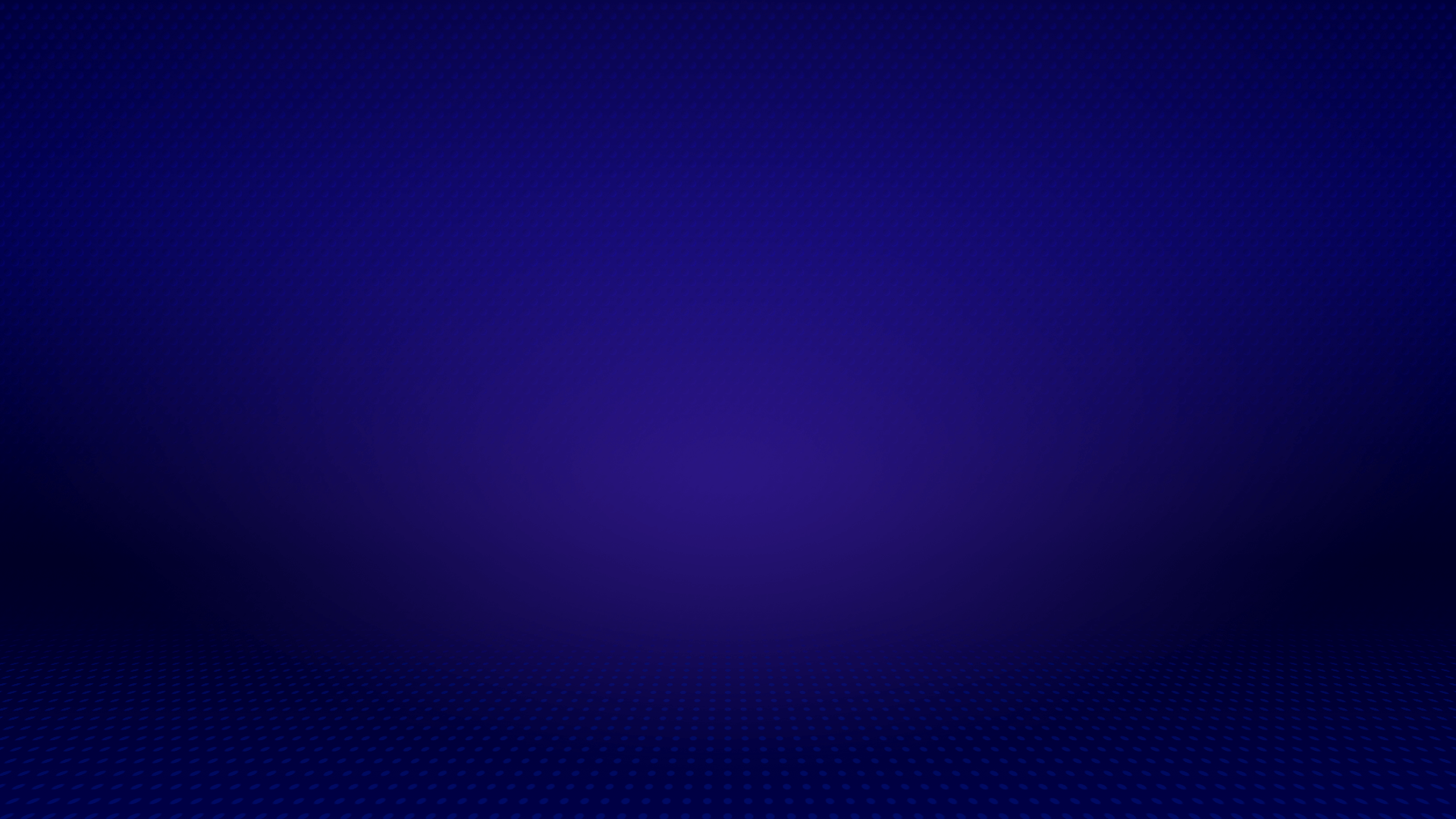 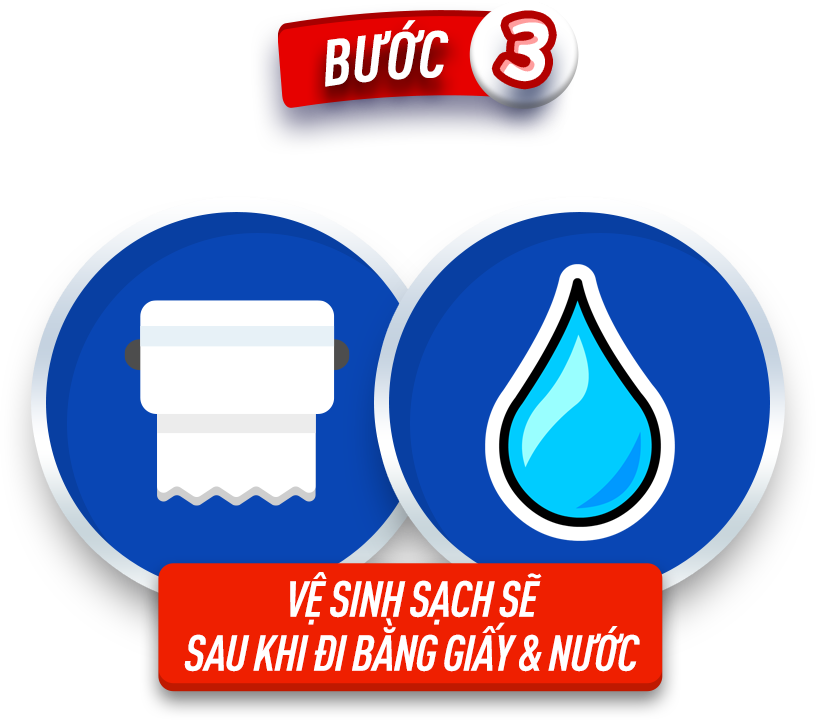 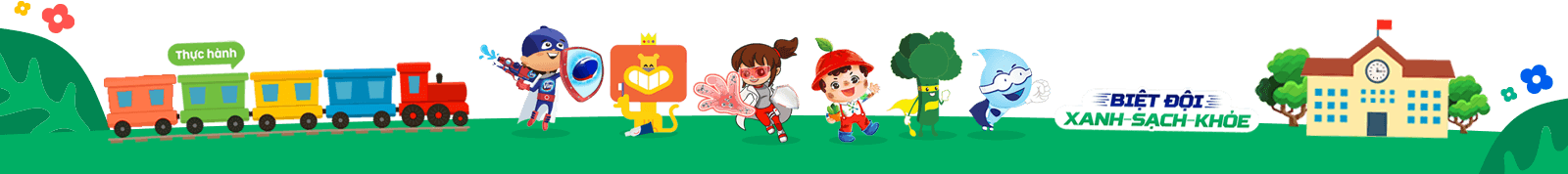 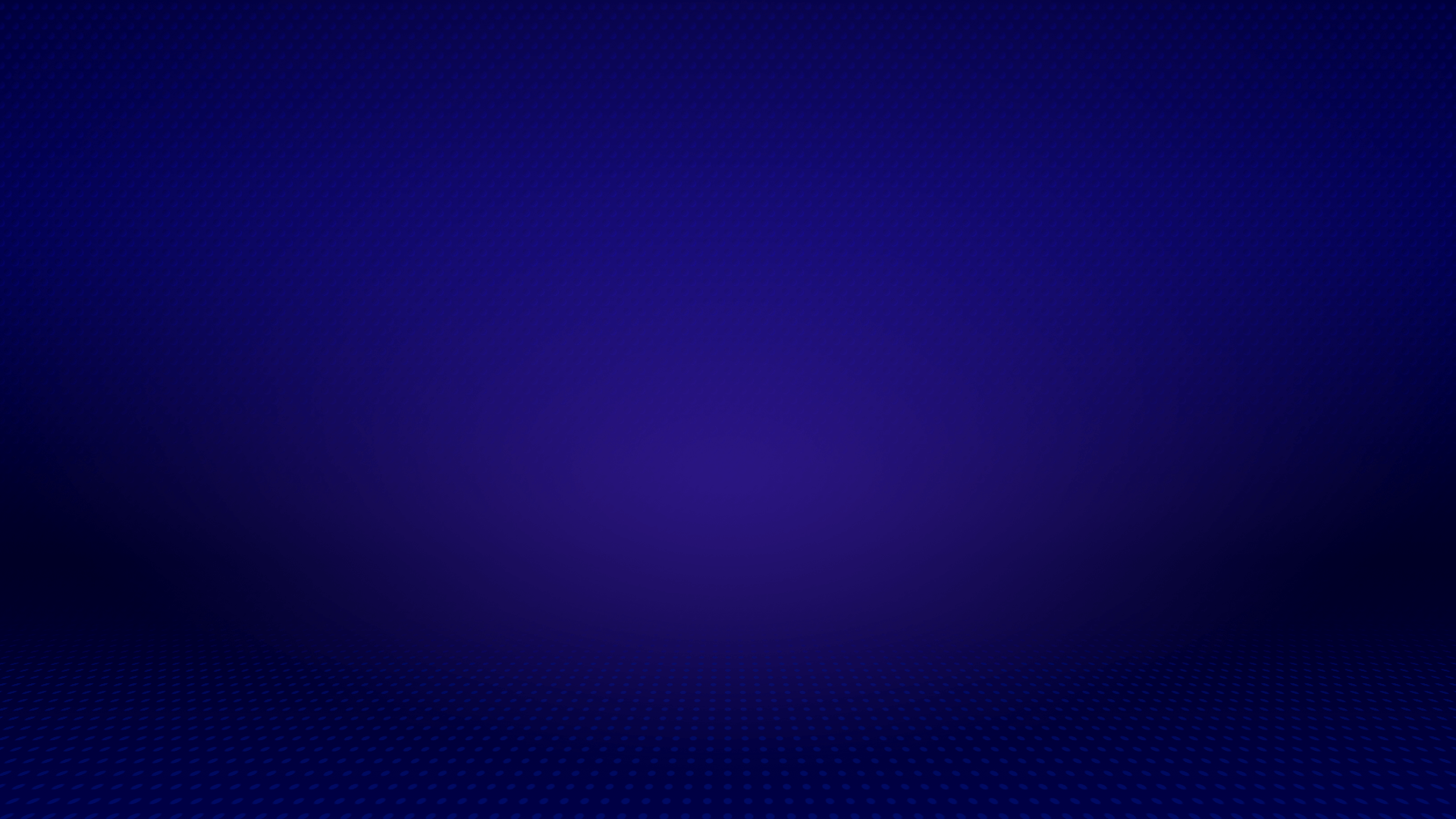 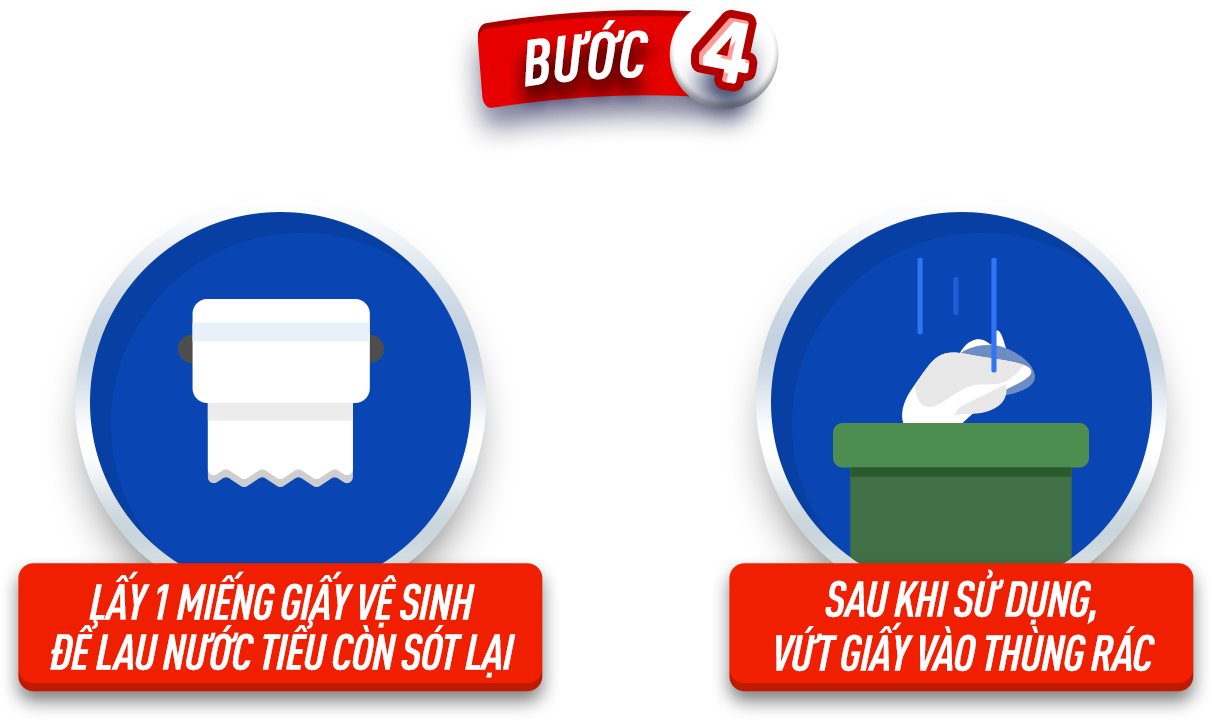 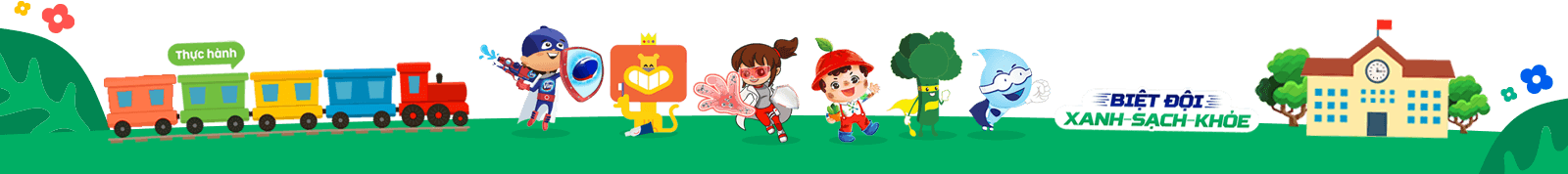 [Speaker Notes: bước 4]
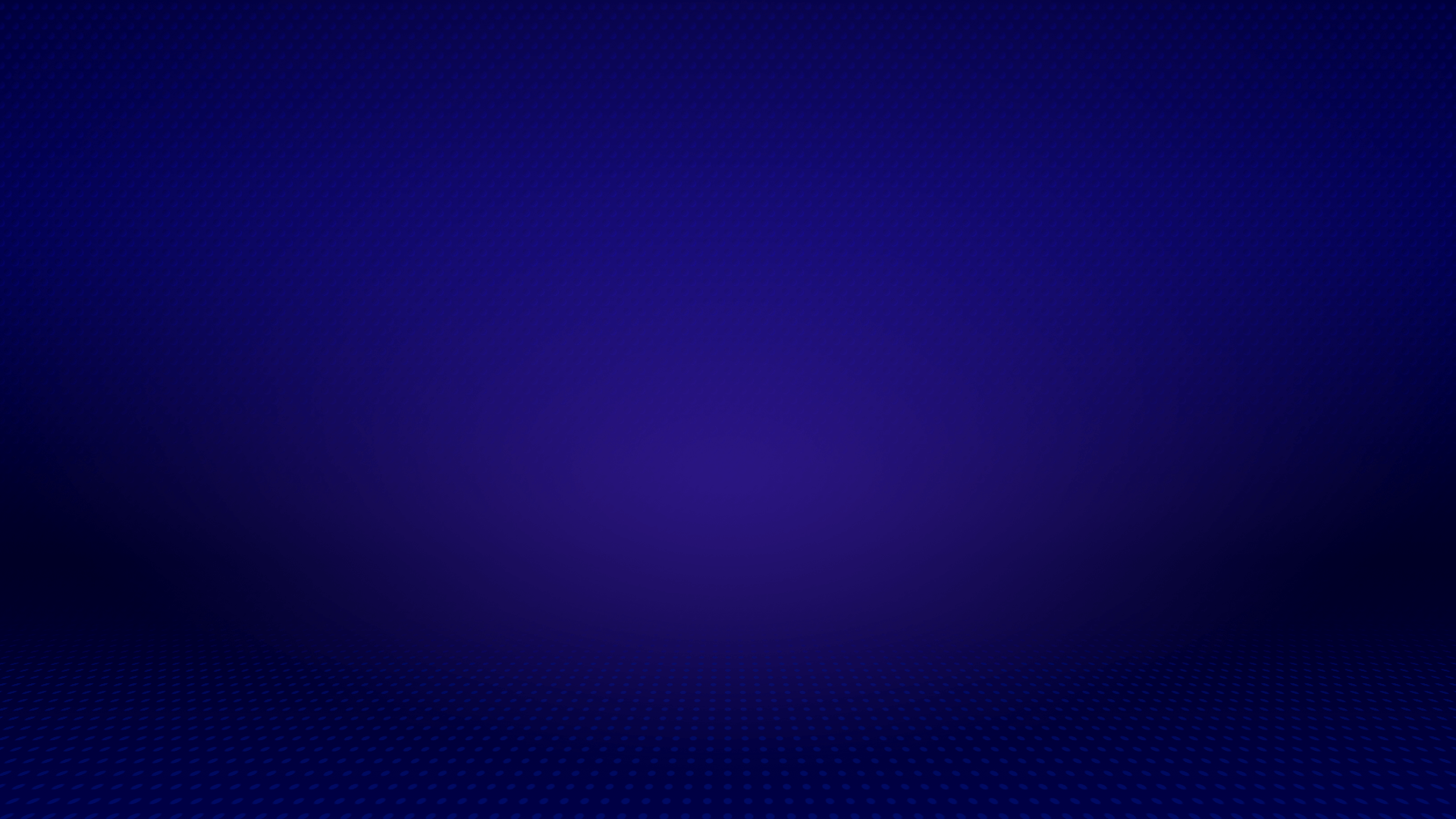 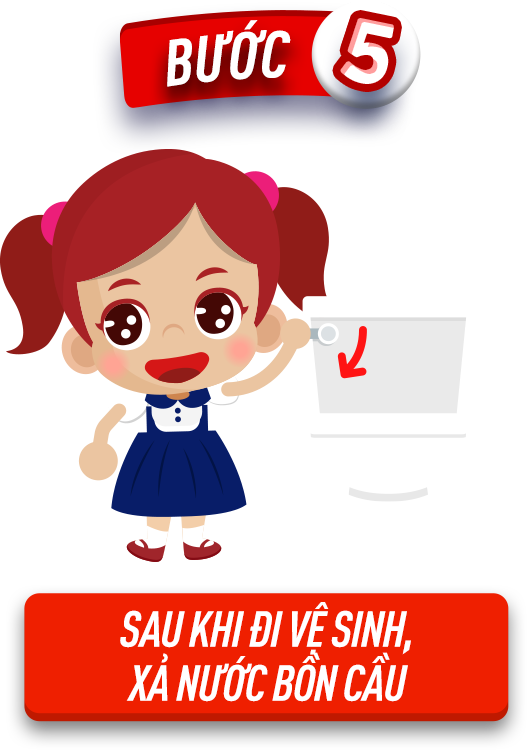 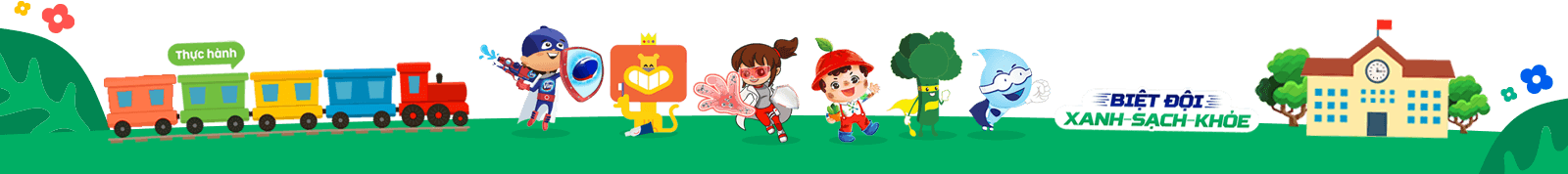 [Speaker Notes: bươc 5]
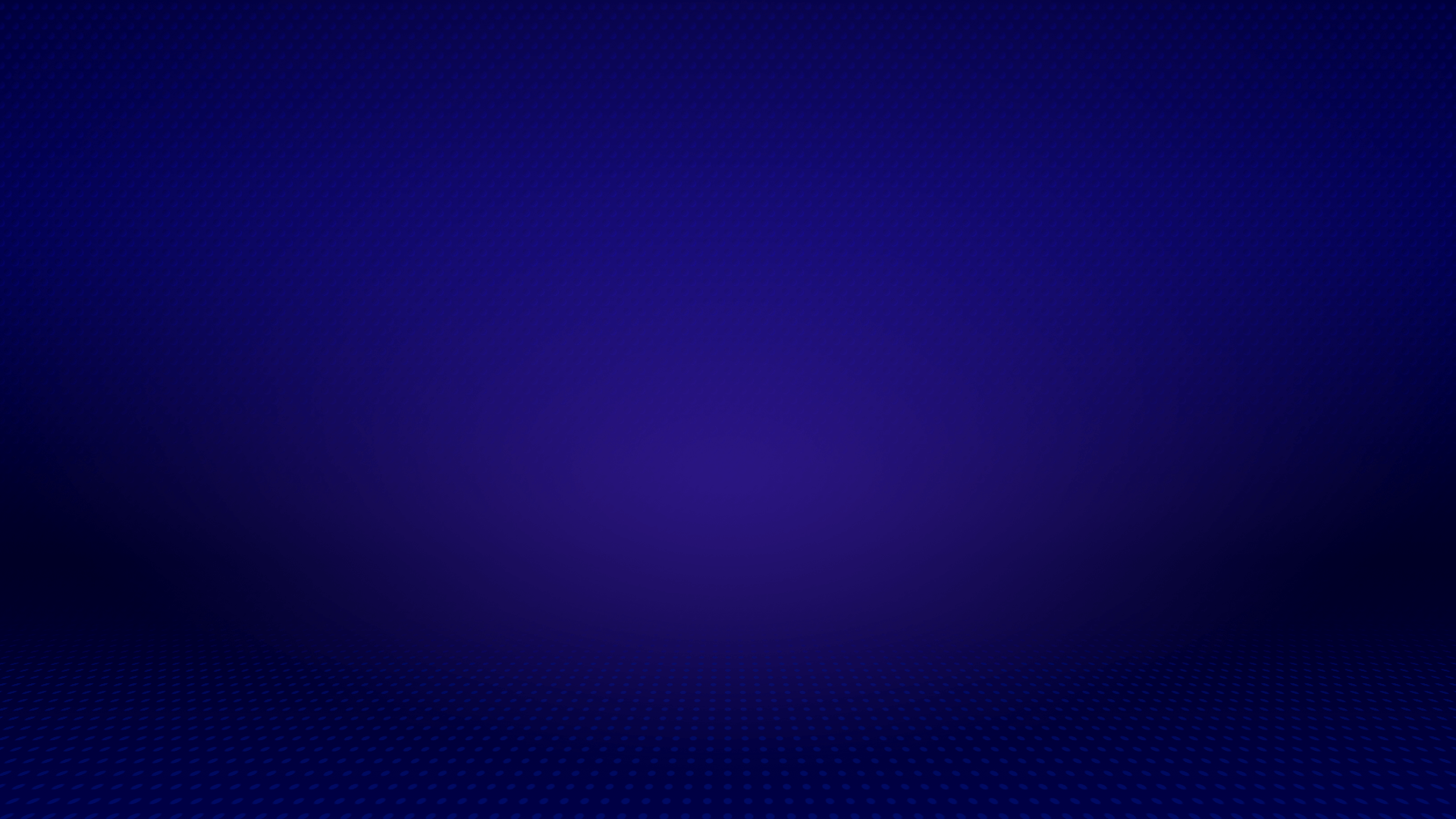 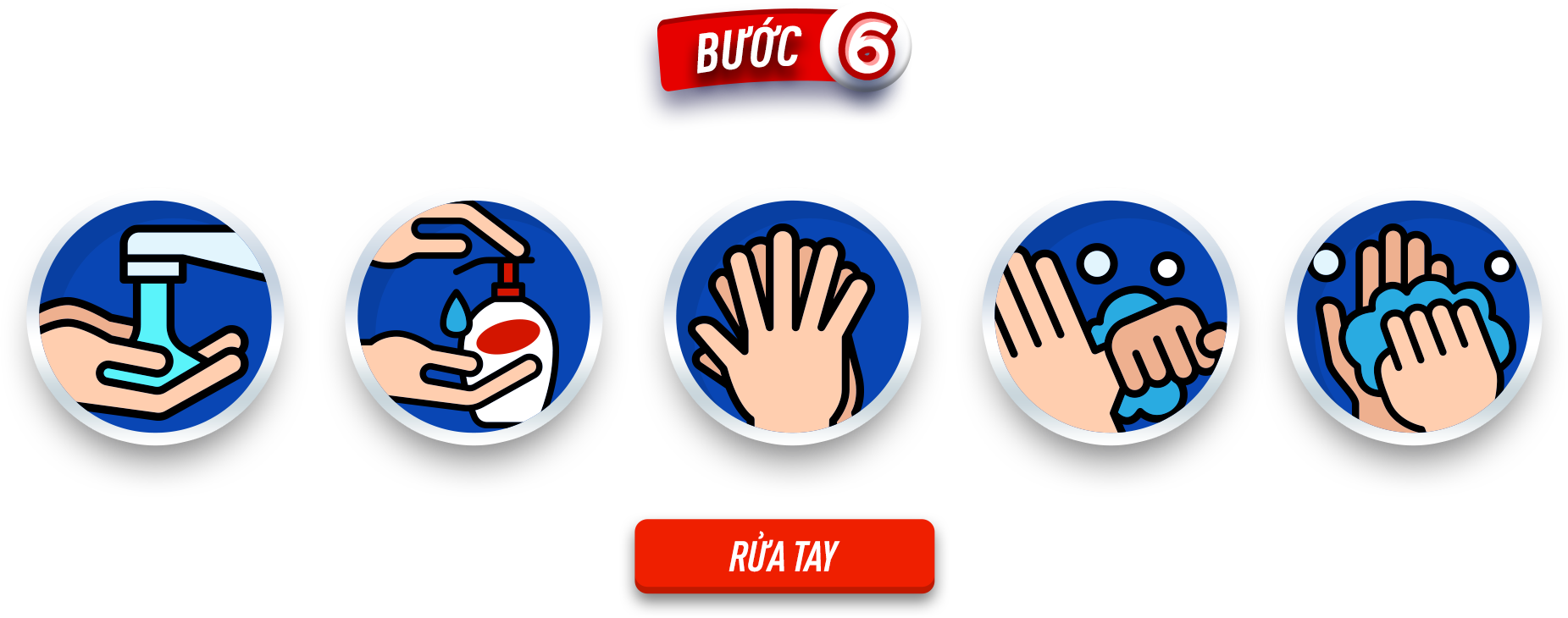 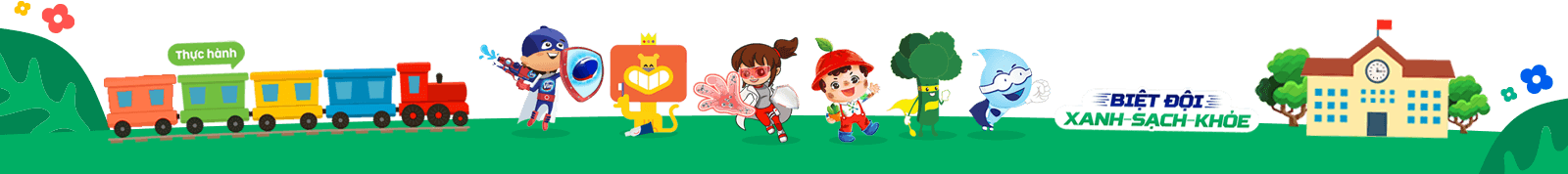 [Speaker Notes: bước 6: rữa tay]
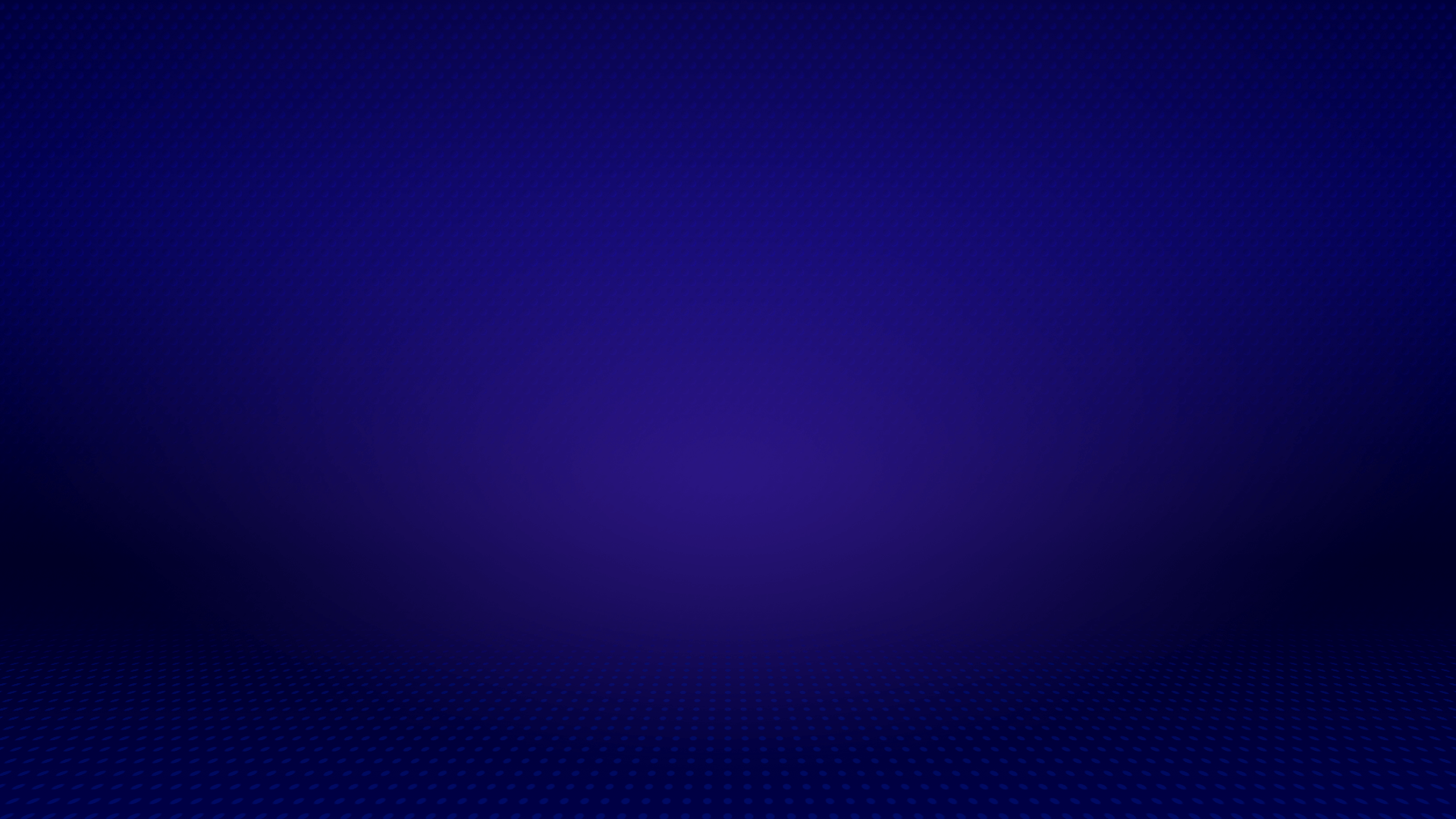 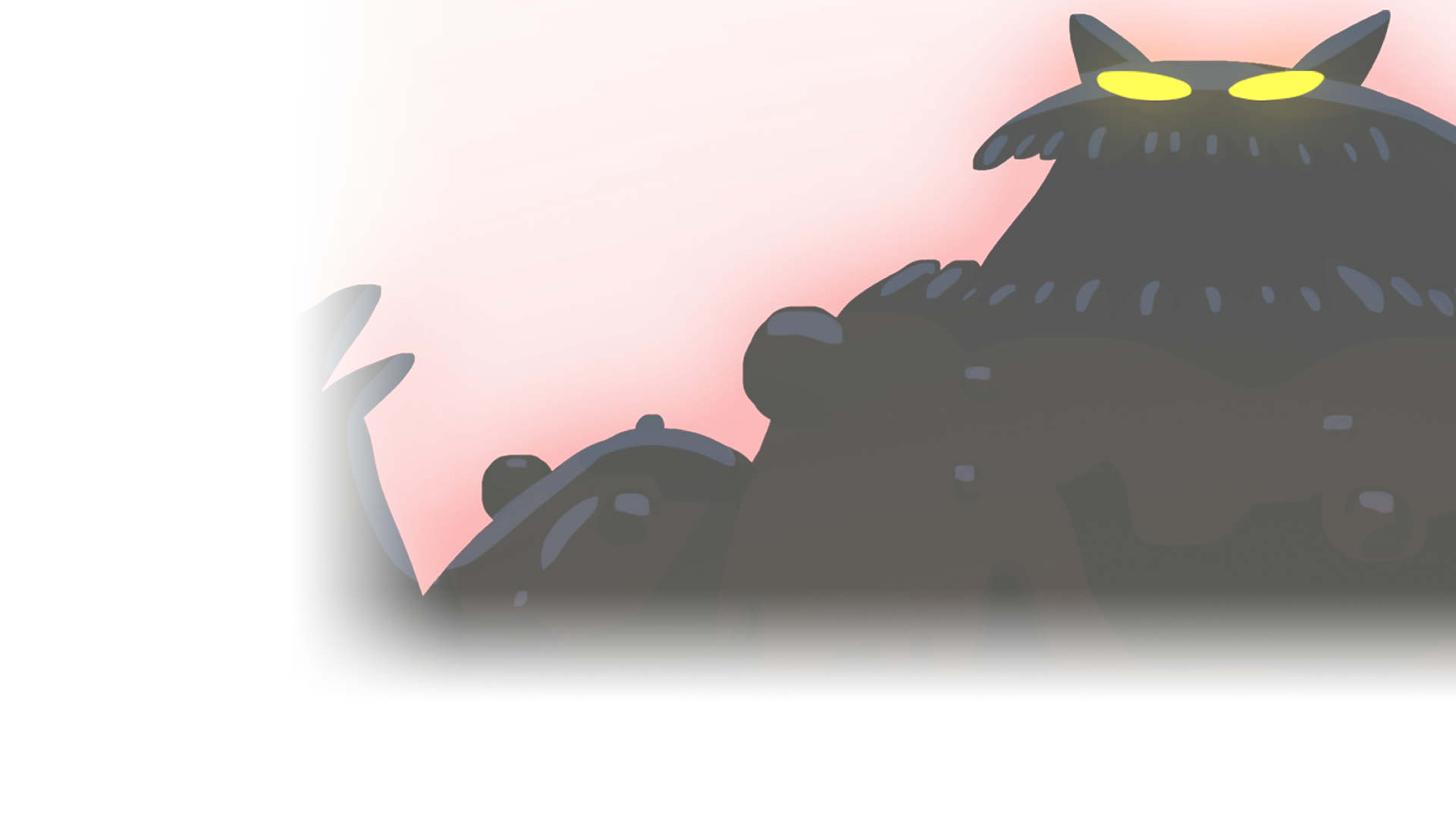 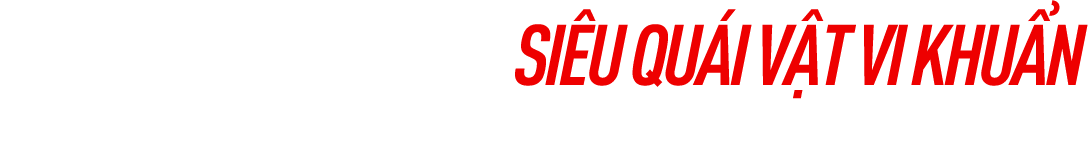 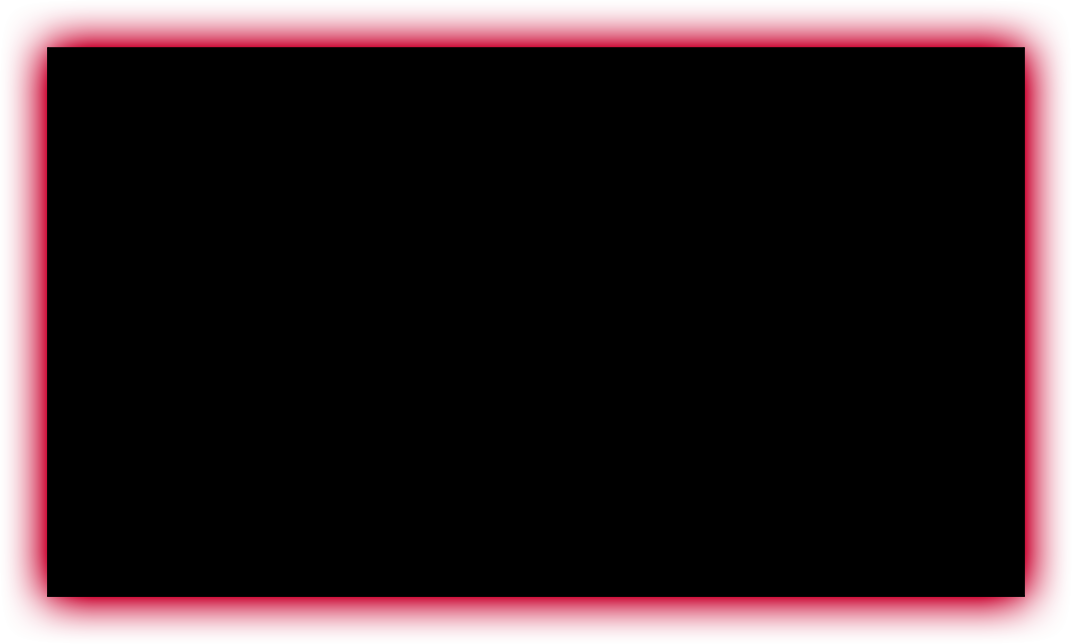 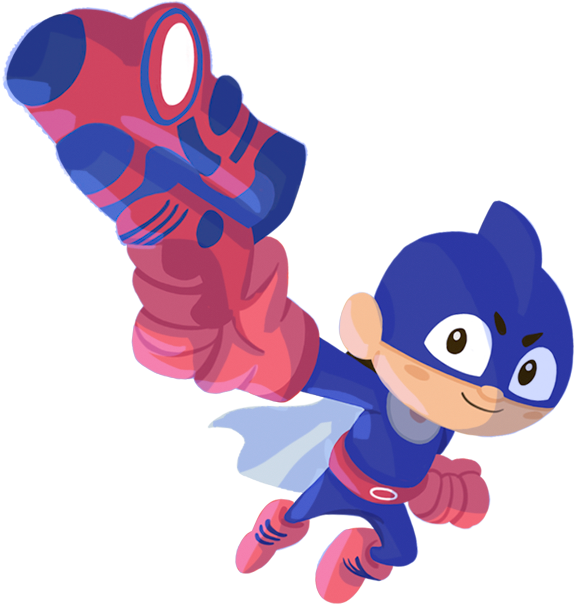 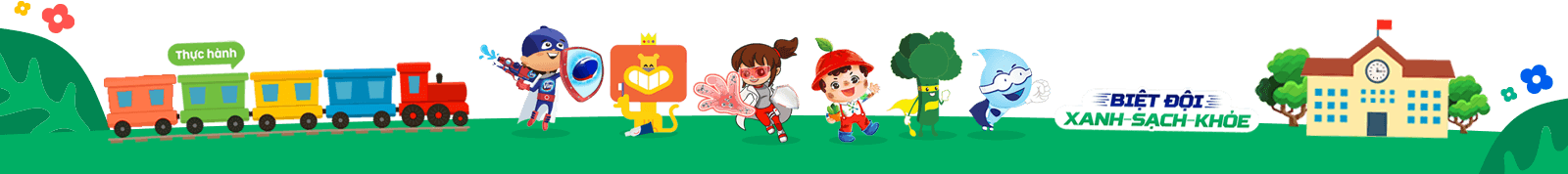 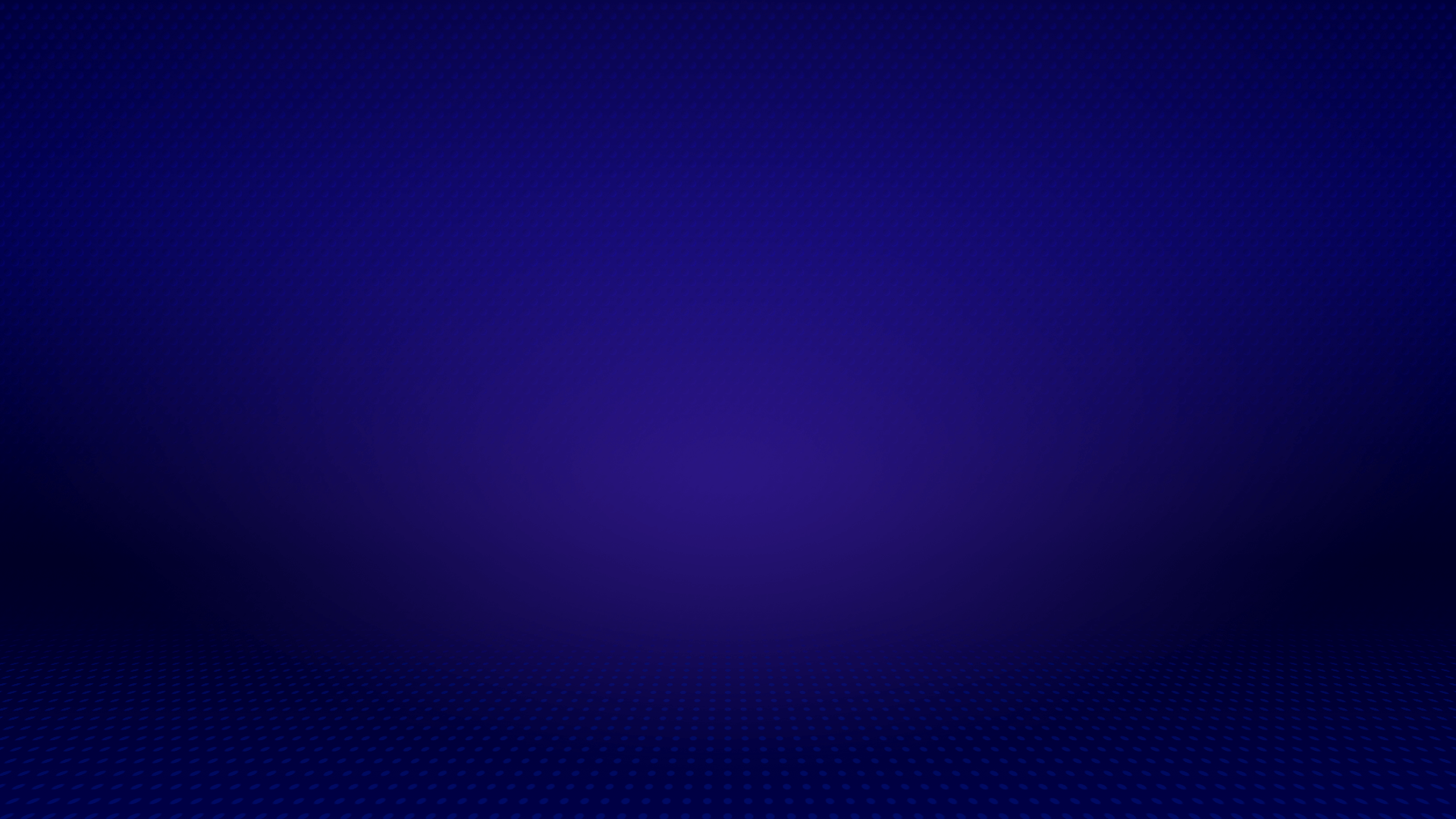 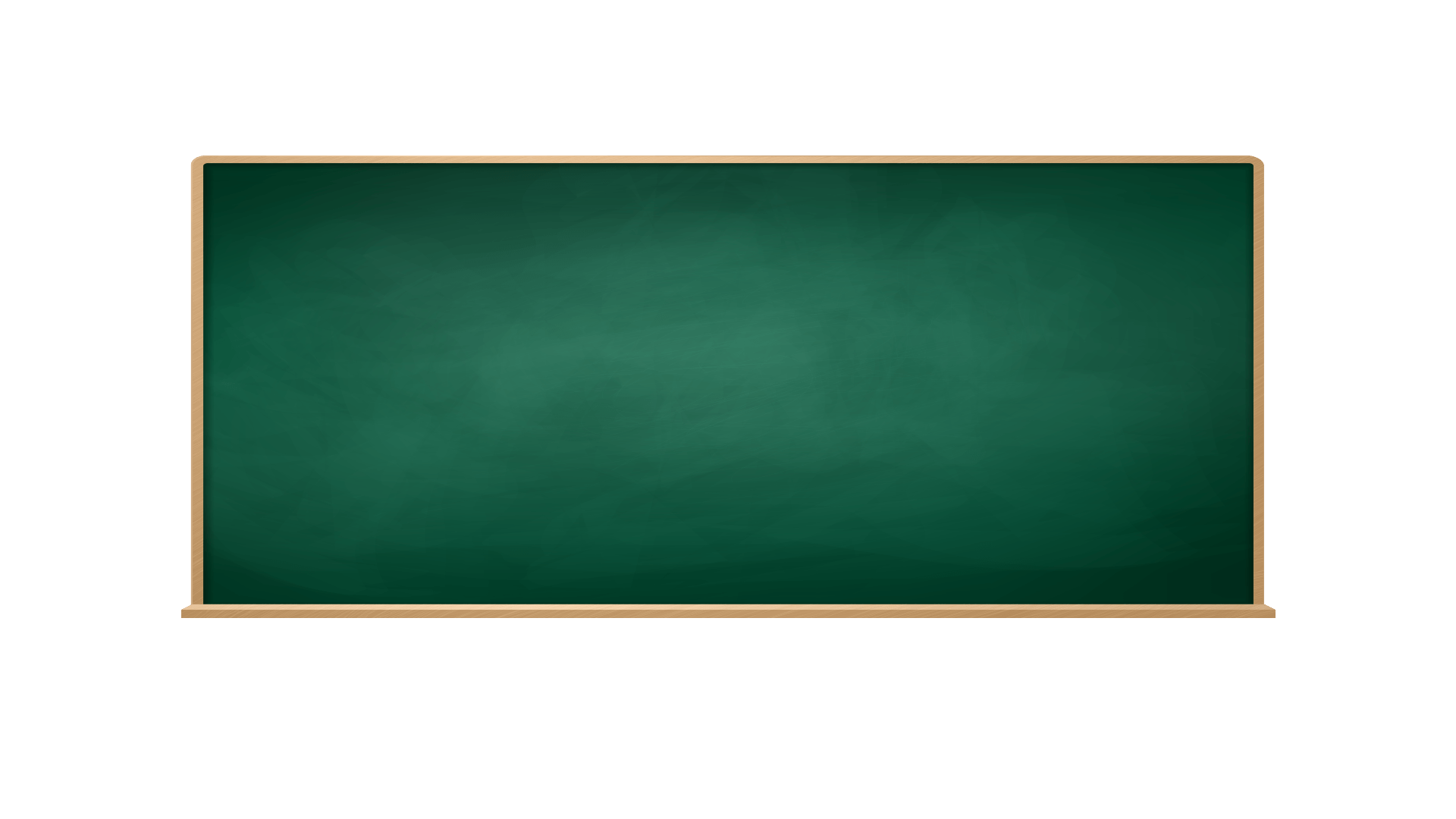 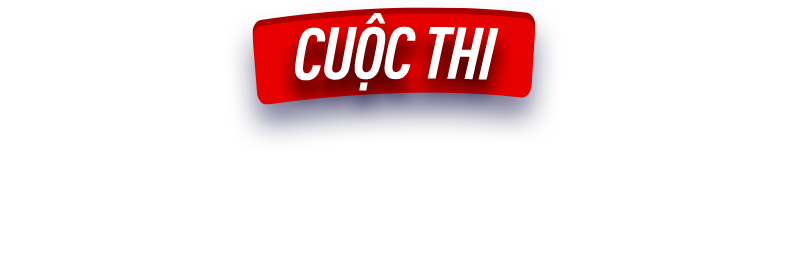 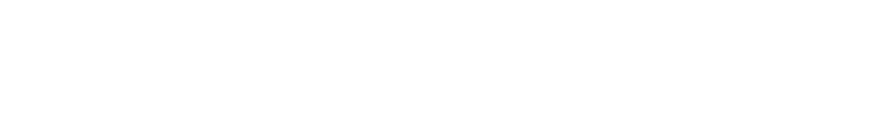 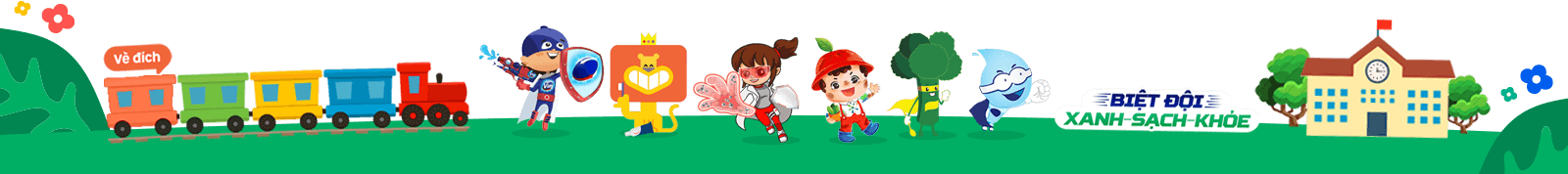 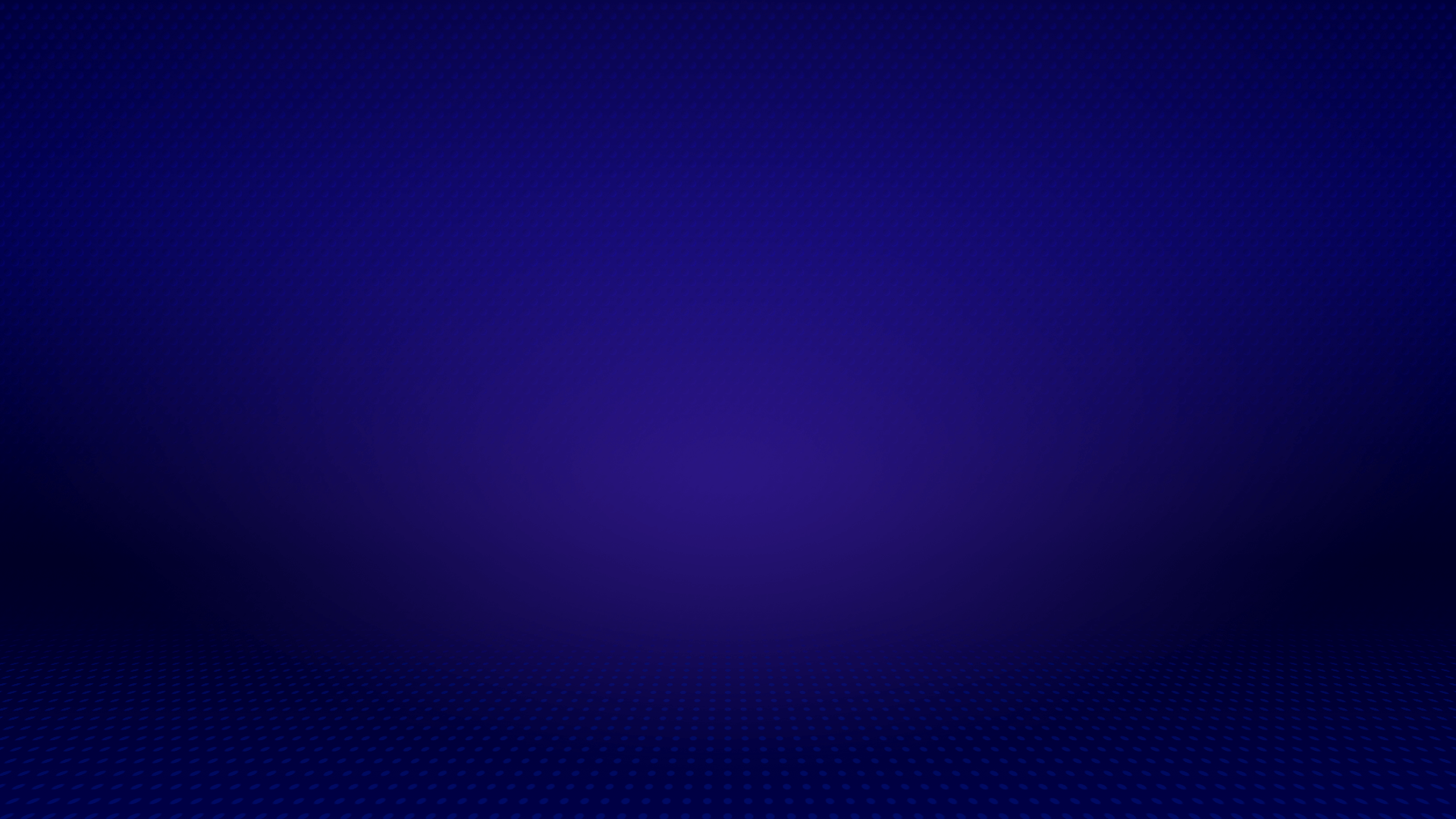 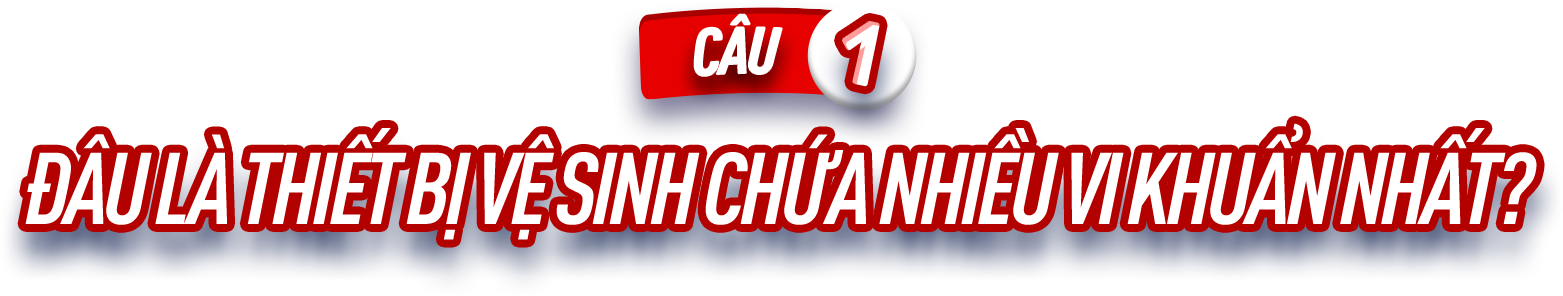 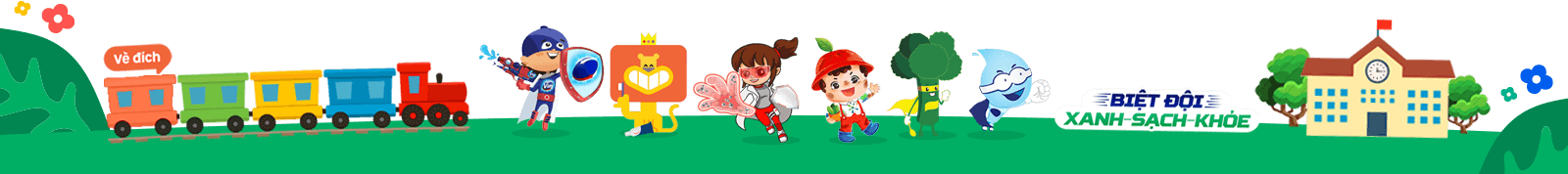 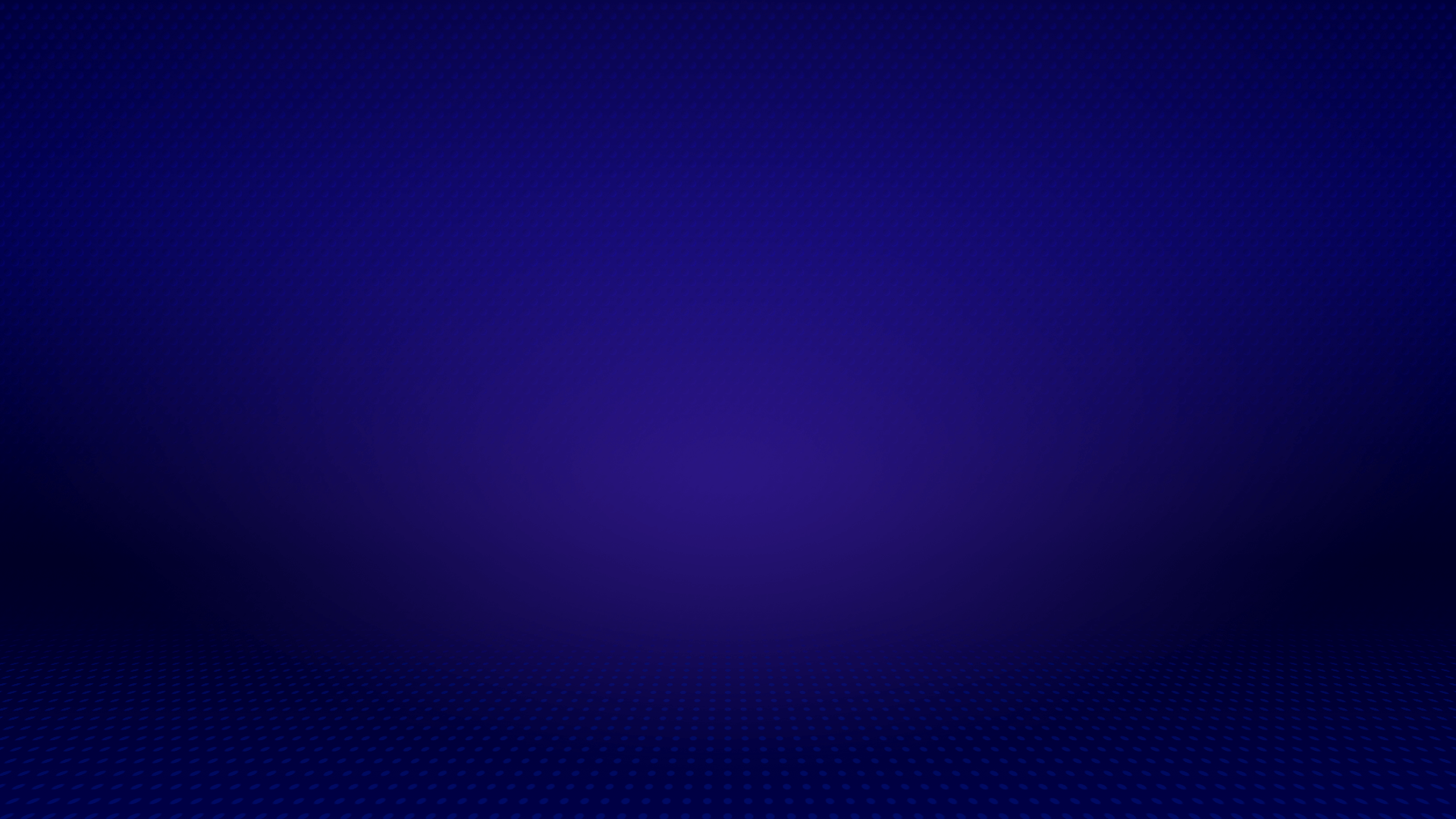 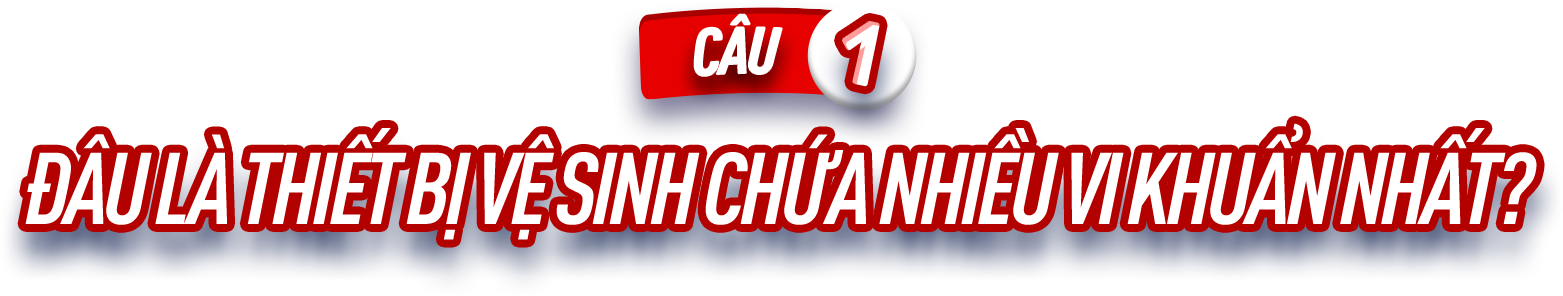 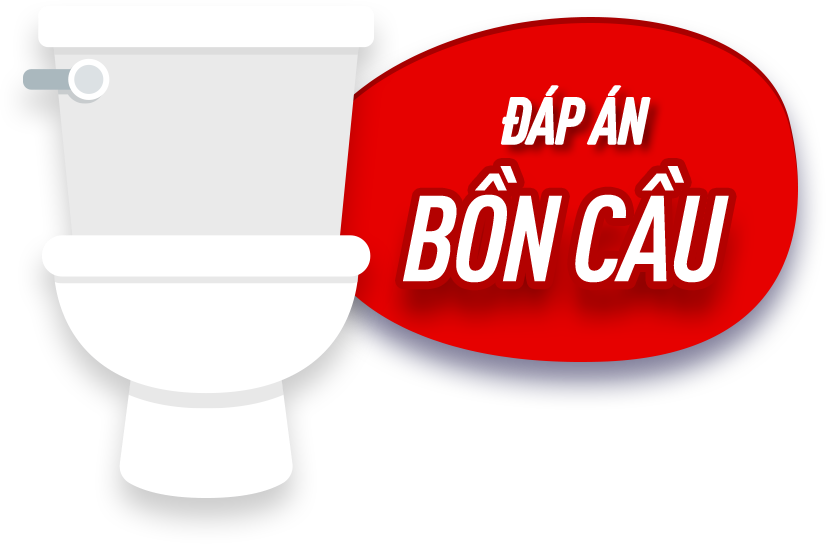 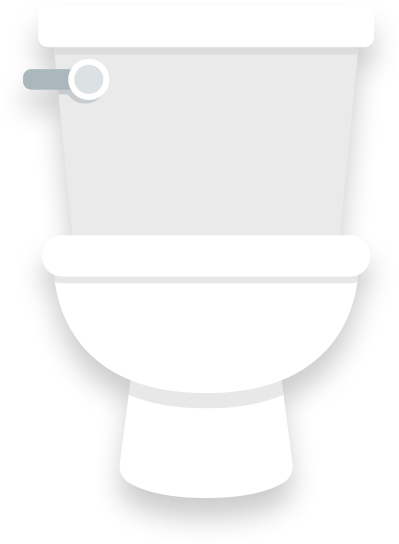 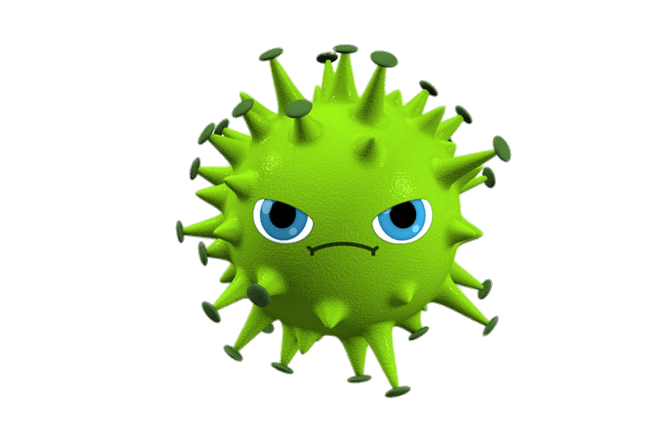 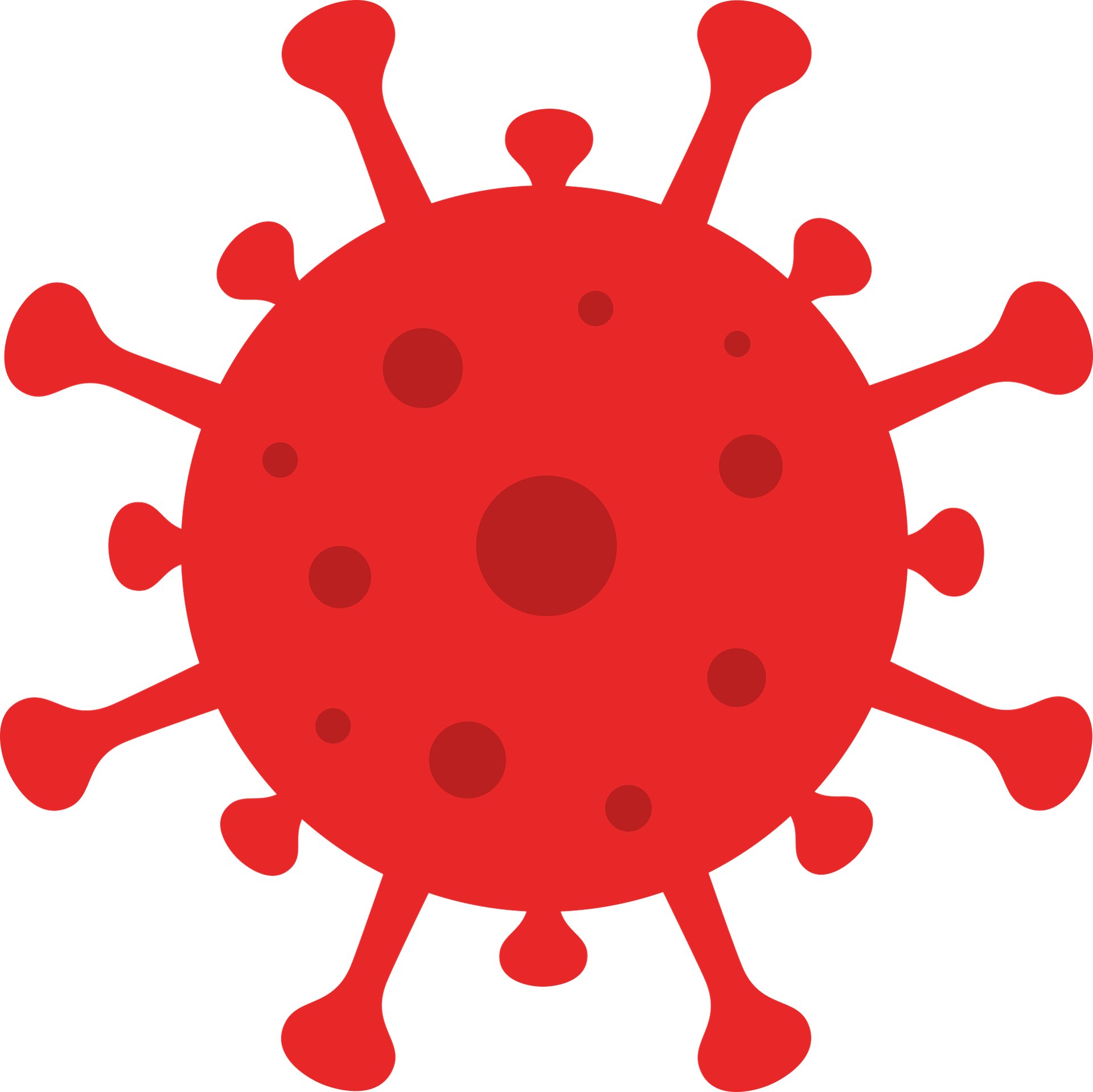 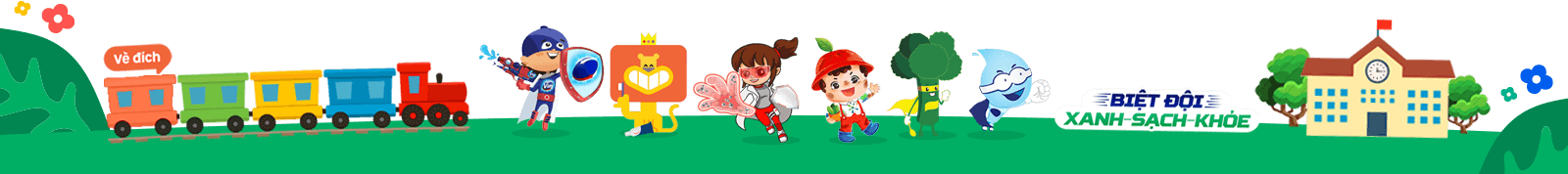 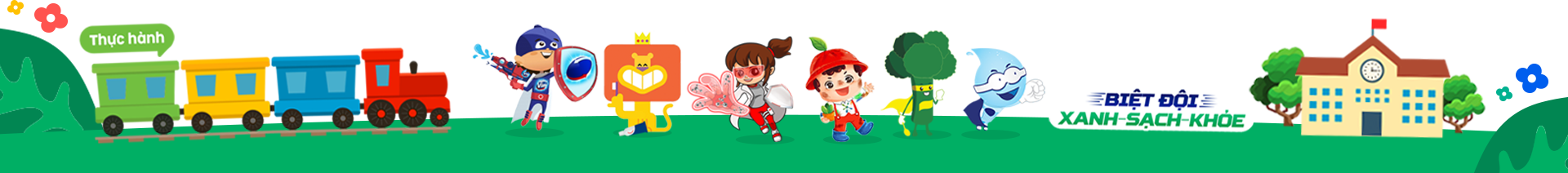 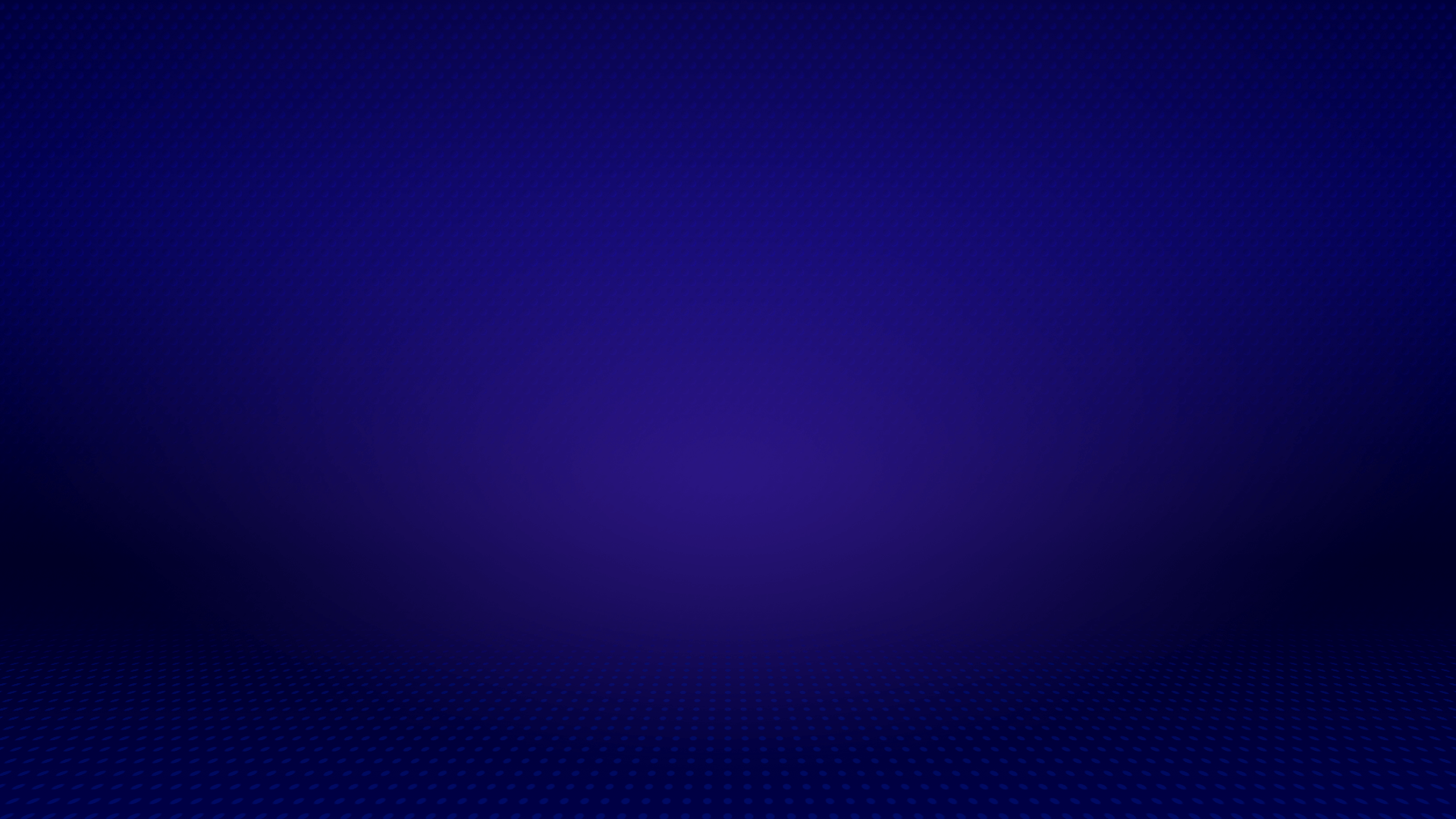 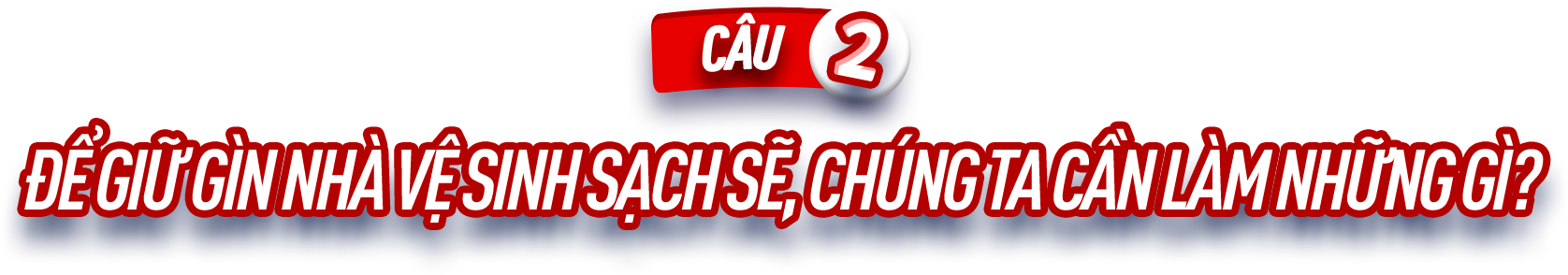 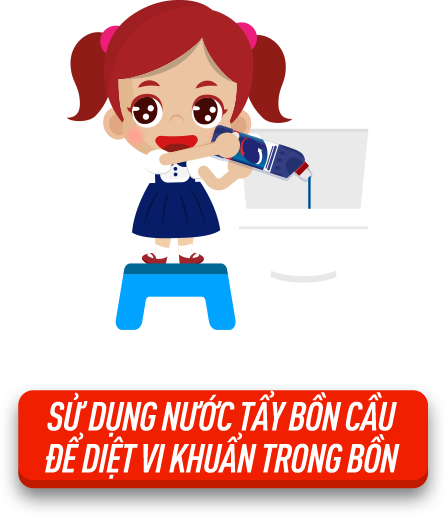 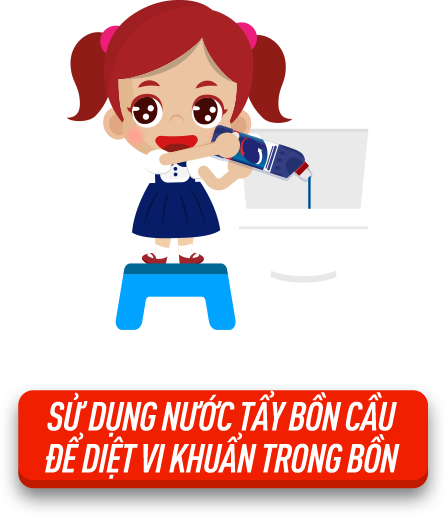 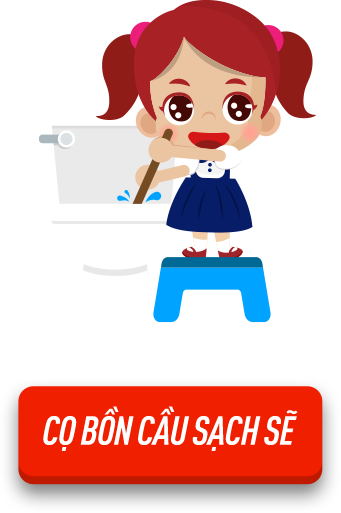 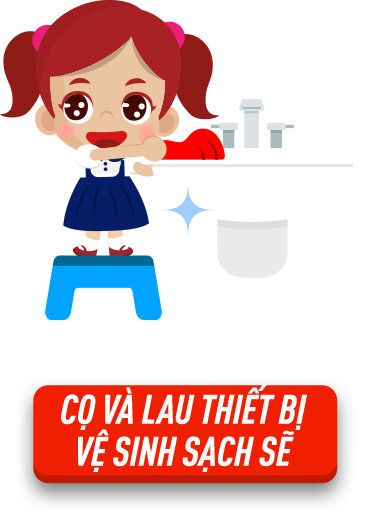 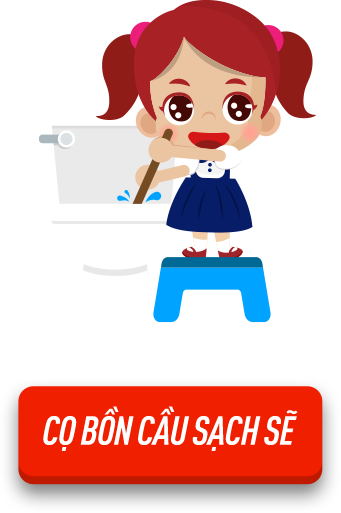 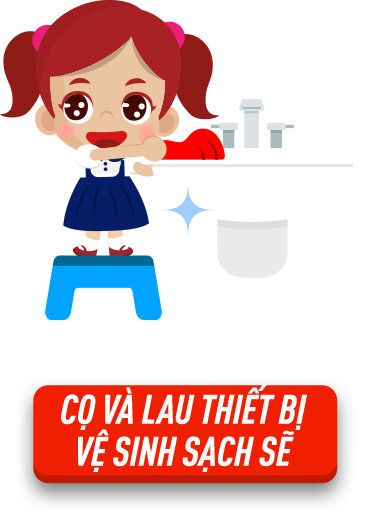 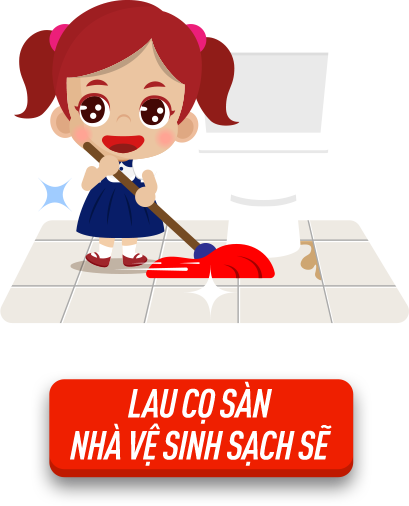 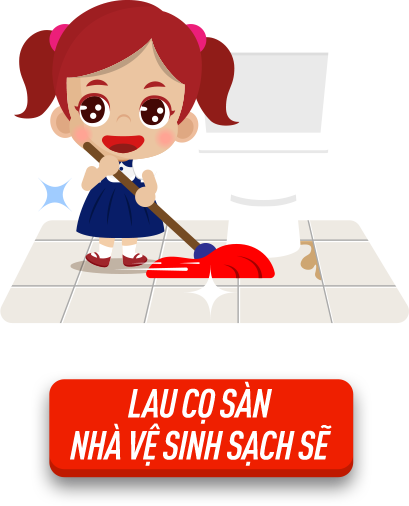 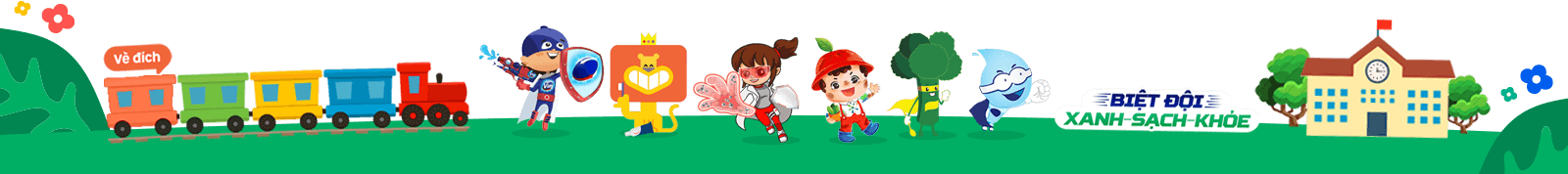 [Speaker Notes: câu 2]
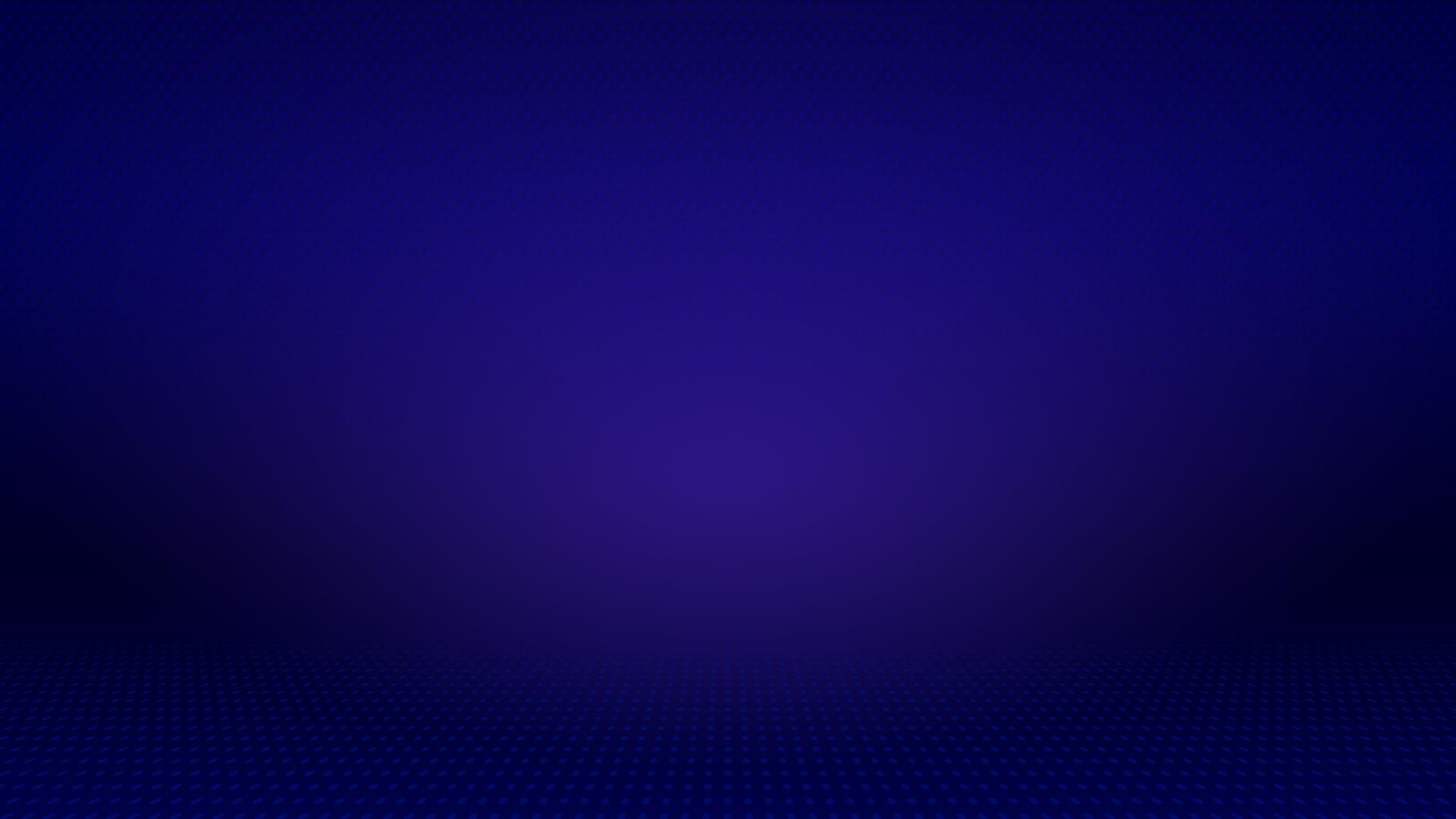 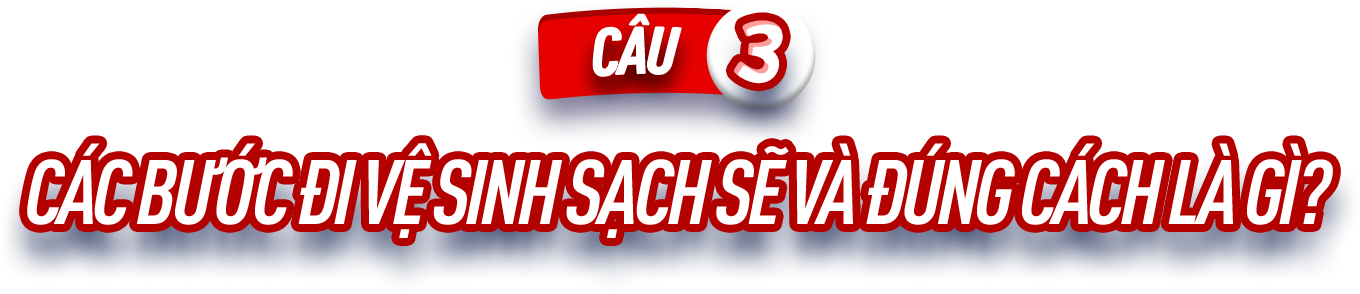 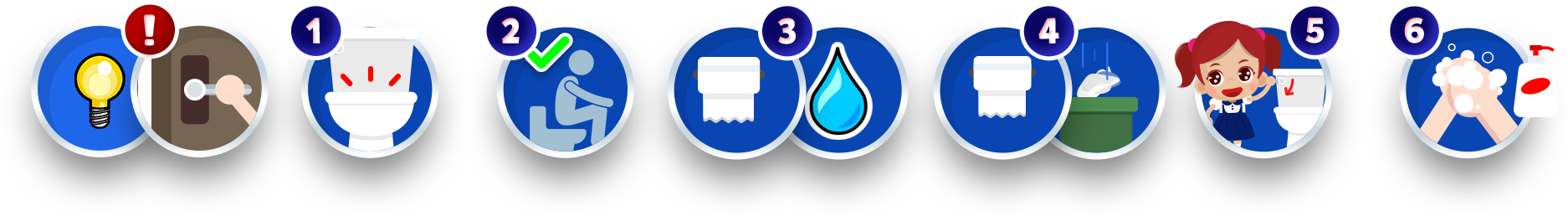 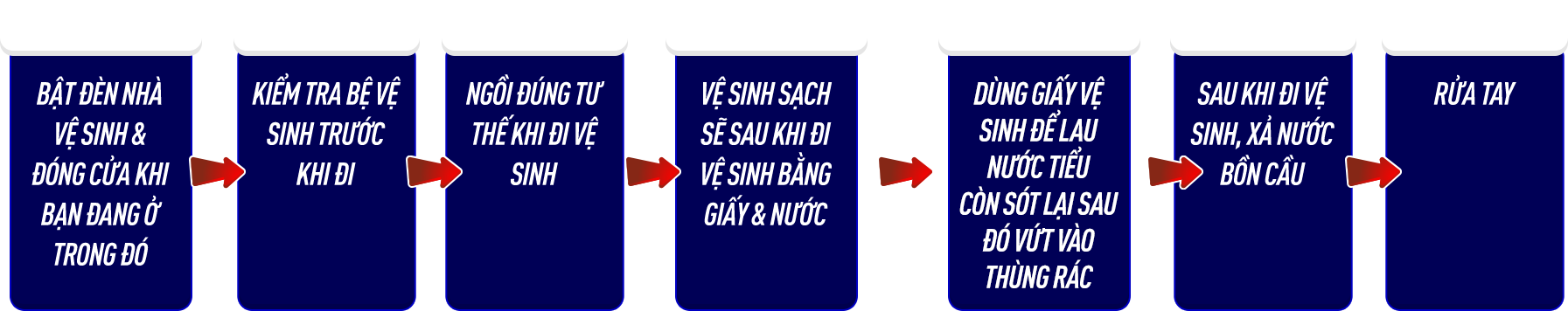 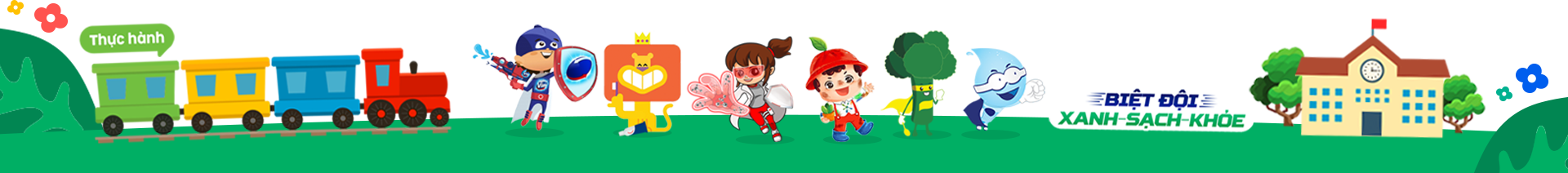 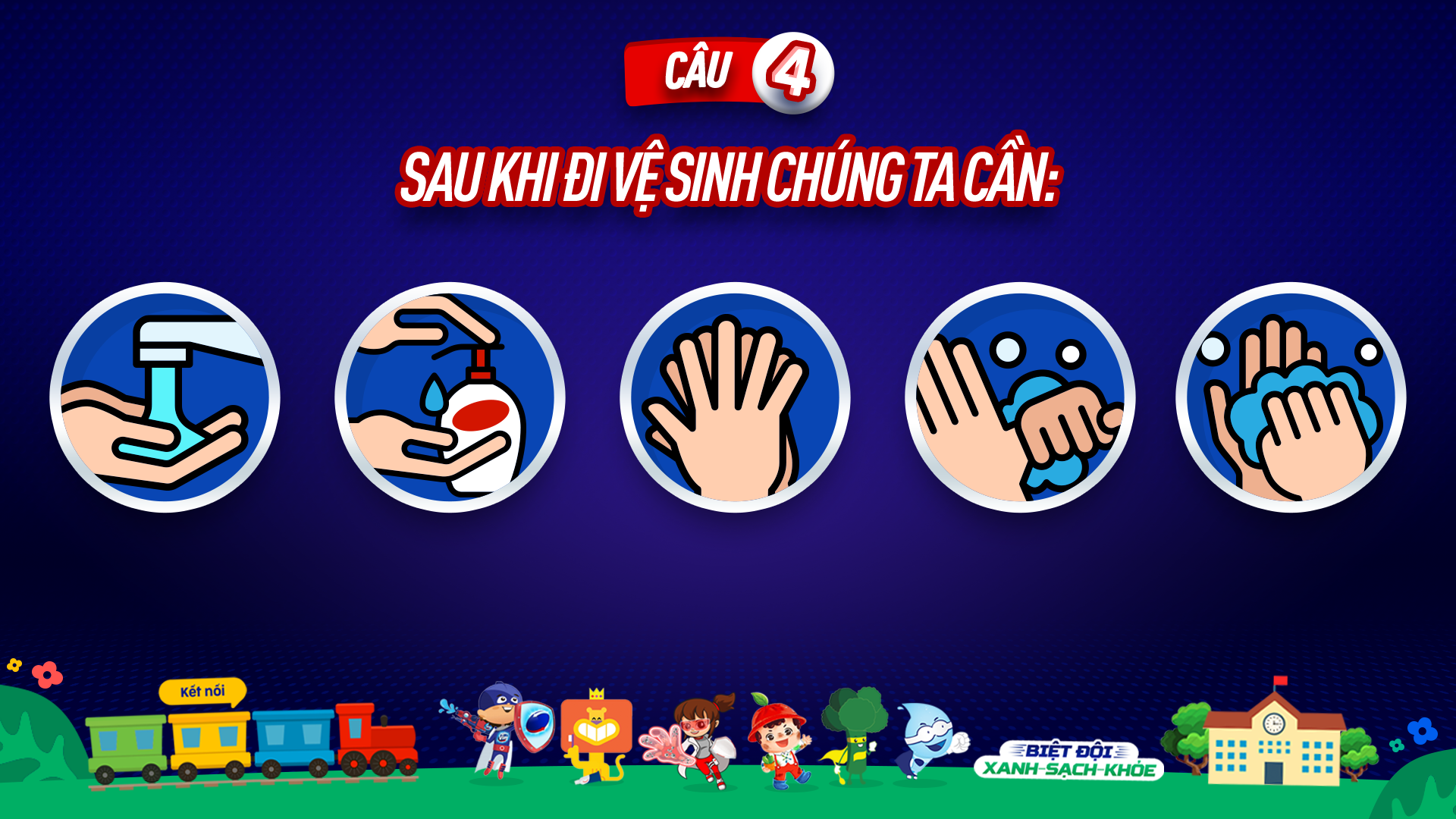 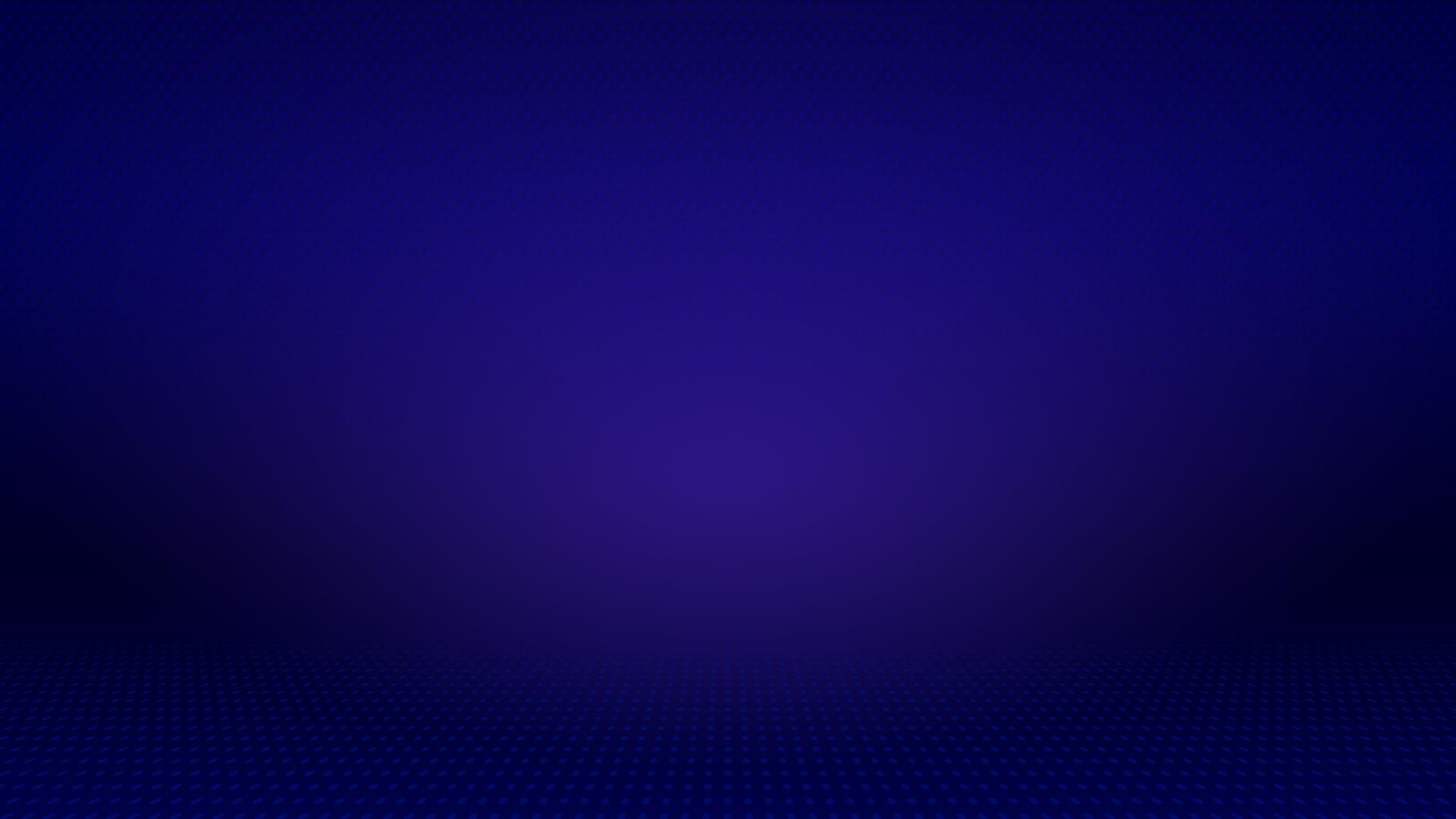 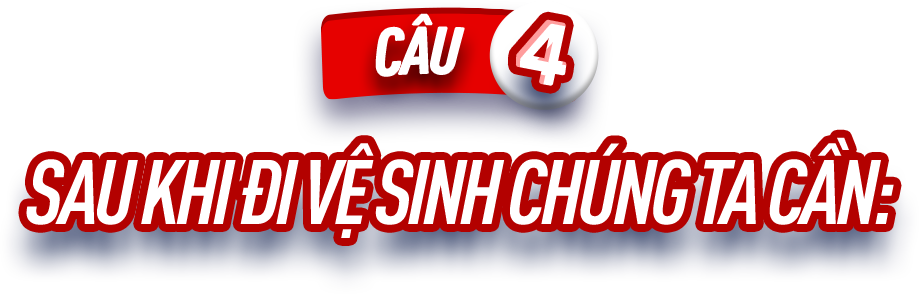 Sau khi đi vệ sinh chúng ta cần:
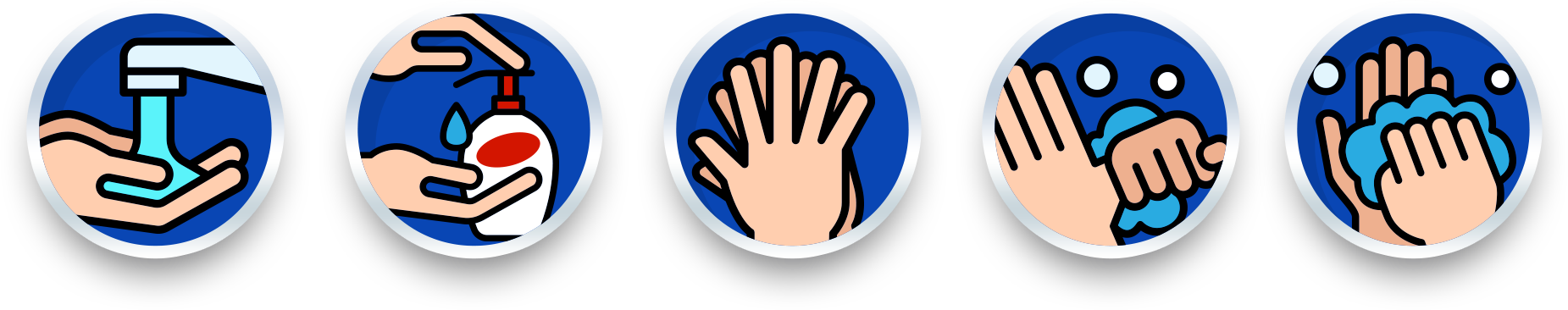 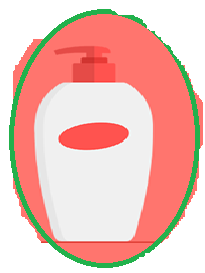 5
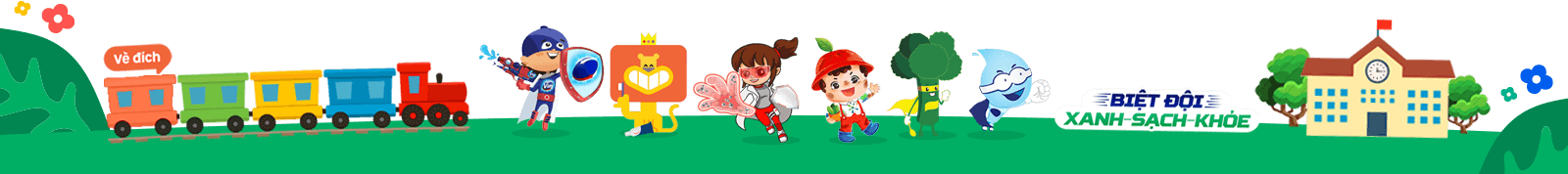 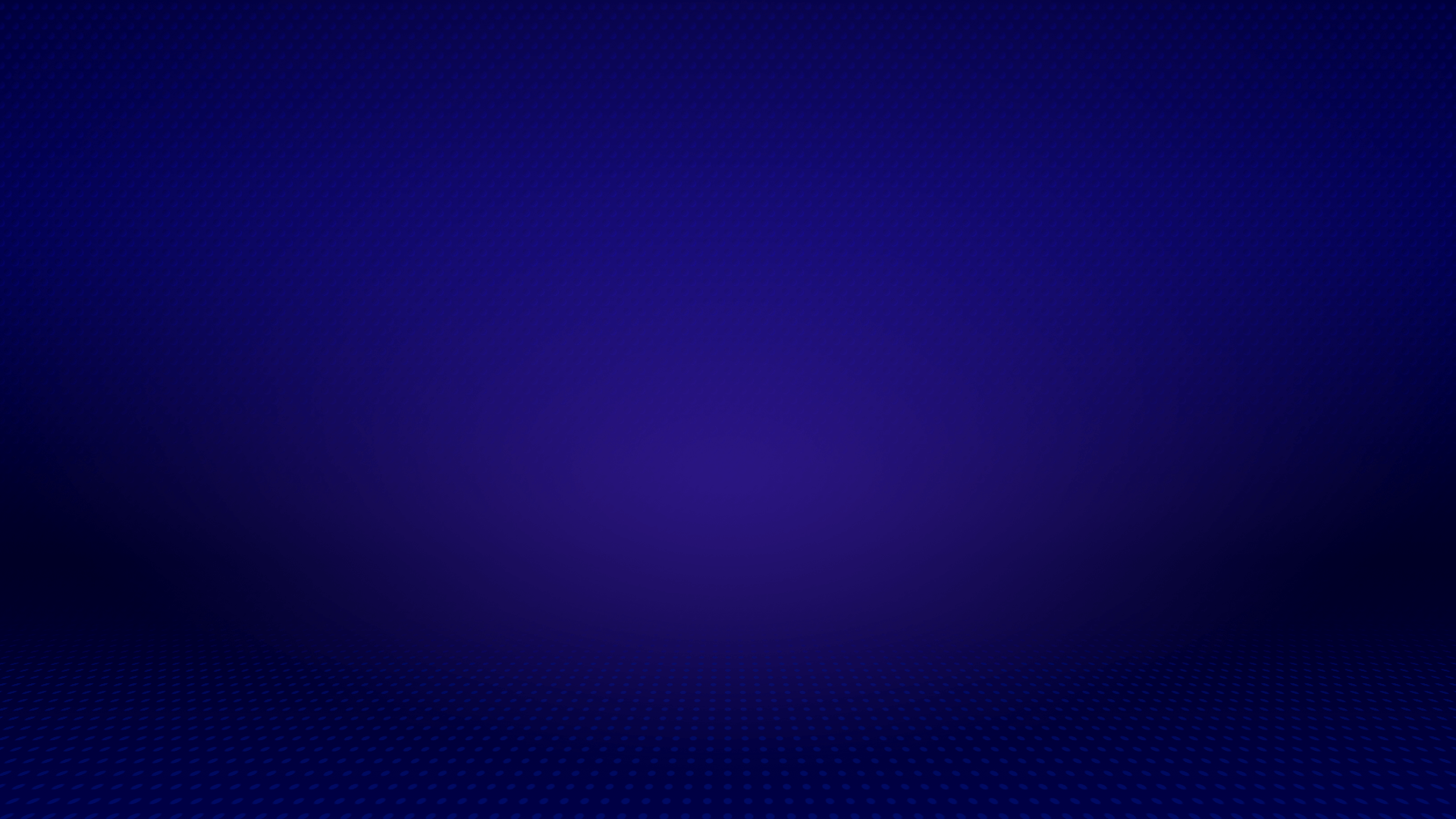 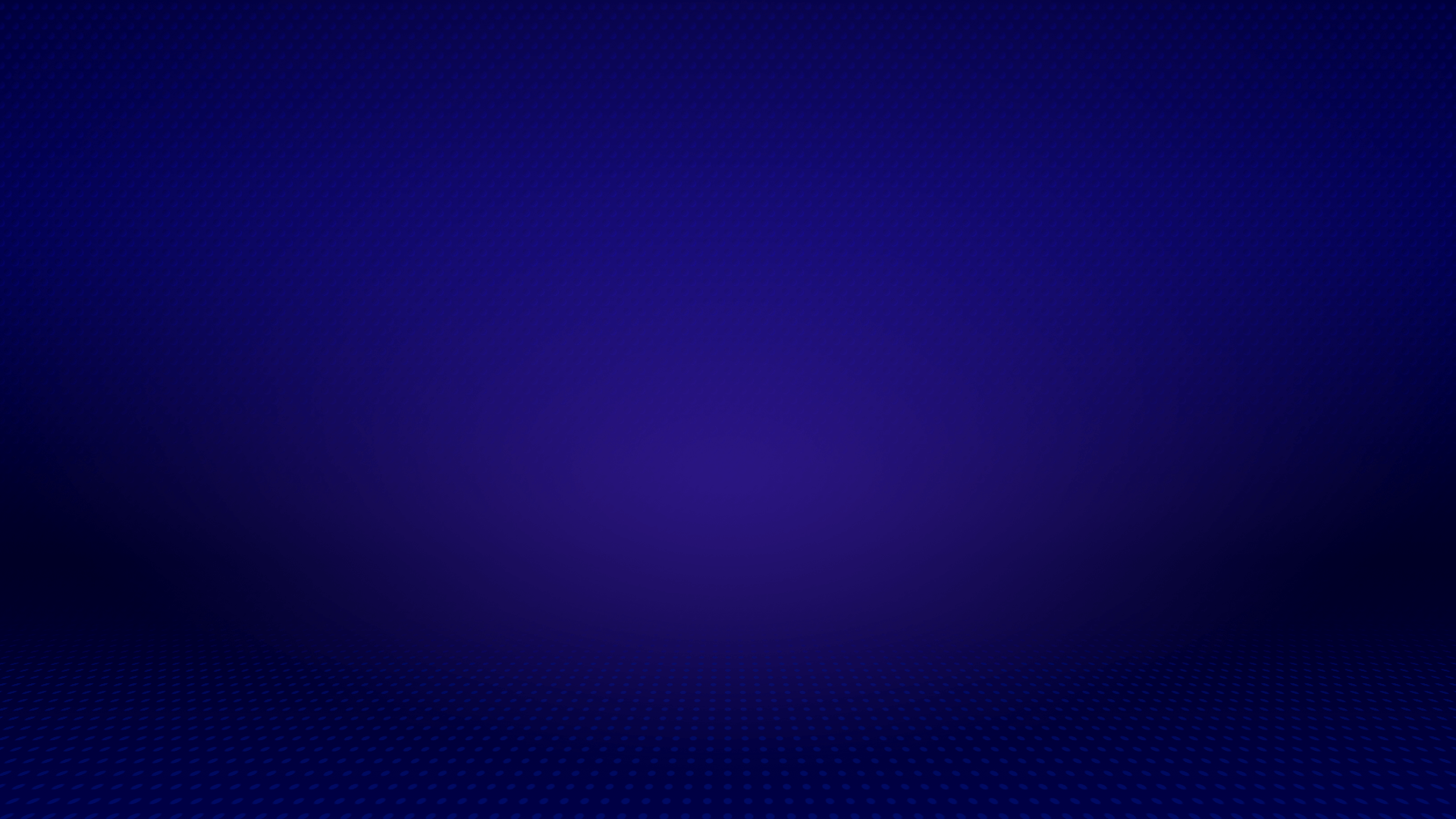 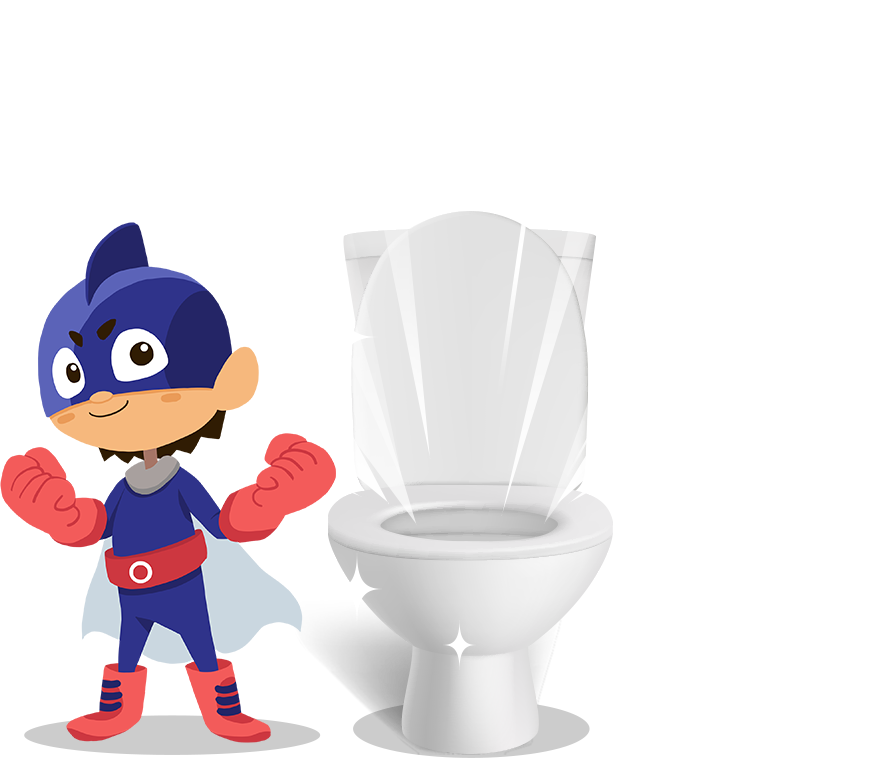 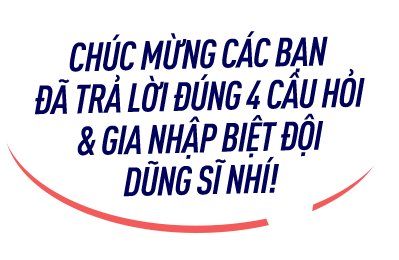 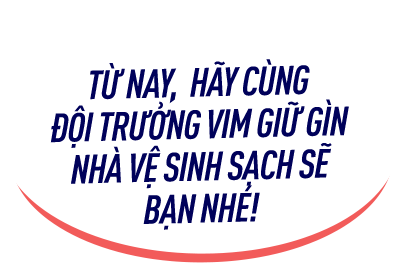 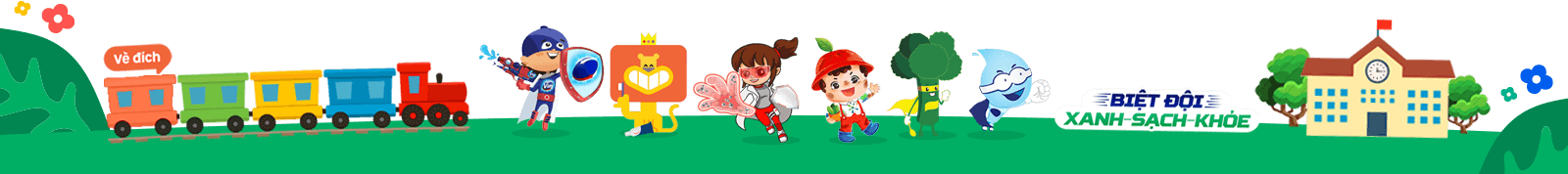 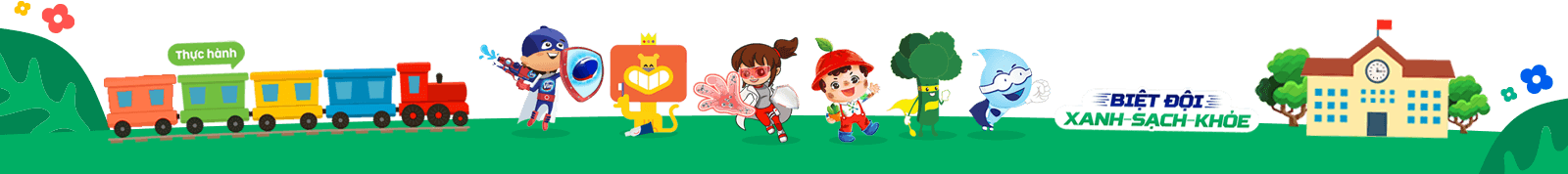 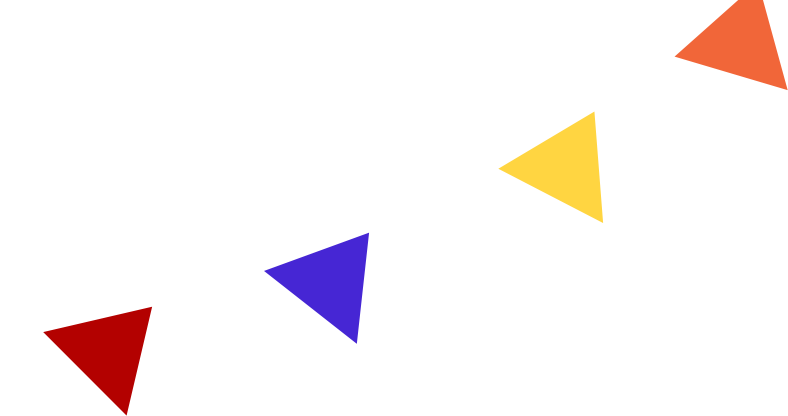 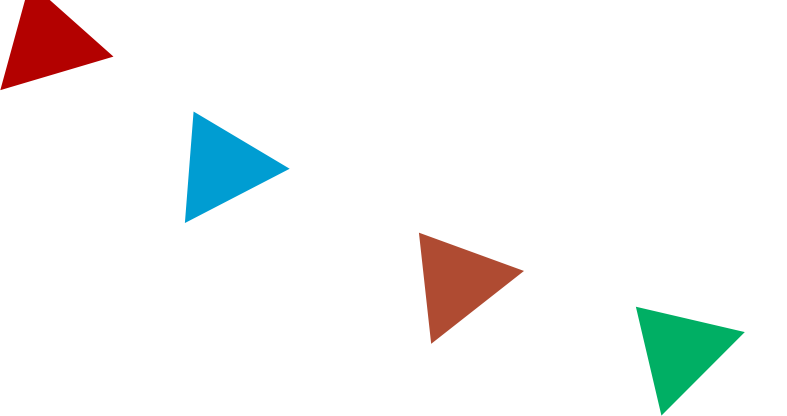 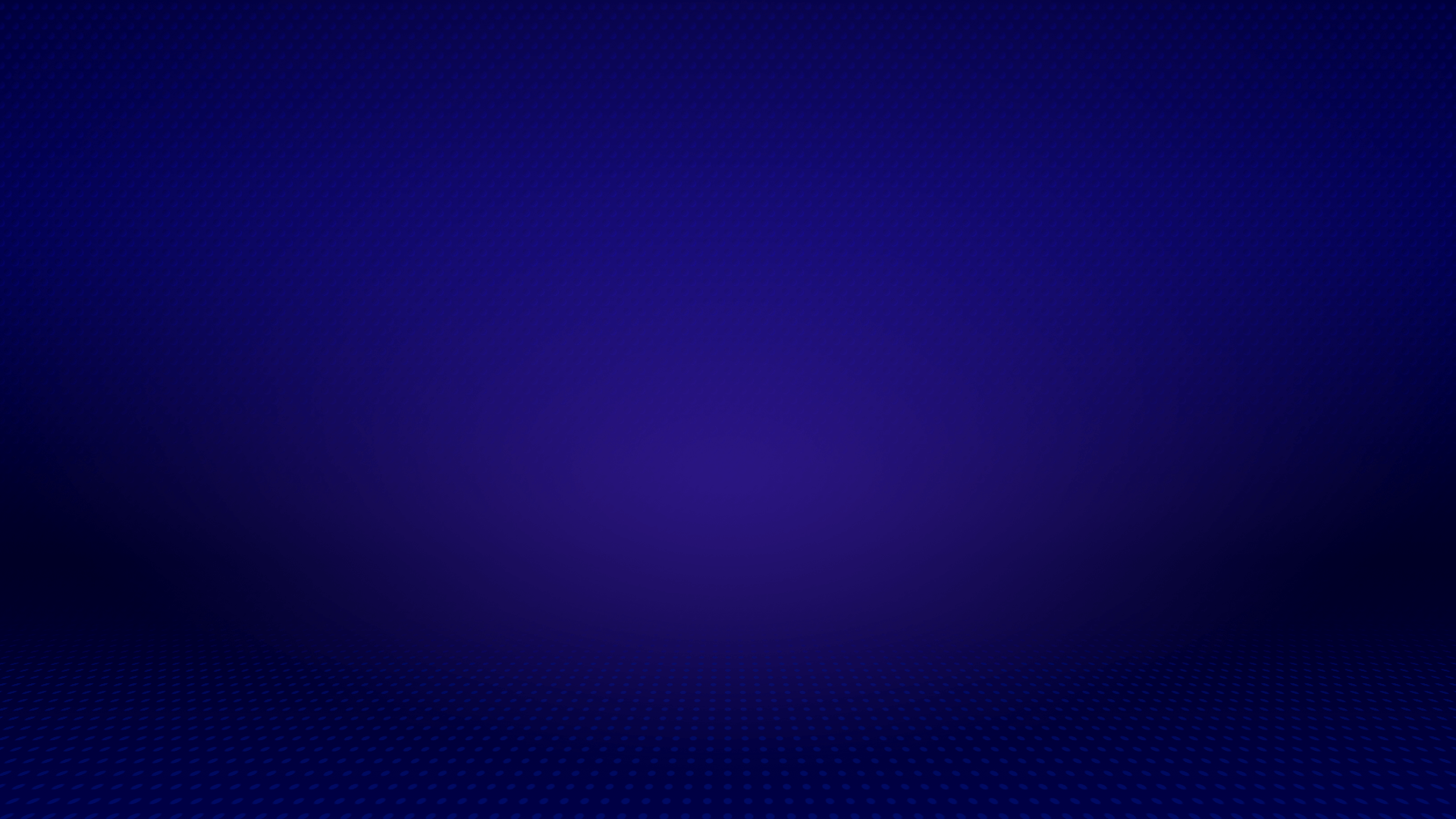 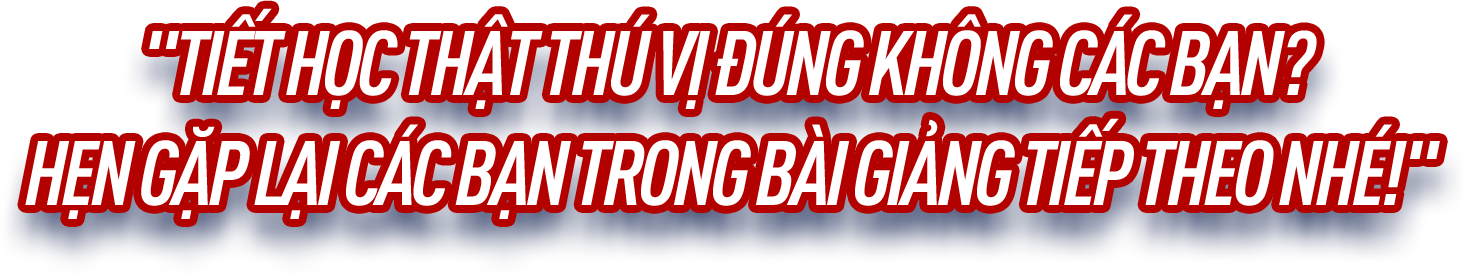 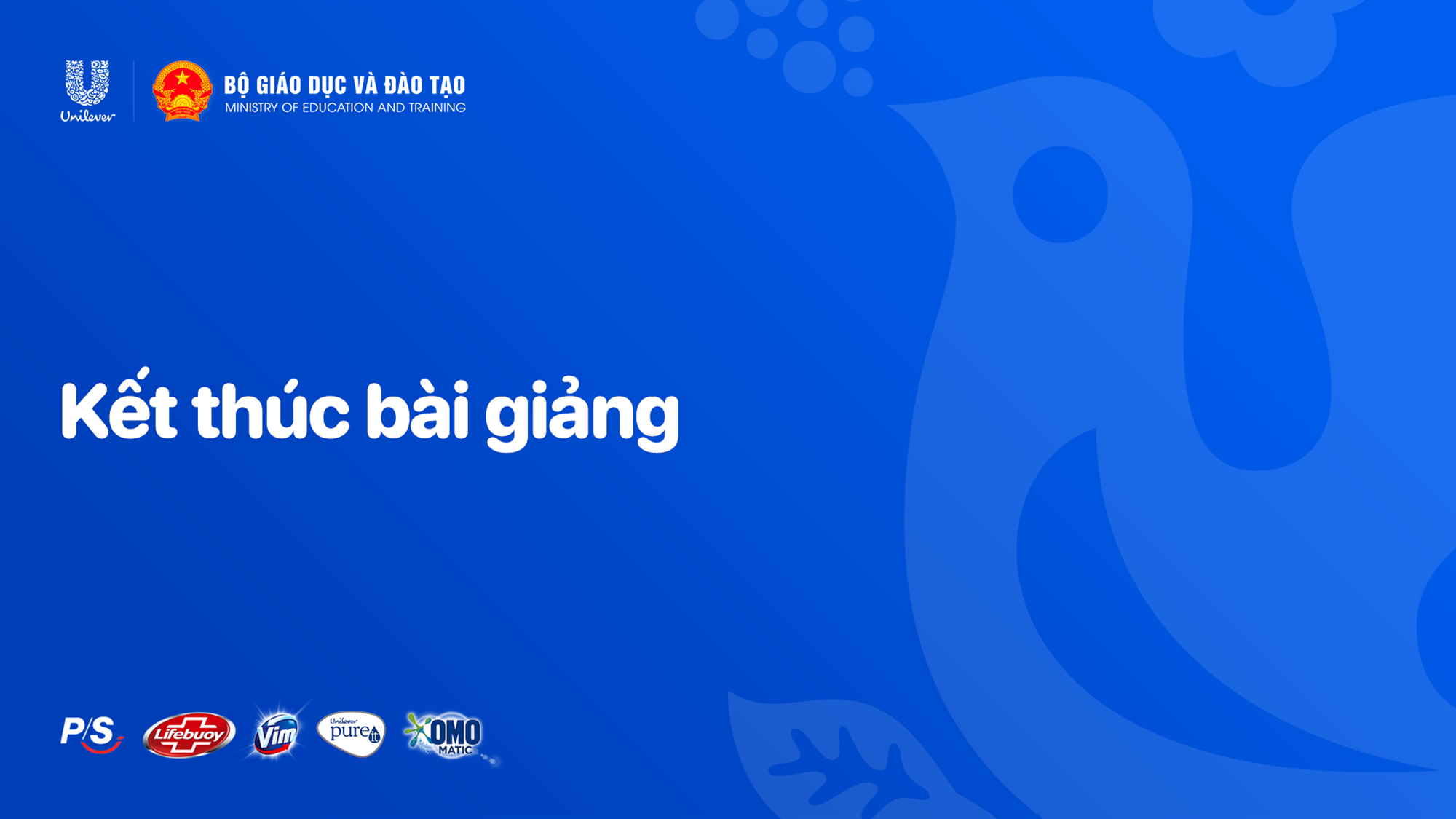 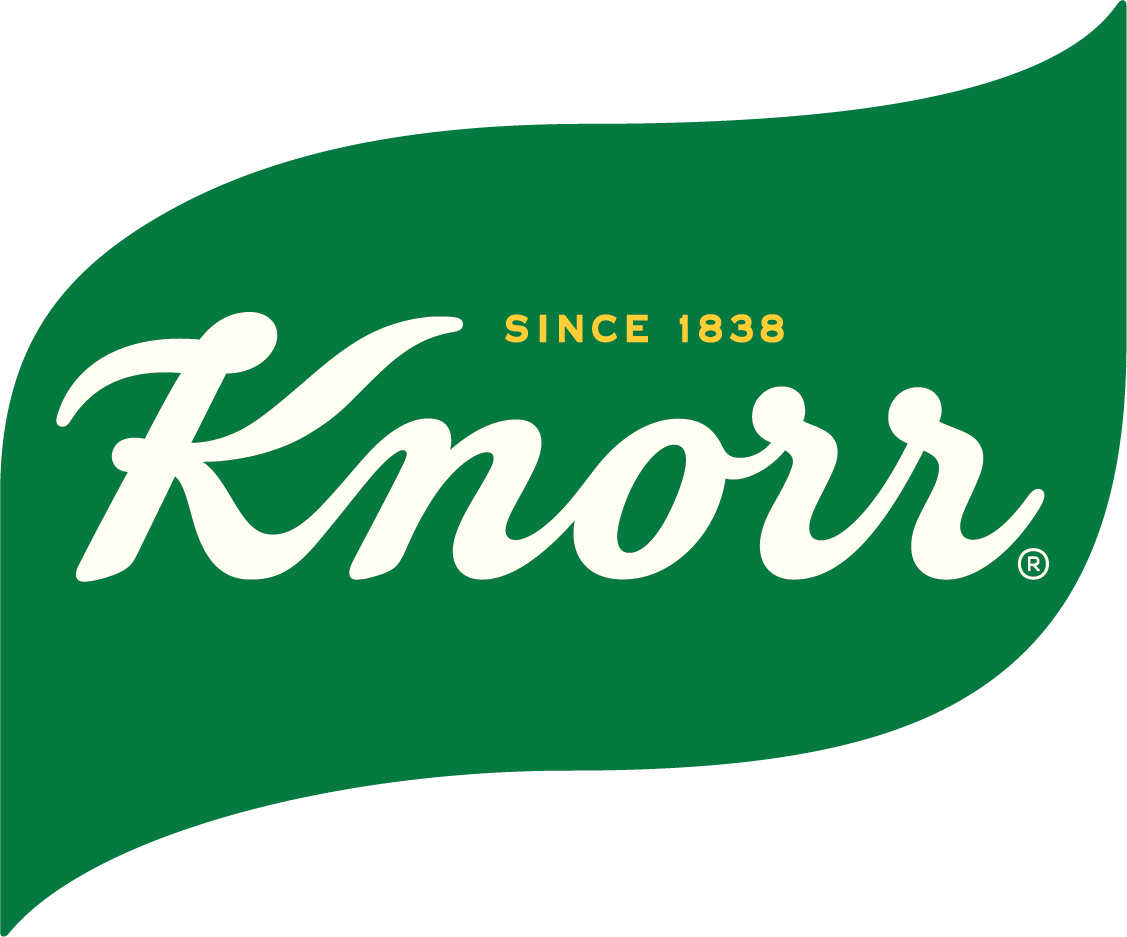